٧
الفصل
القسمة علي عدد من رقم واحد
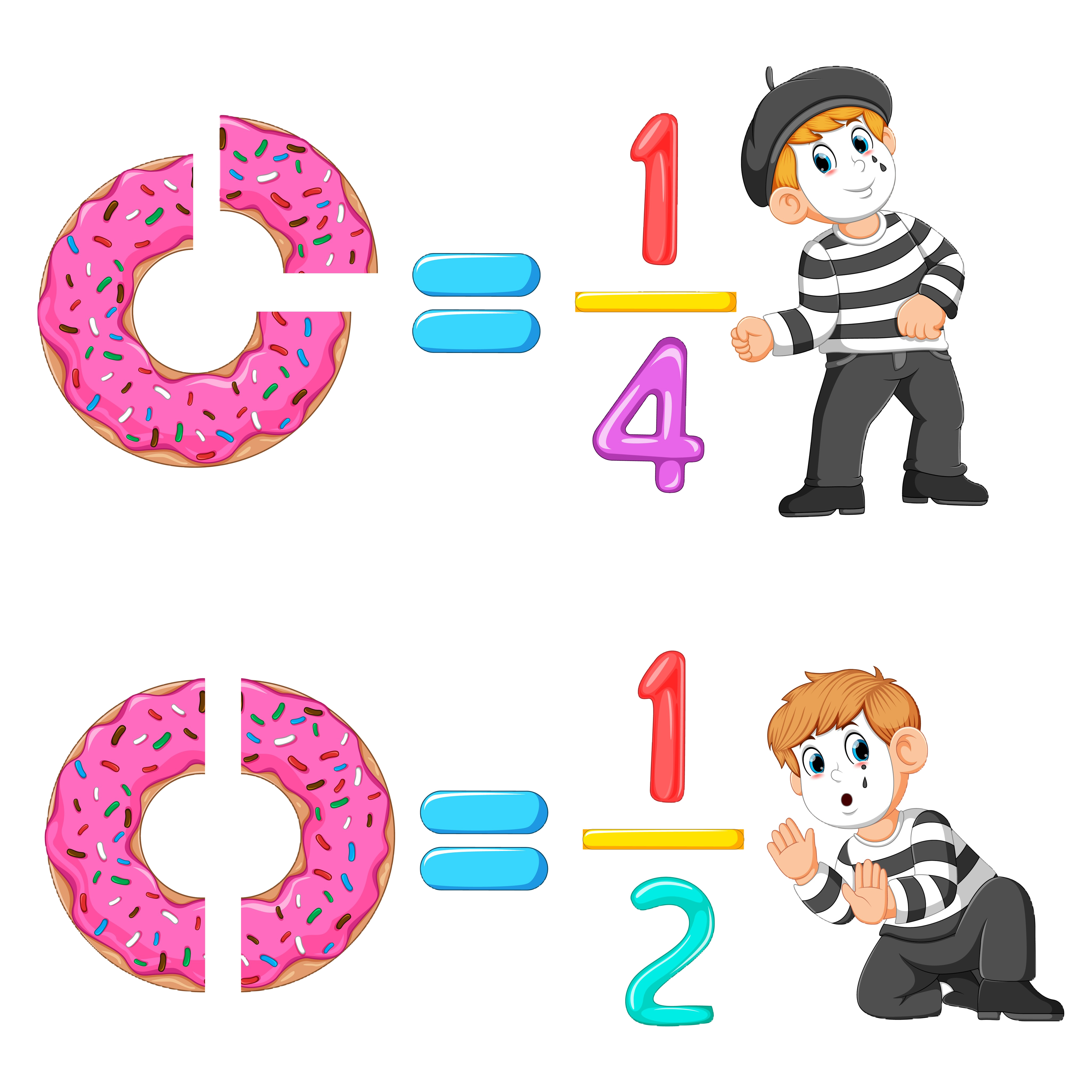 الفصل السابع  :القسمة على عدد من رقم
واحد
٧-٤  تقدير ناتج القسمة
صفحة ٨٨
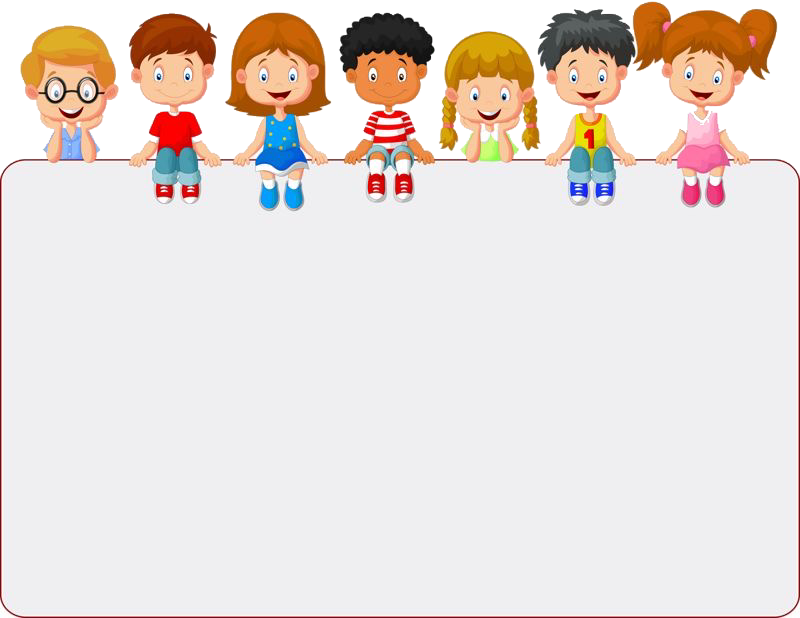 2
1
3
4
5
جدول التعلم
ماذا أعرف
ماذا تعلمت
ماذا أريد أن أعرف
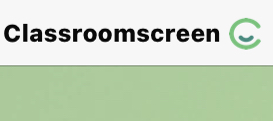 أدوات
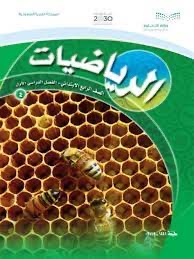 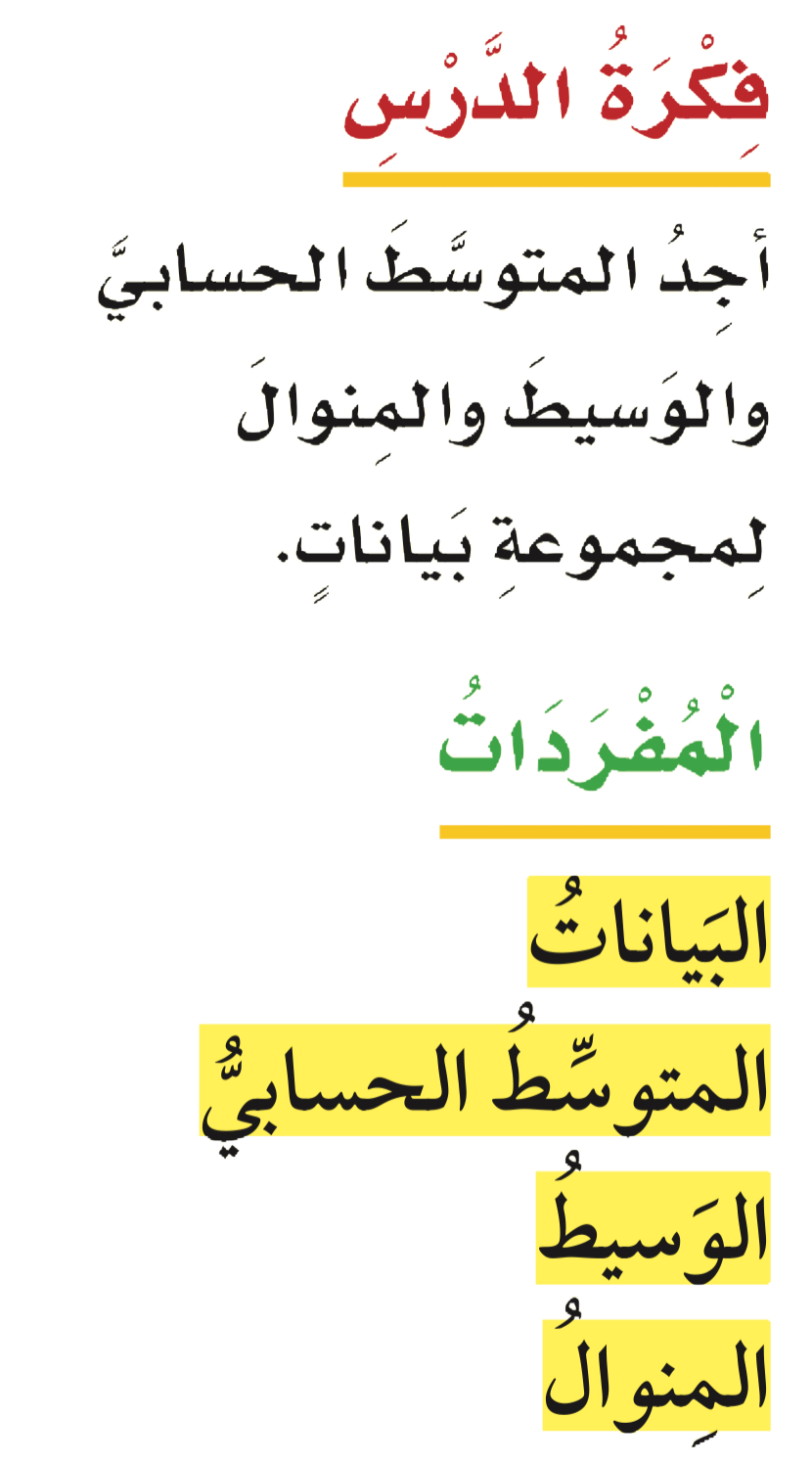 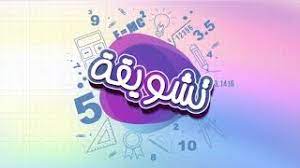 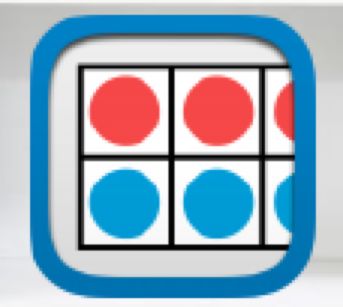 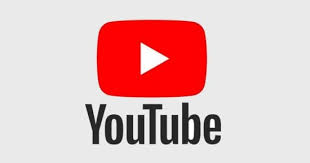 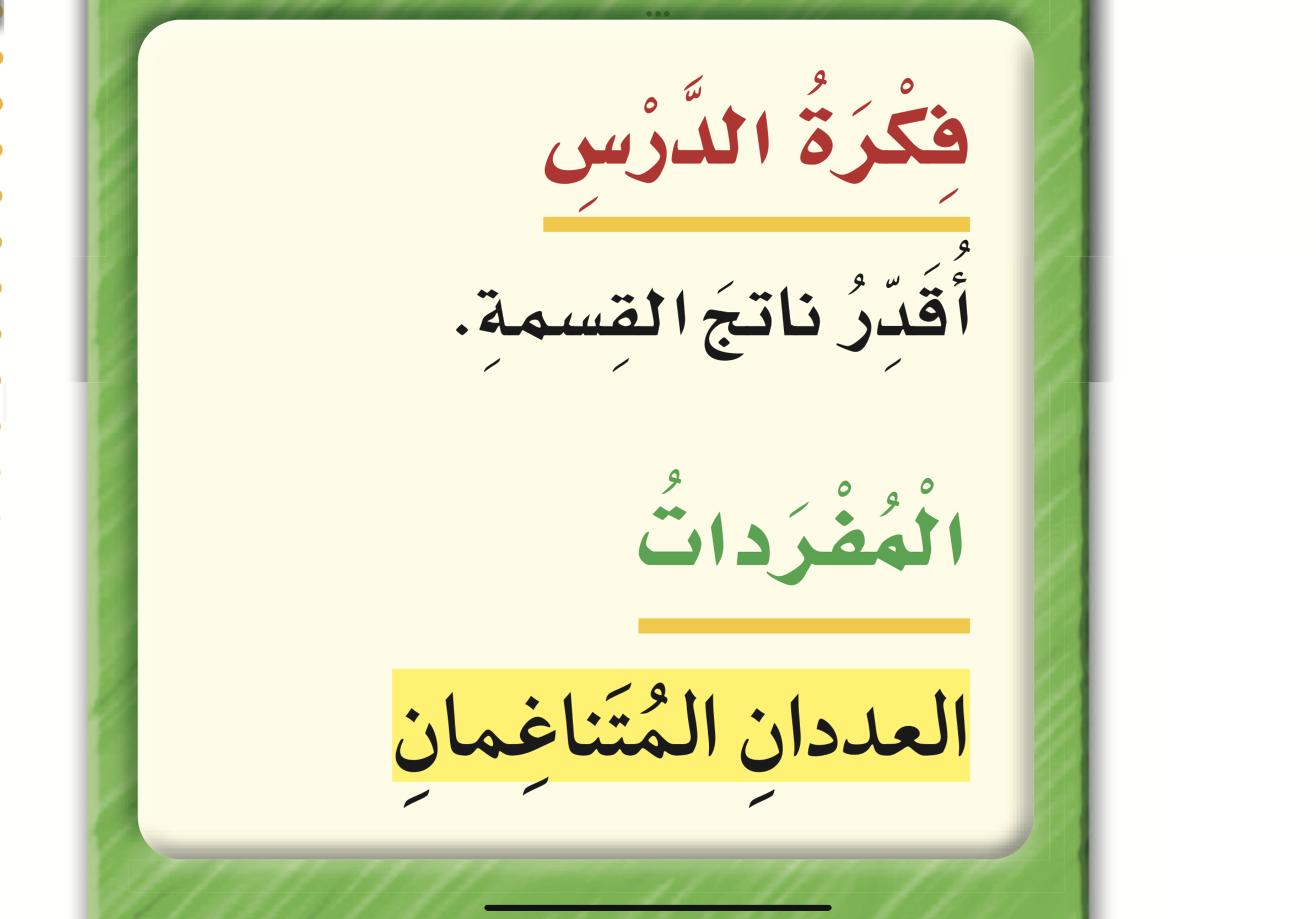 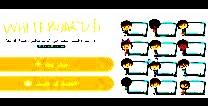 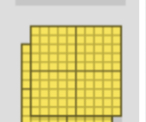 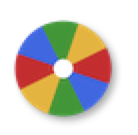 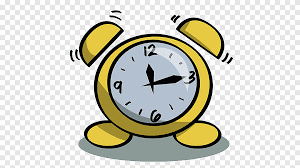 نشاط
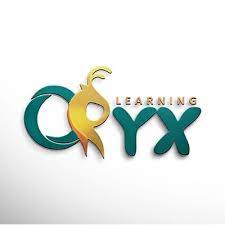 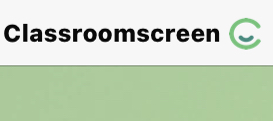 أدوات
استعد
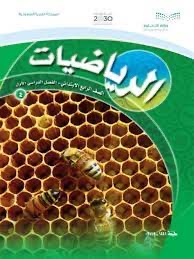 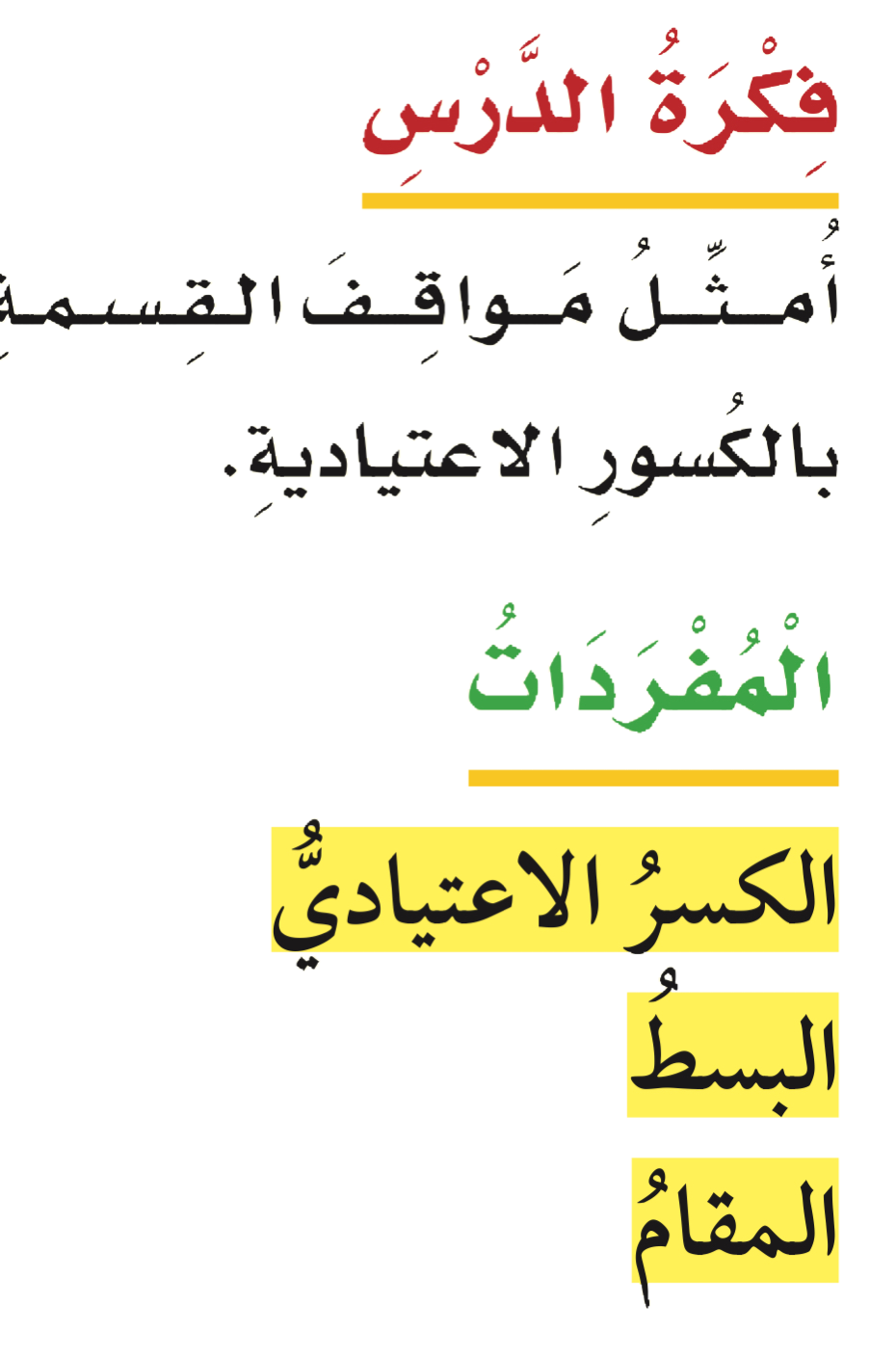 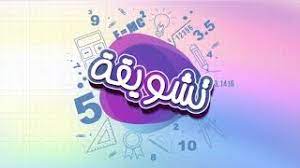 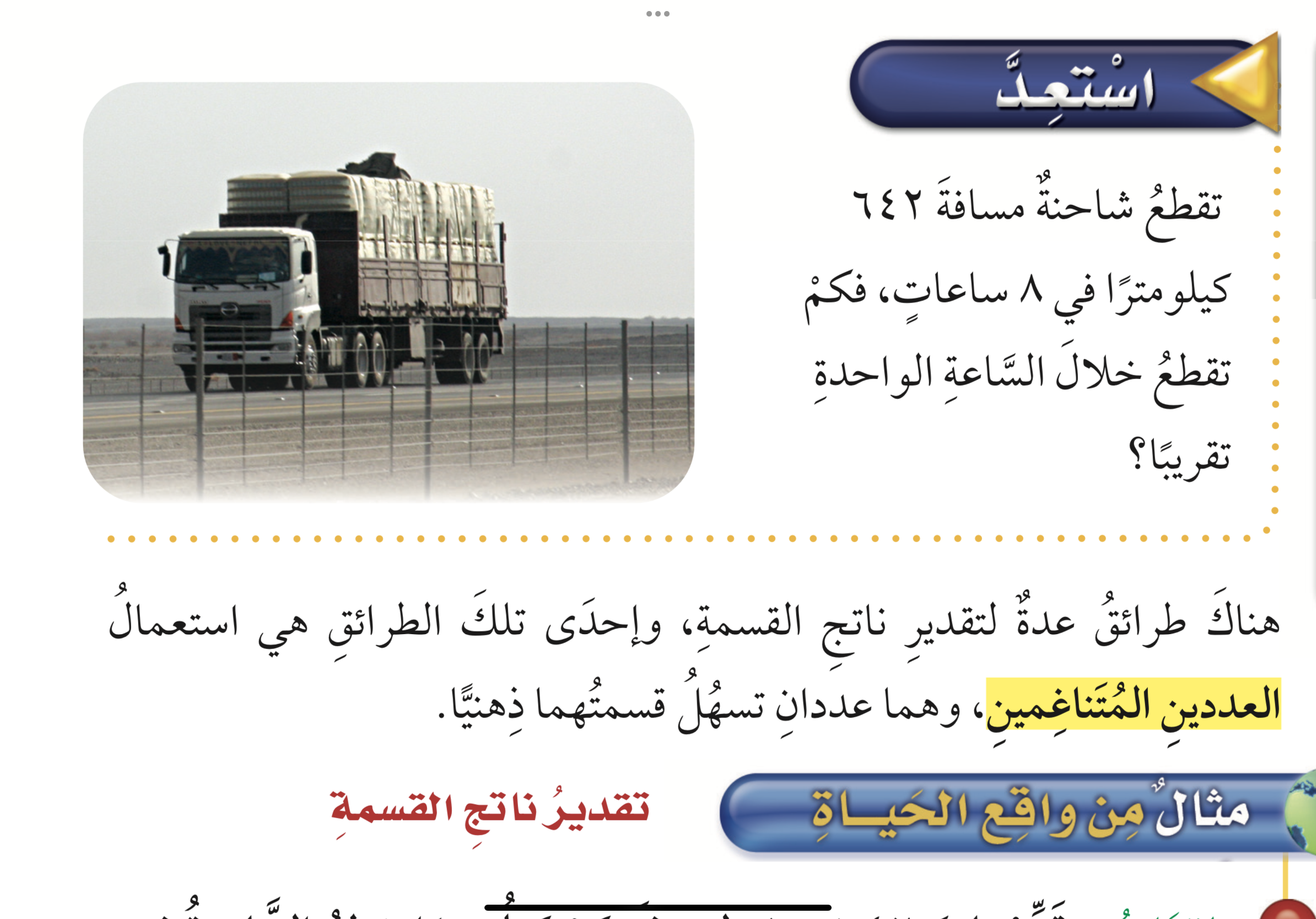 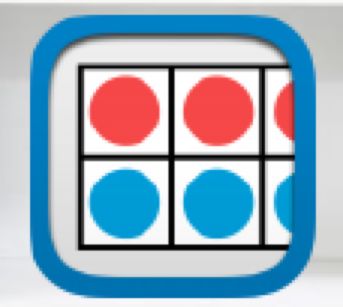 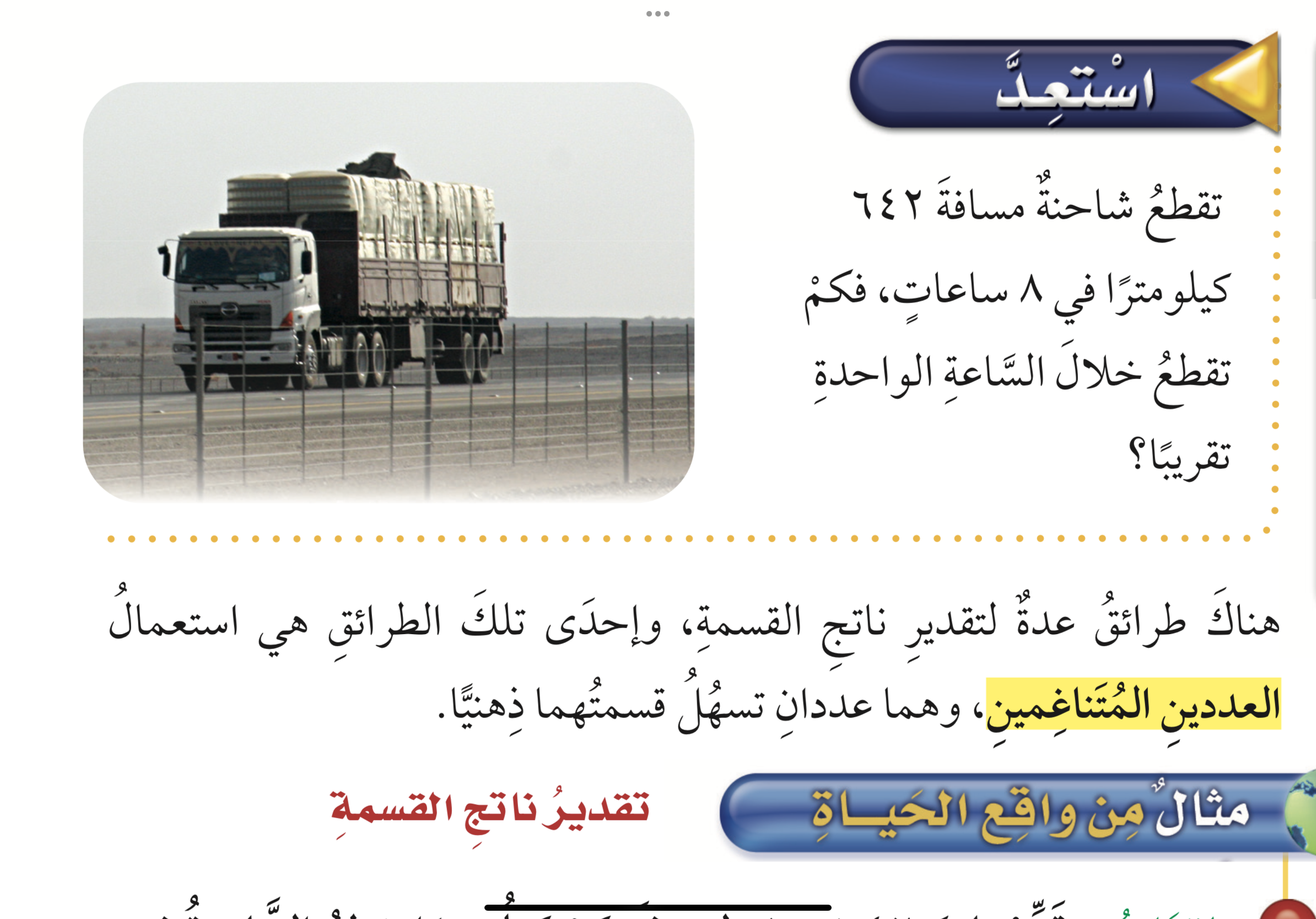 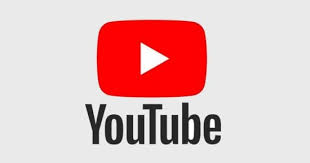 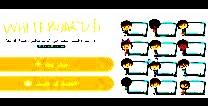 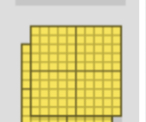 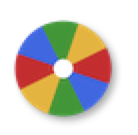 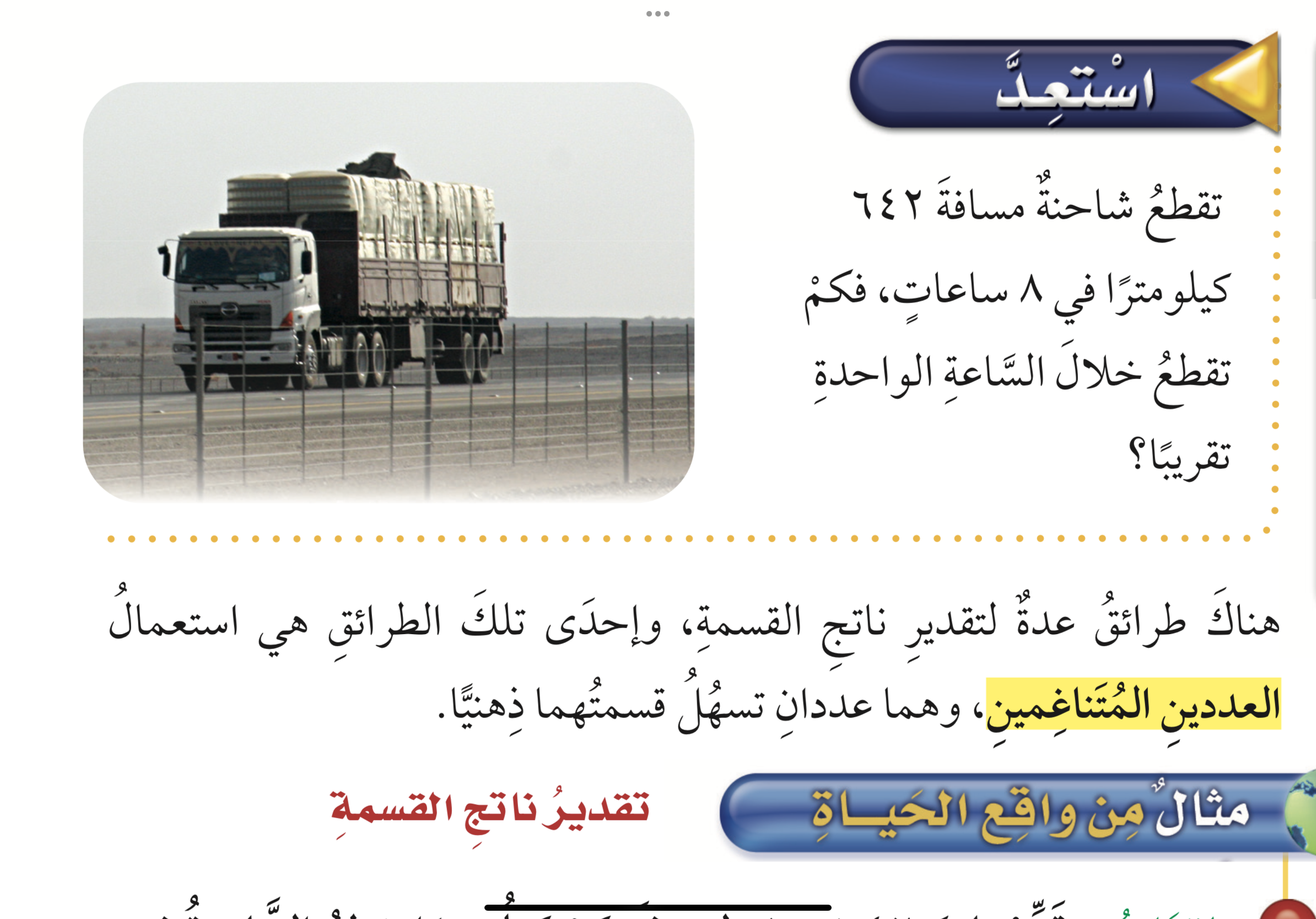 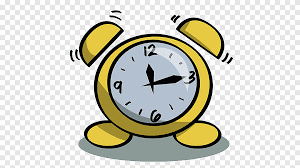 نشاط
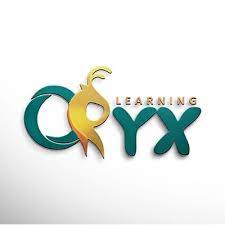 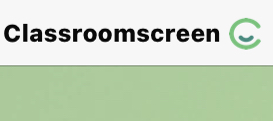 أدوات
مثال
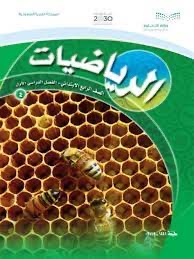 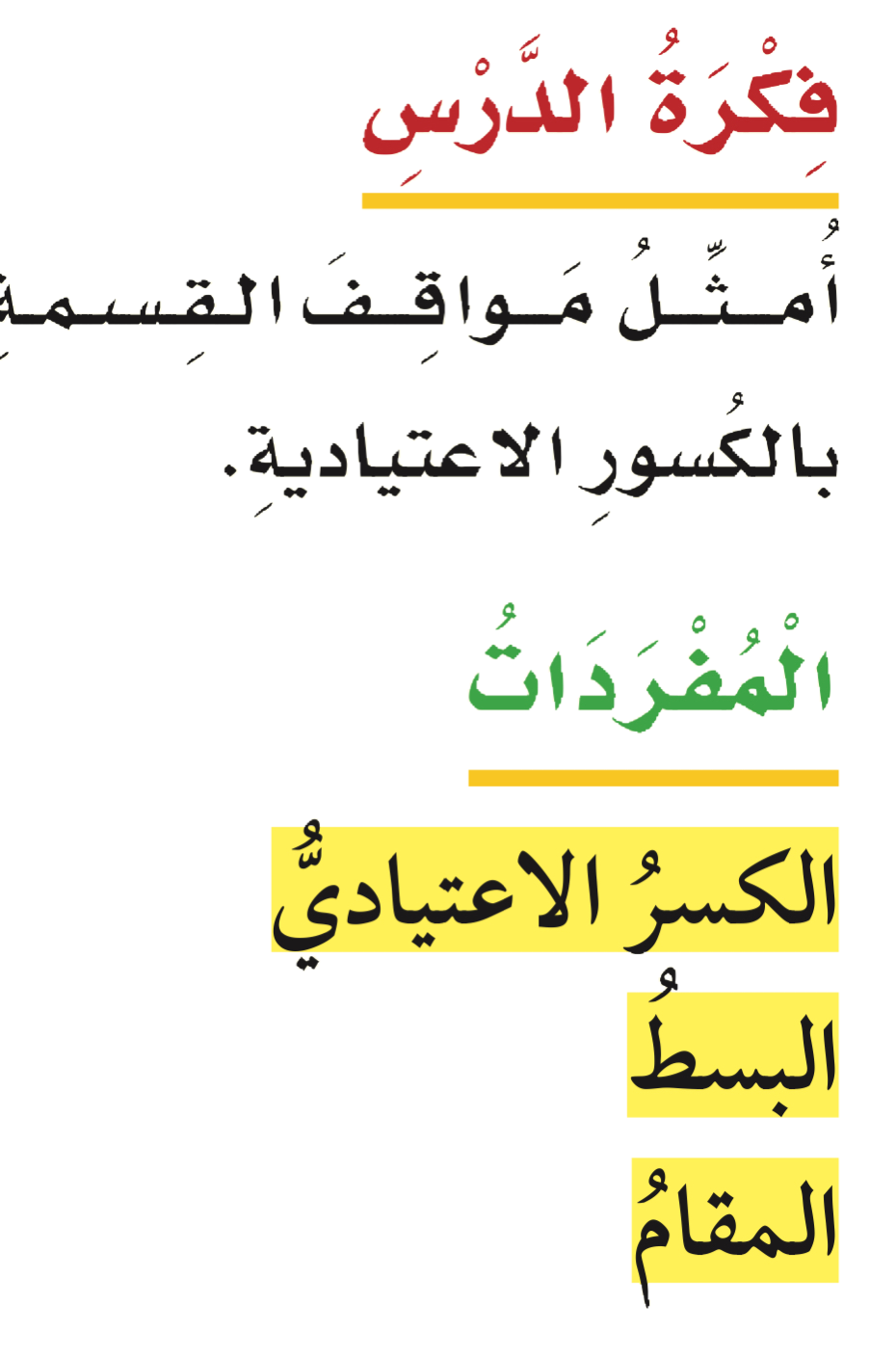 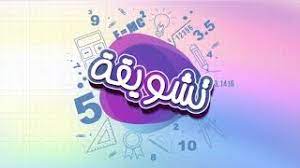 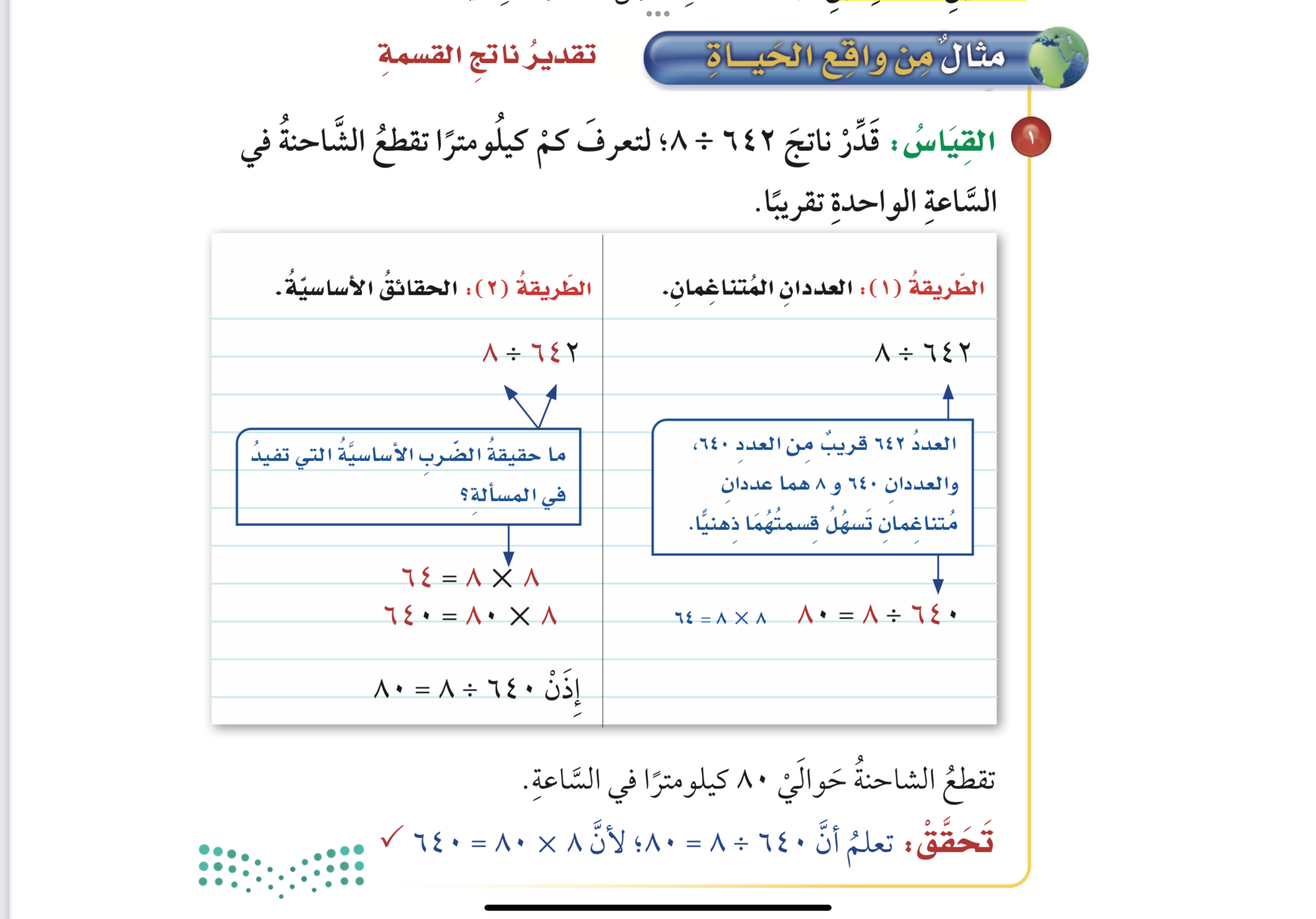 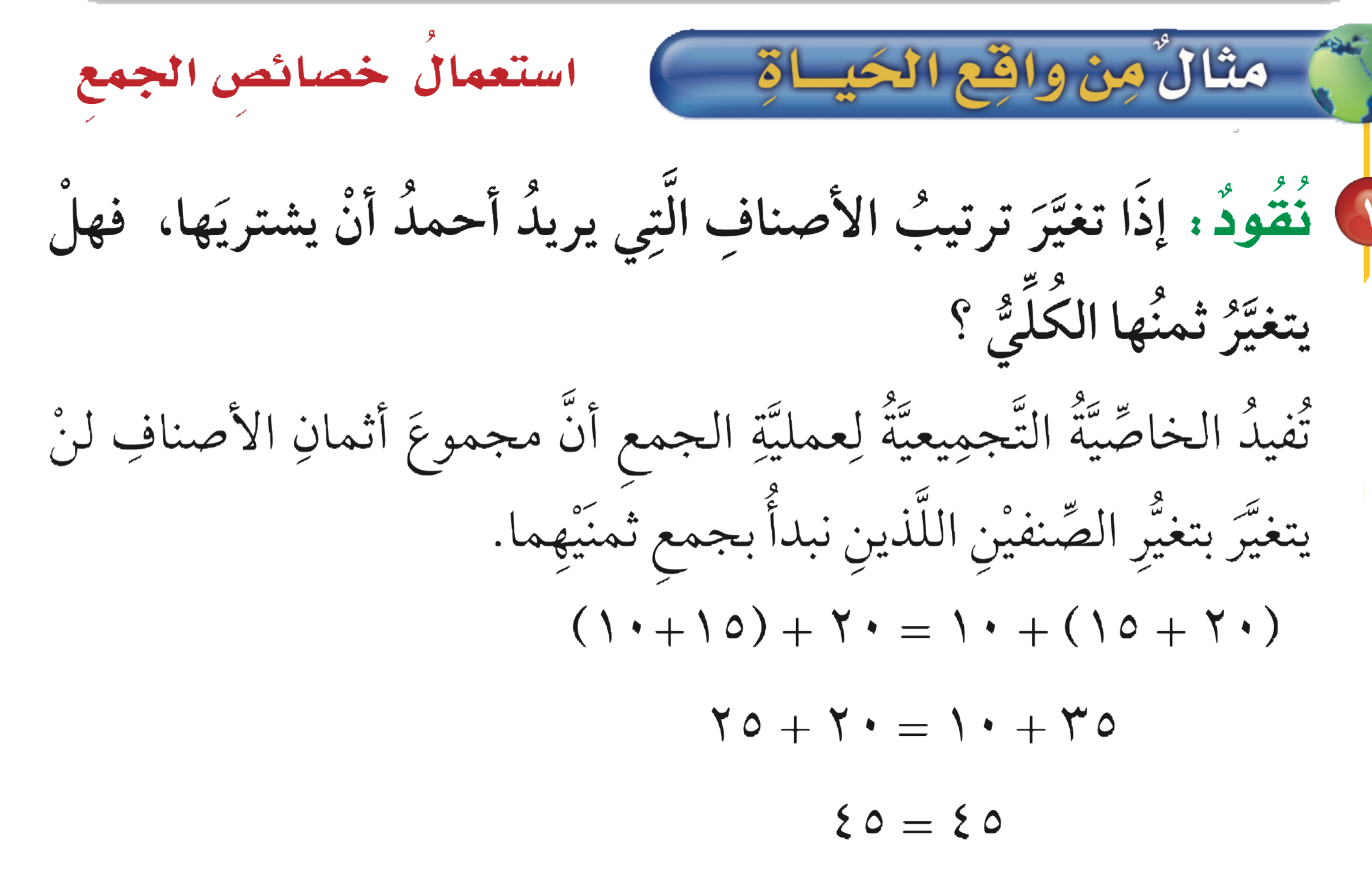 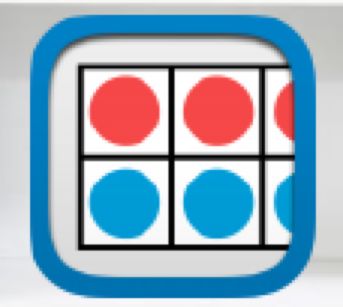 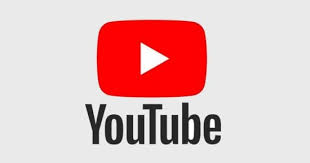 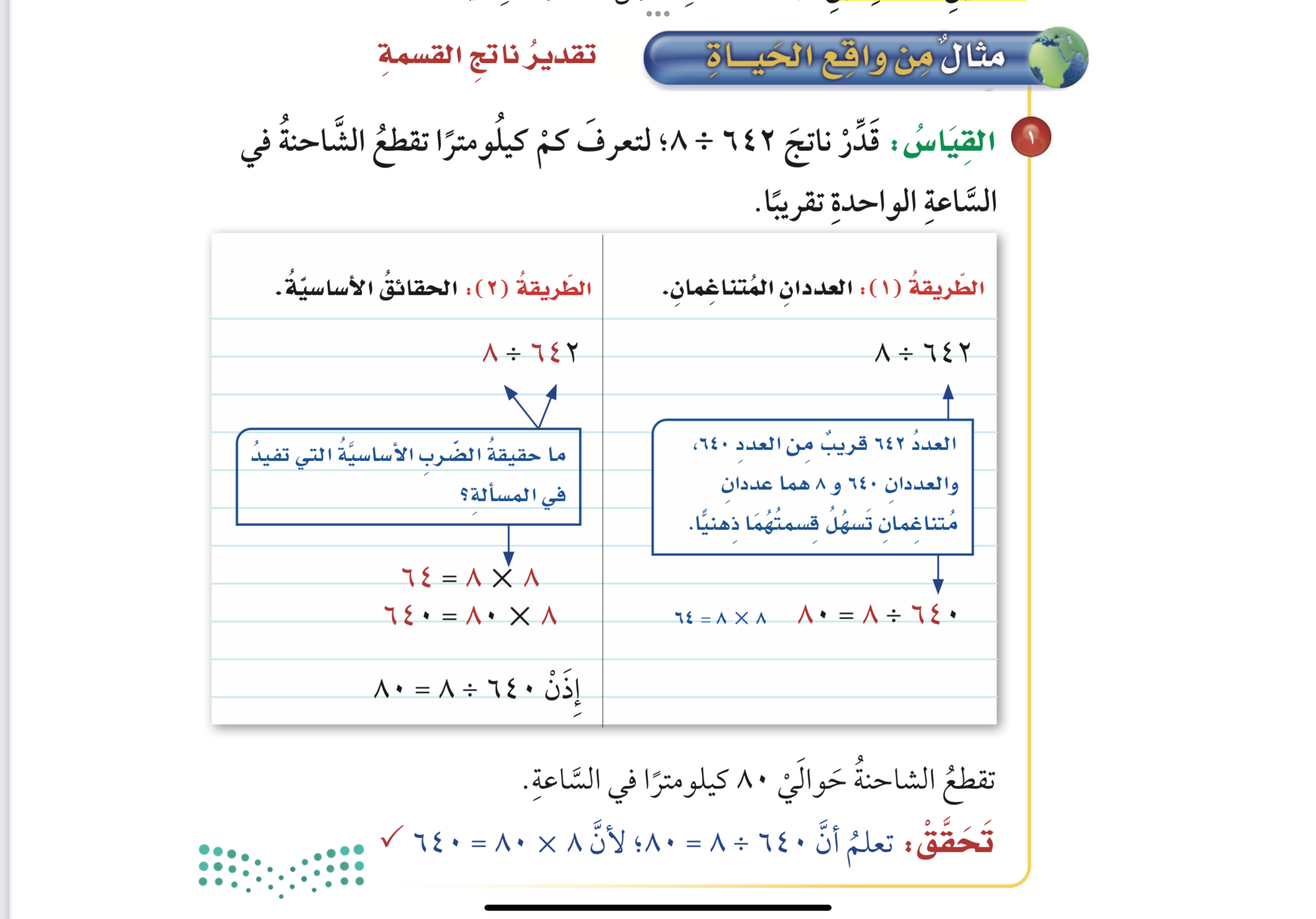 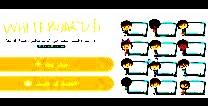 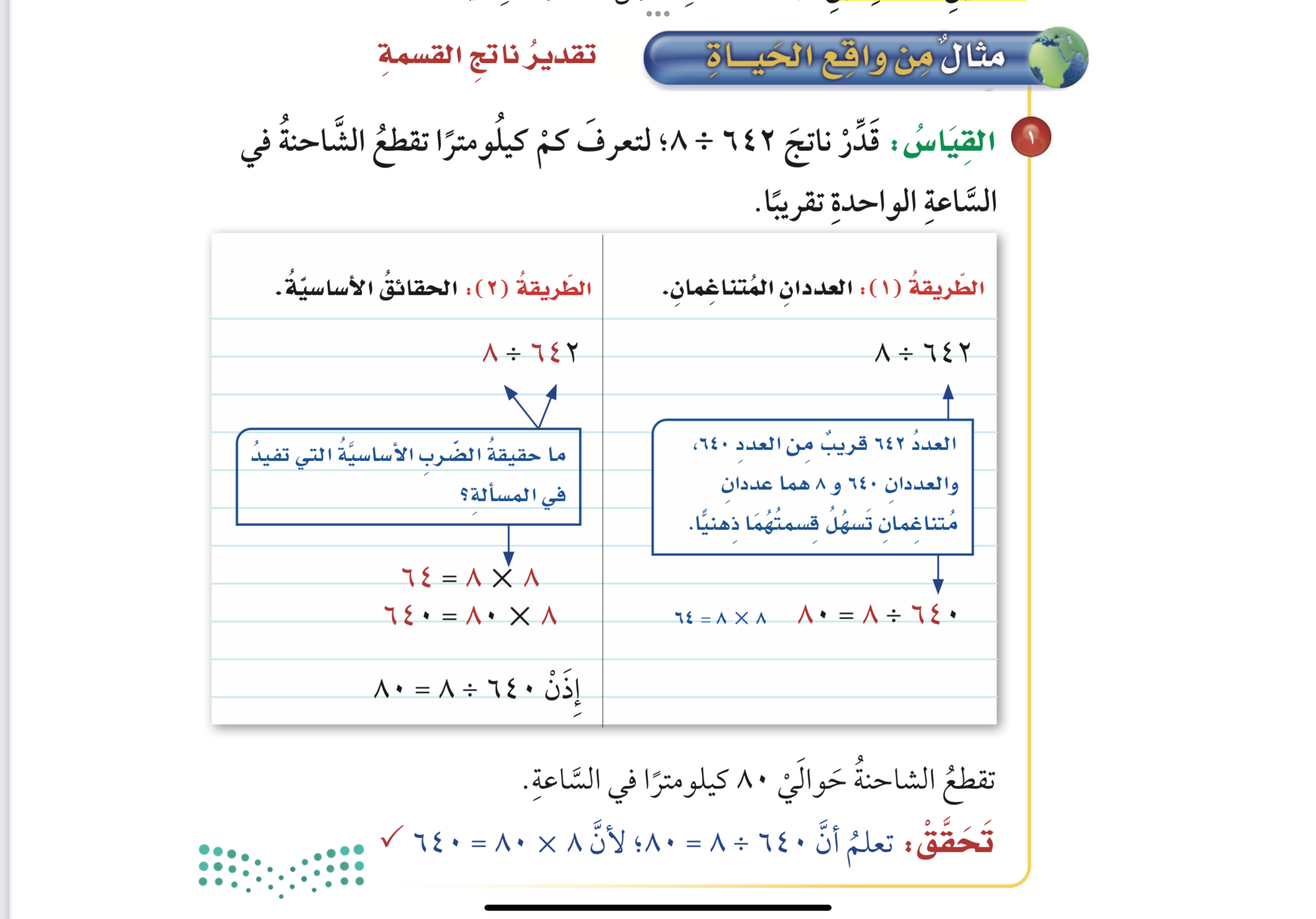 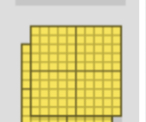 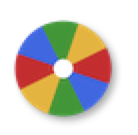 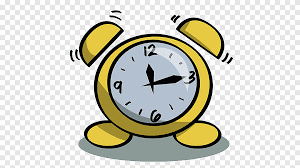 نشاط
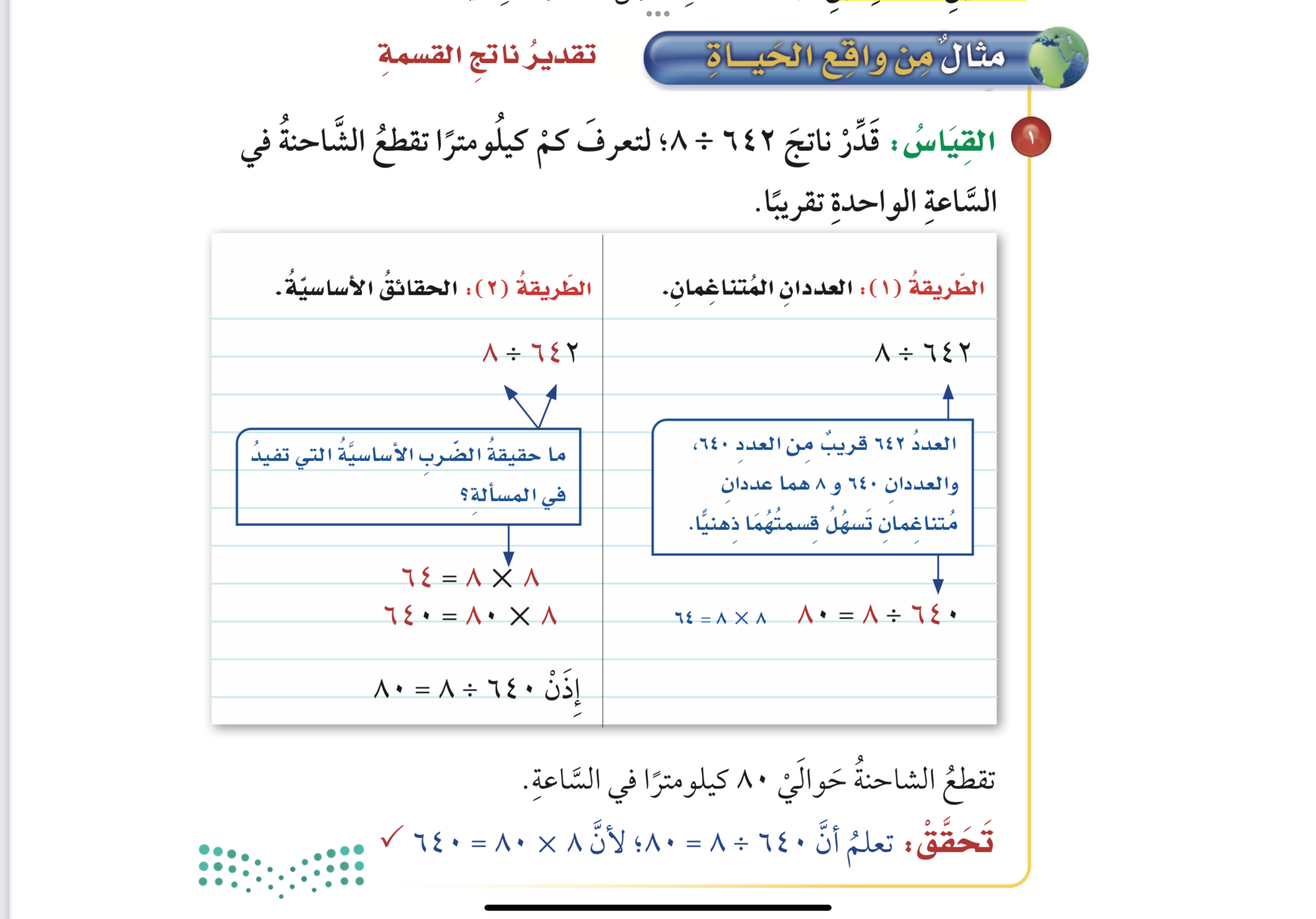 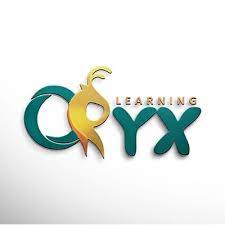 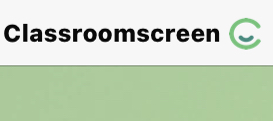 أدوات
مثال
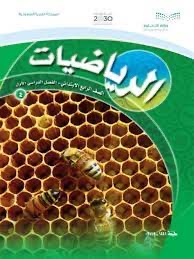 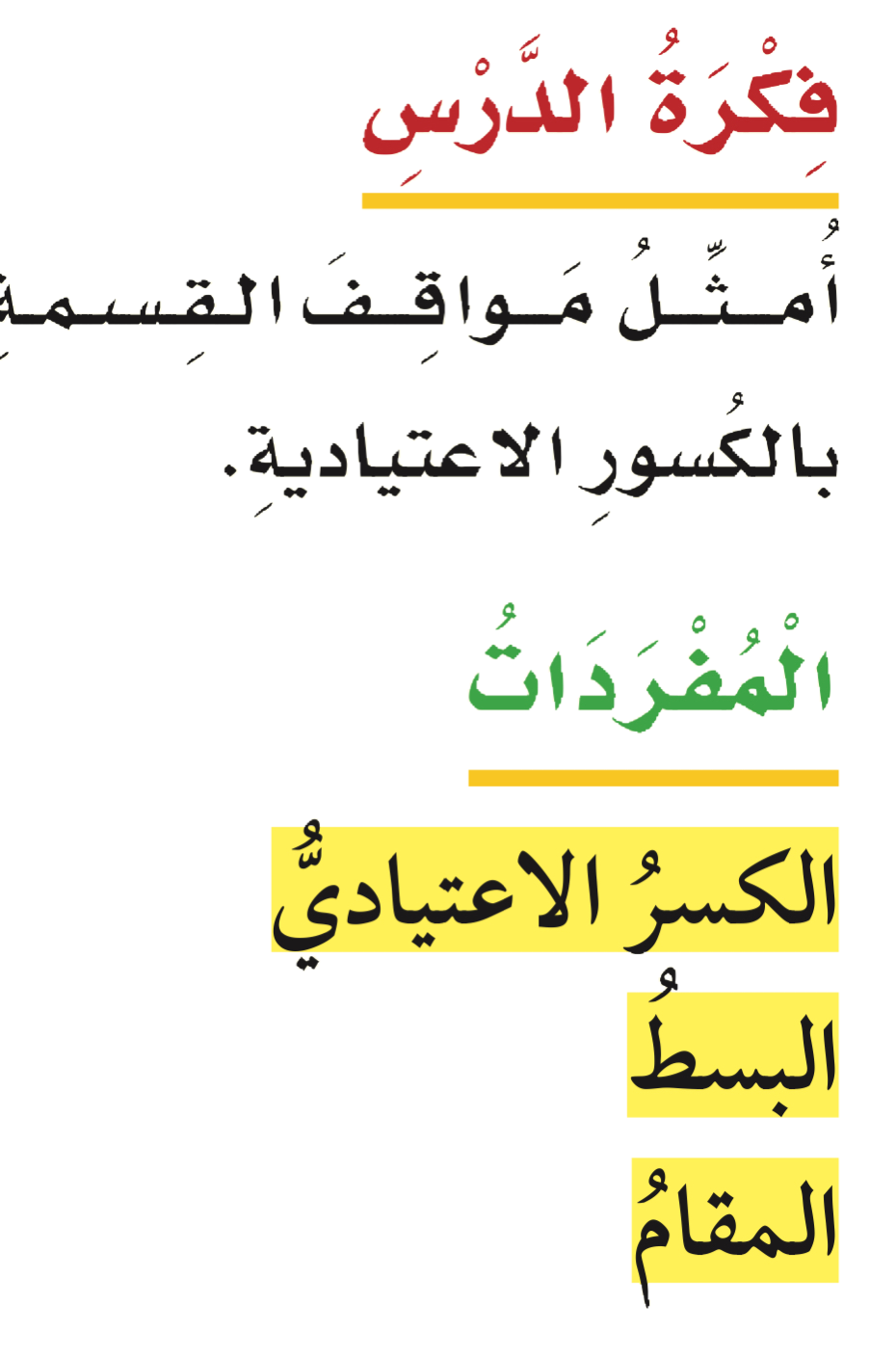 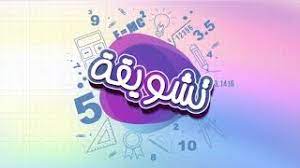 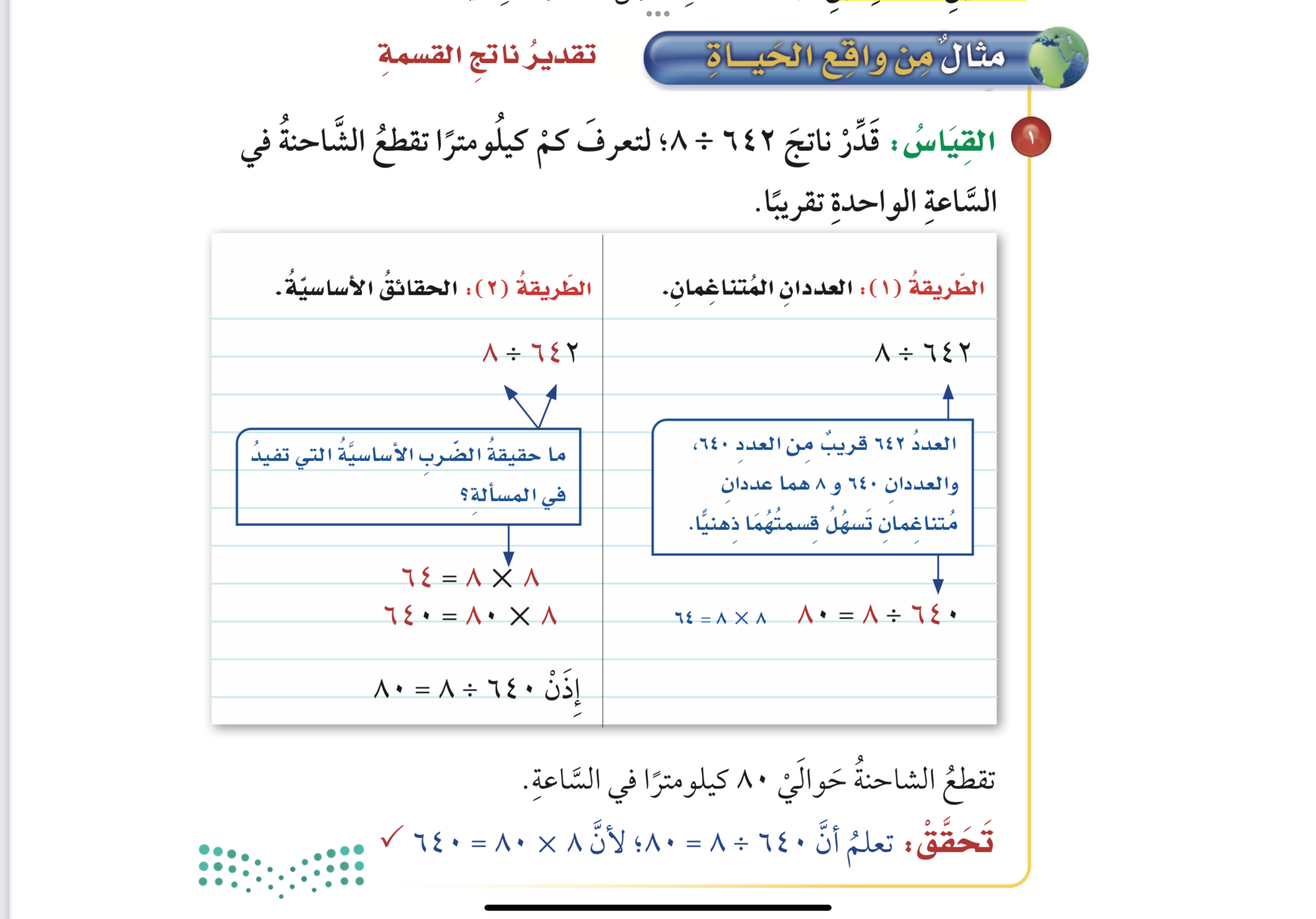 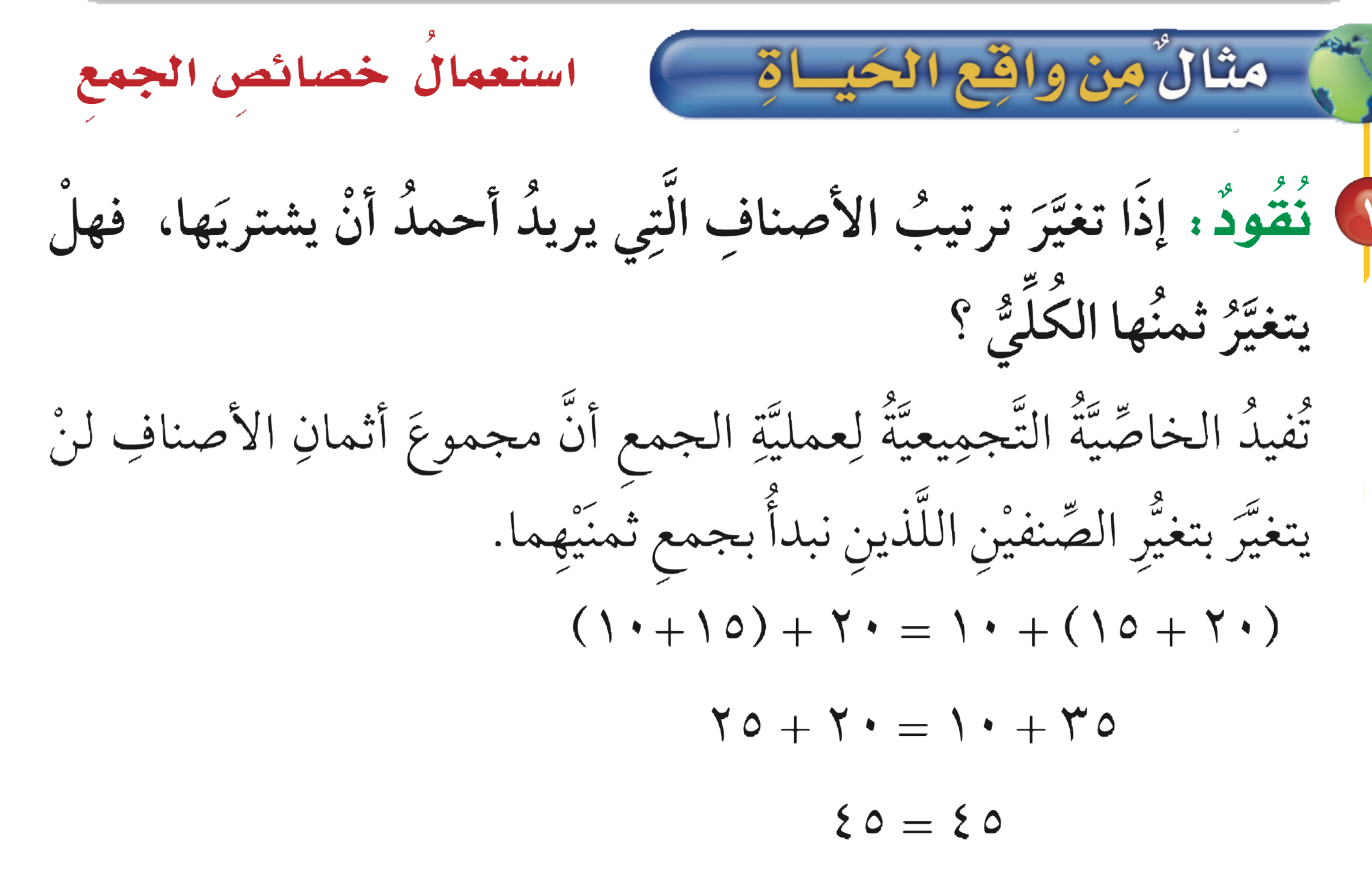 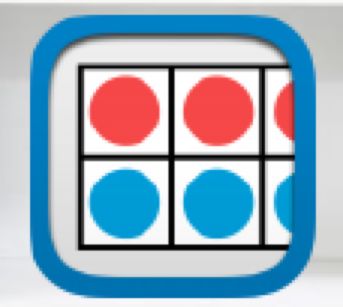 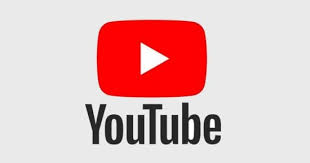 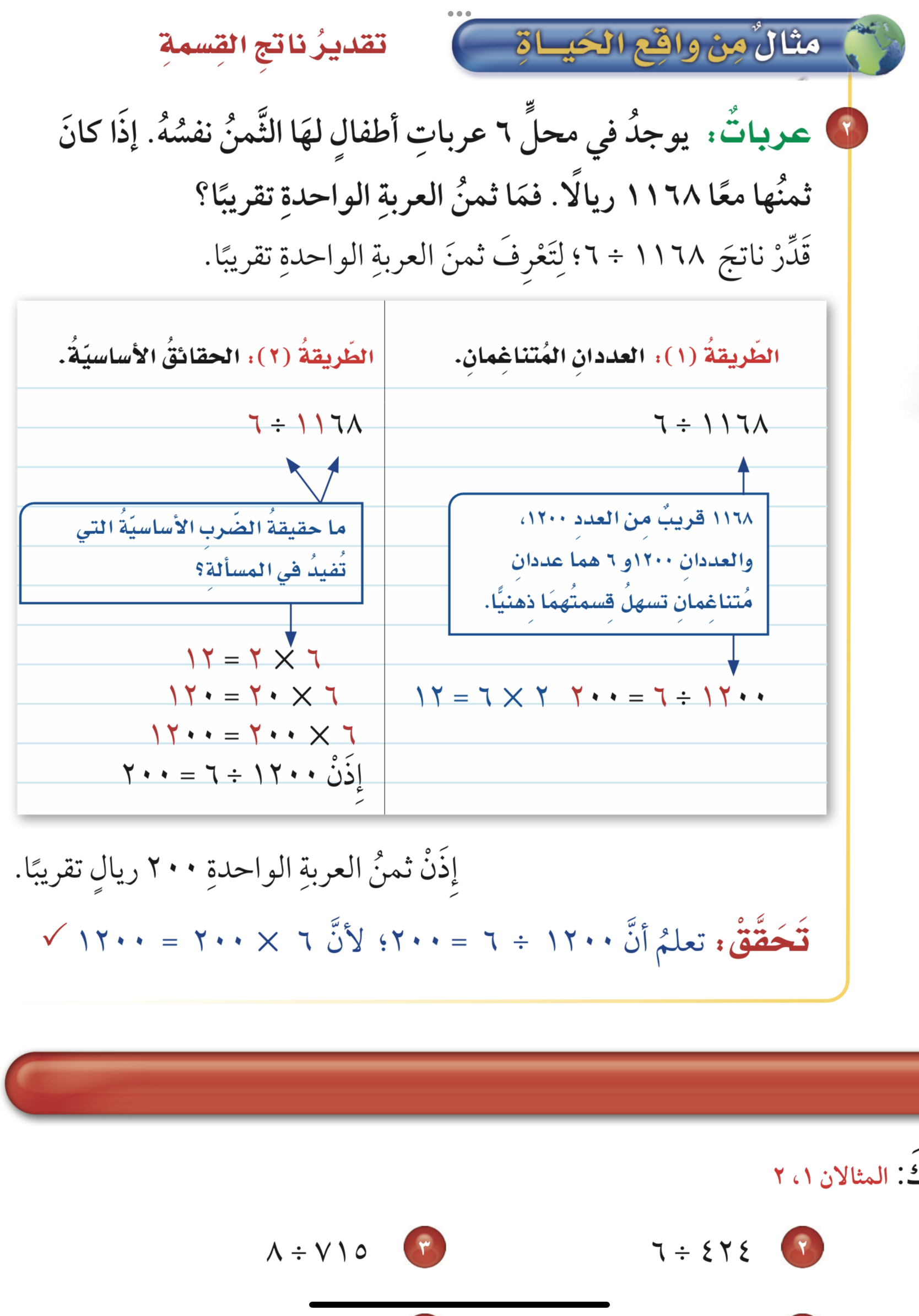 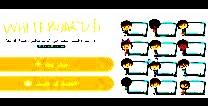 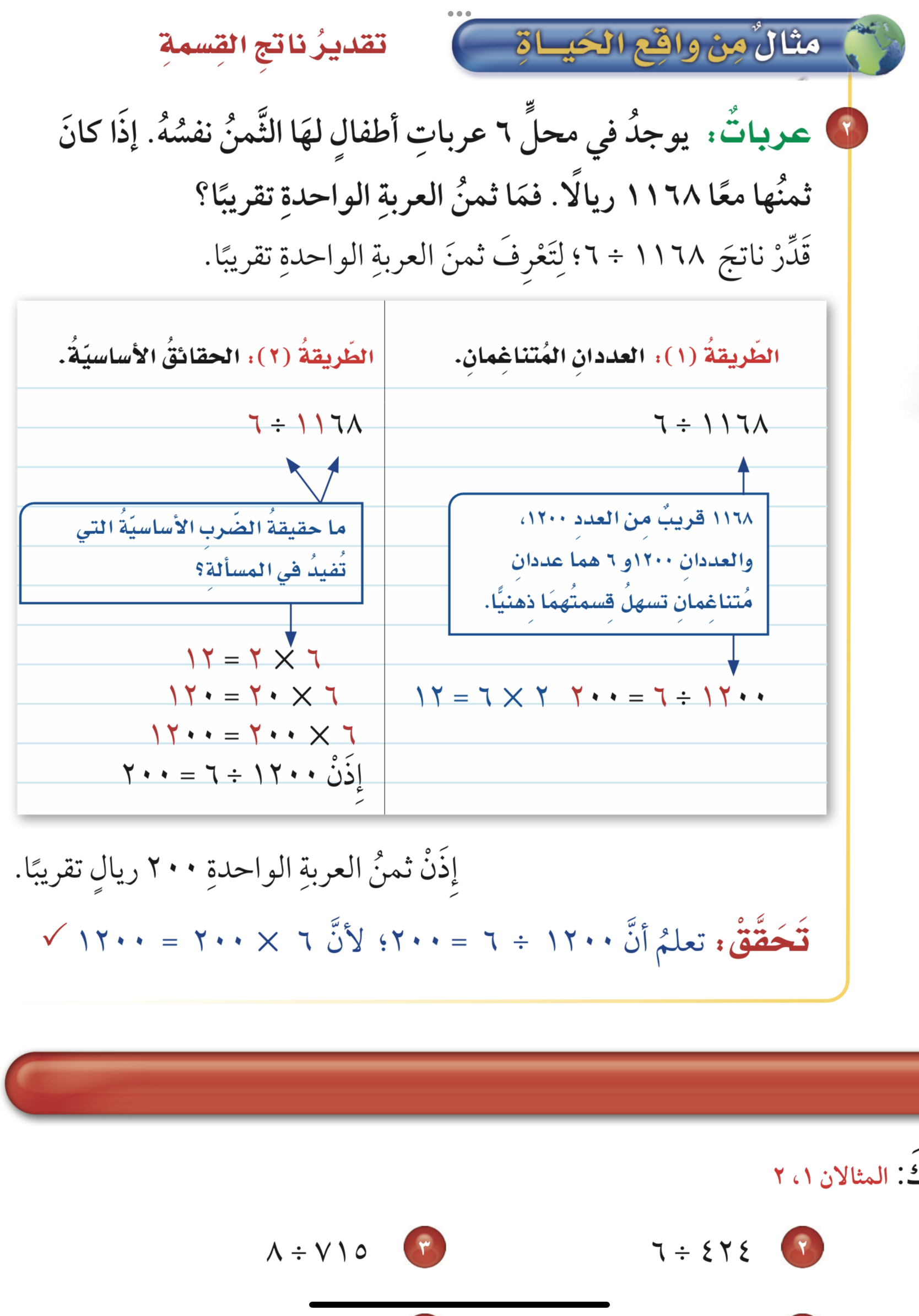 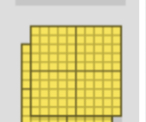 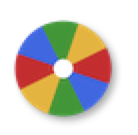 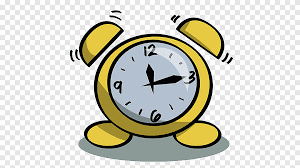 نشاط
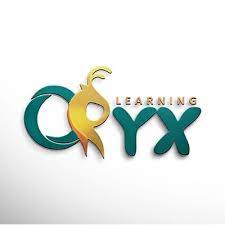 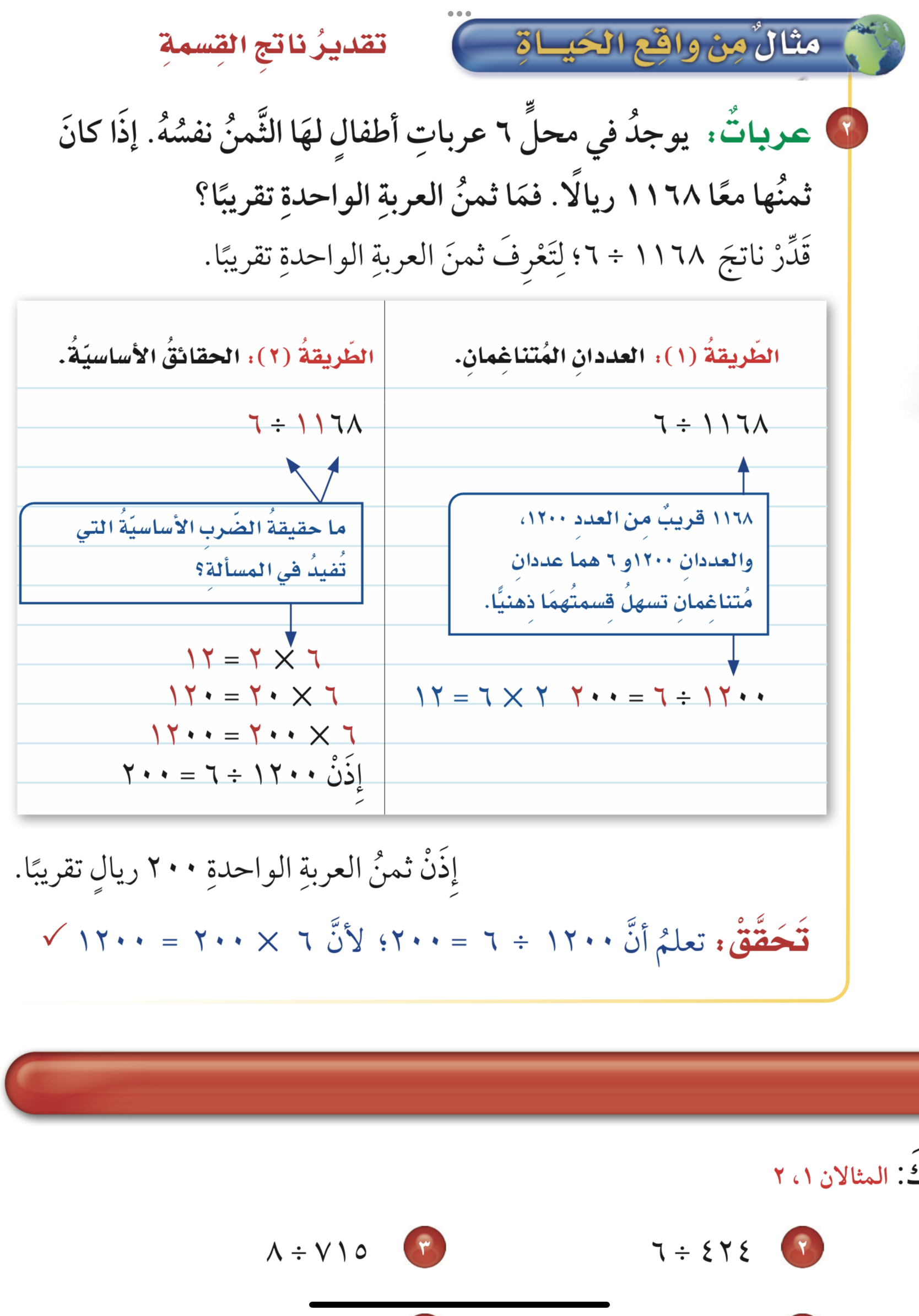 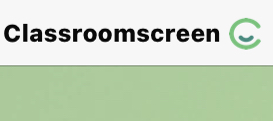 أدوات
الحل
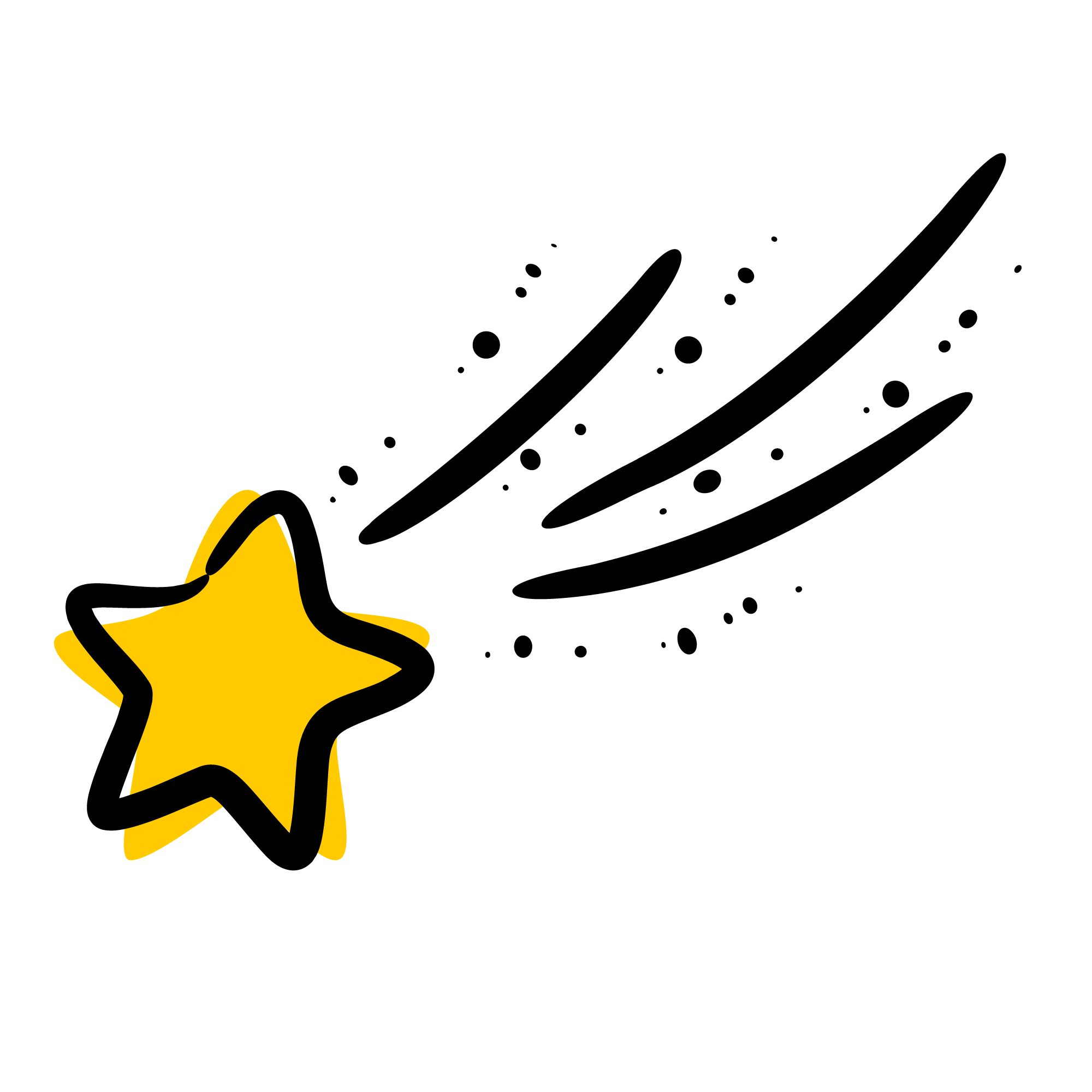 تـــــــأكد
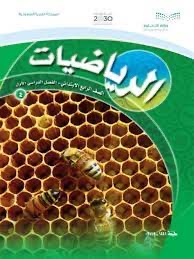 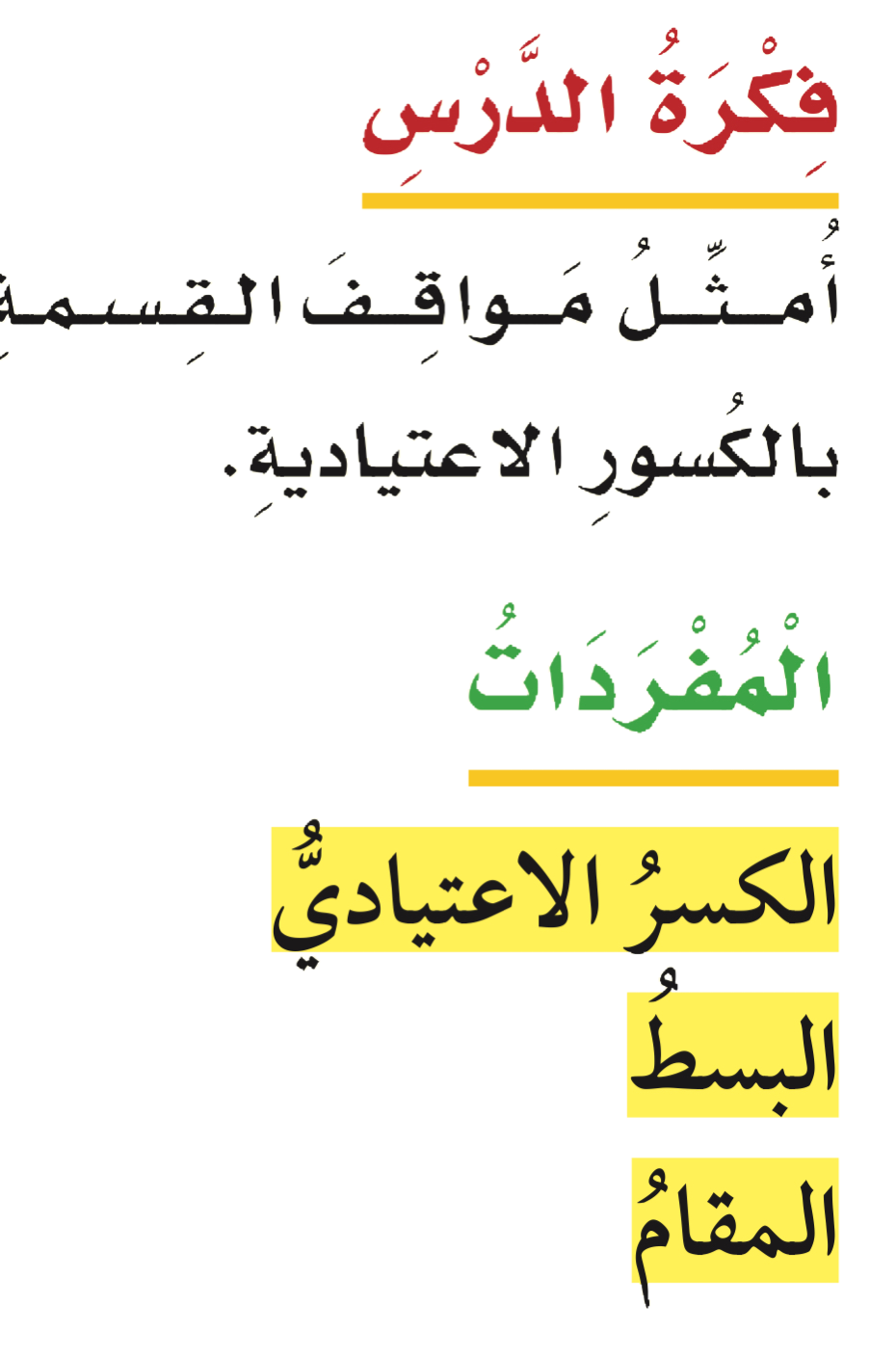 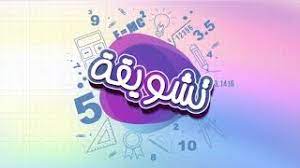 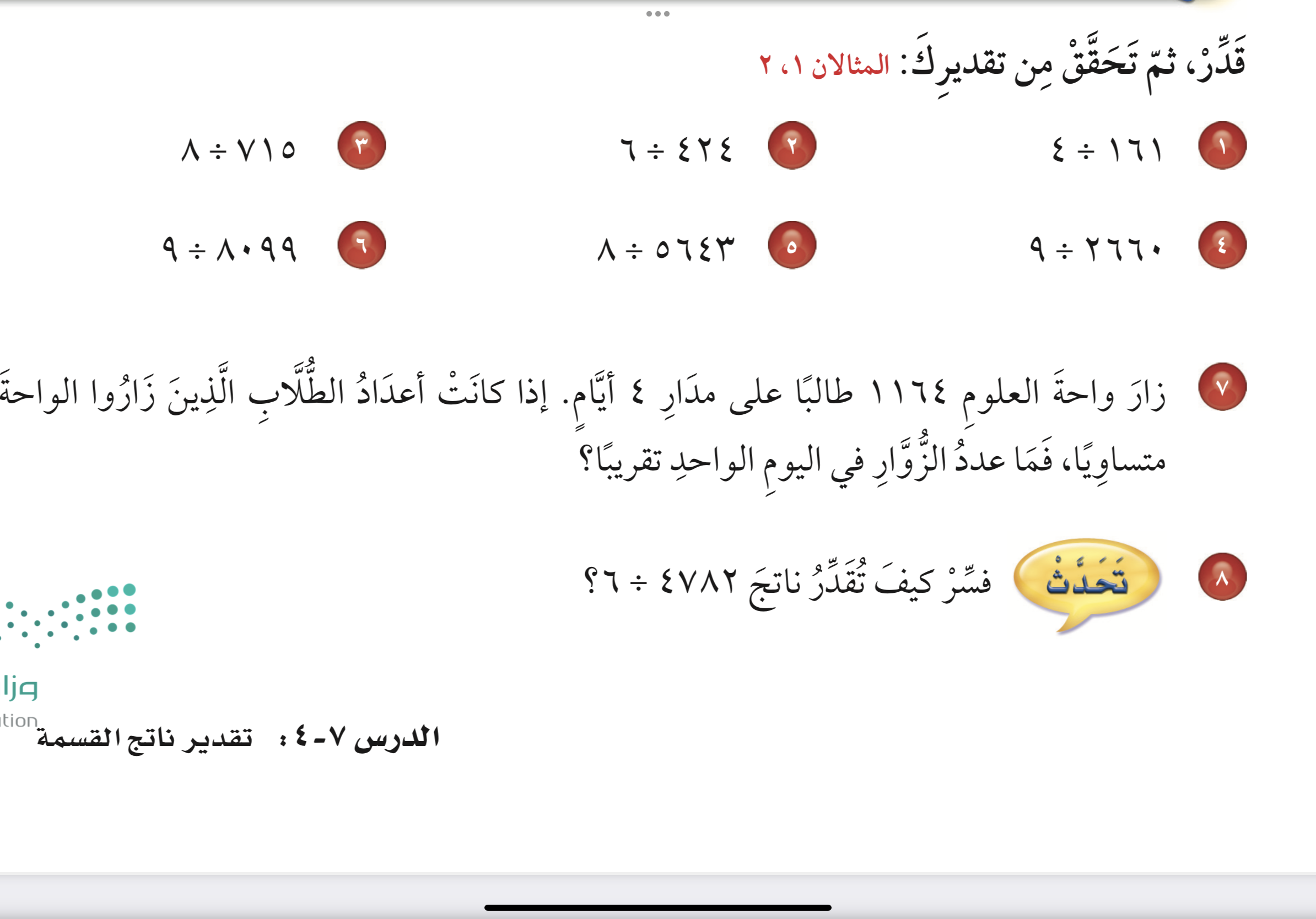 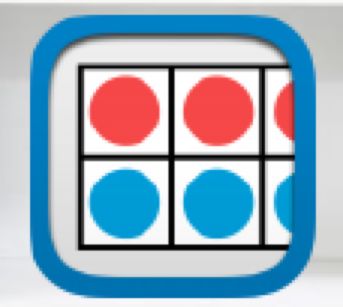 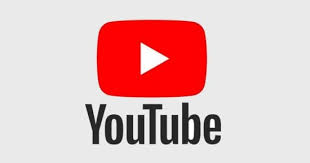 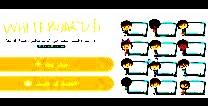 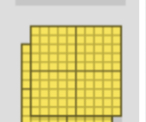 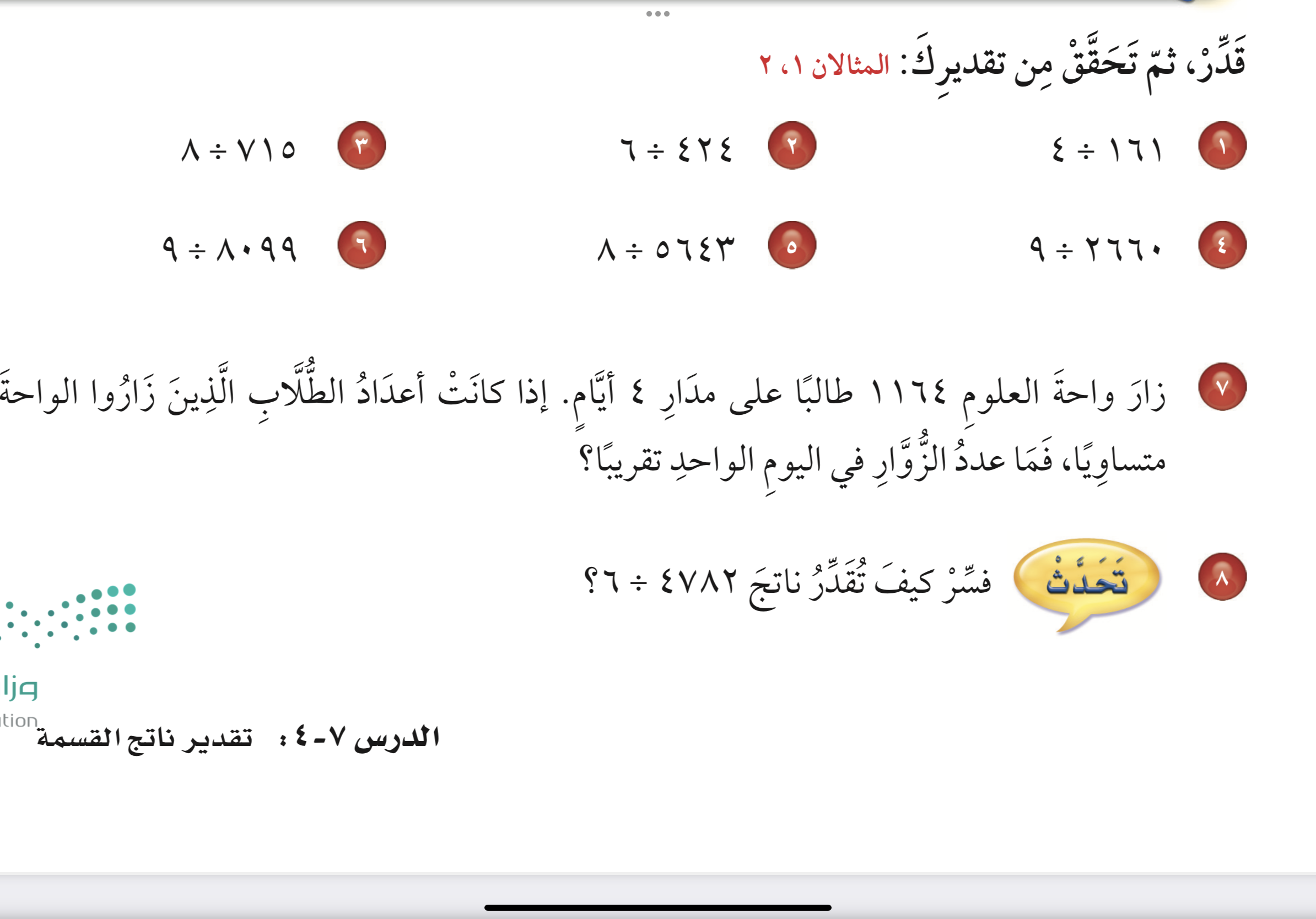 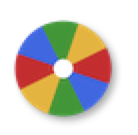 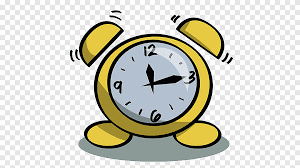 نشاط
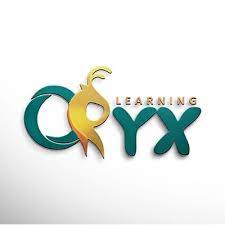 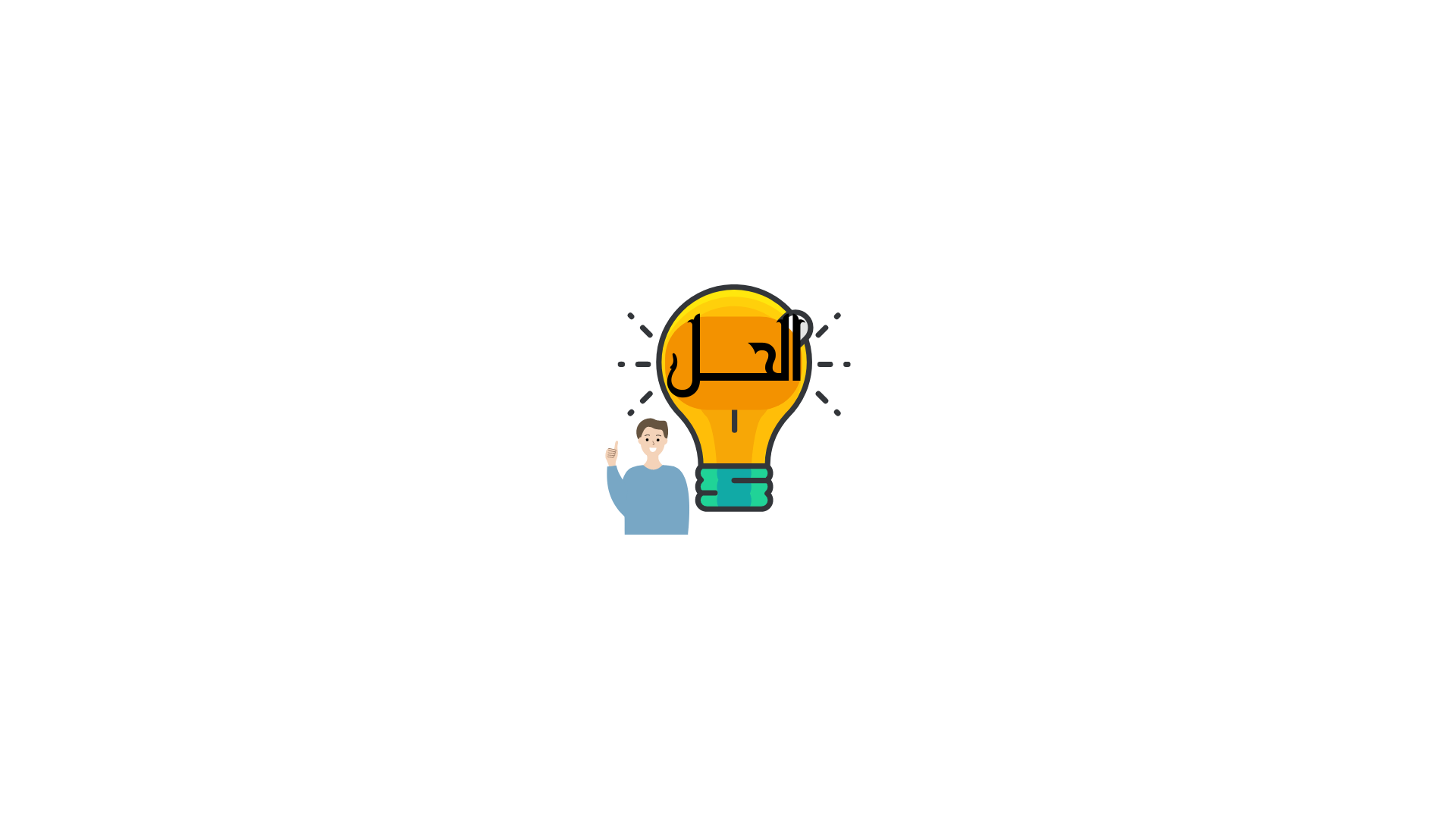 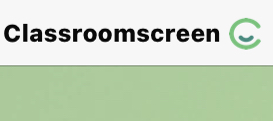 أدوات
تـــــــأكد
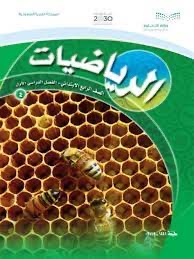 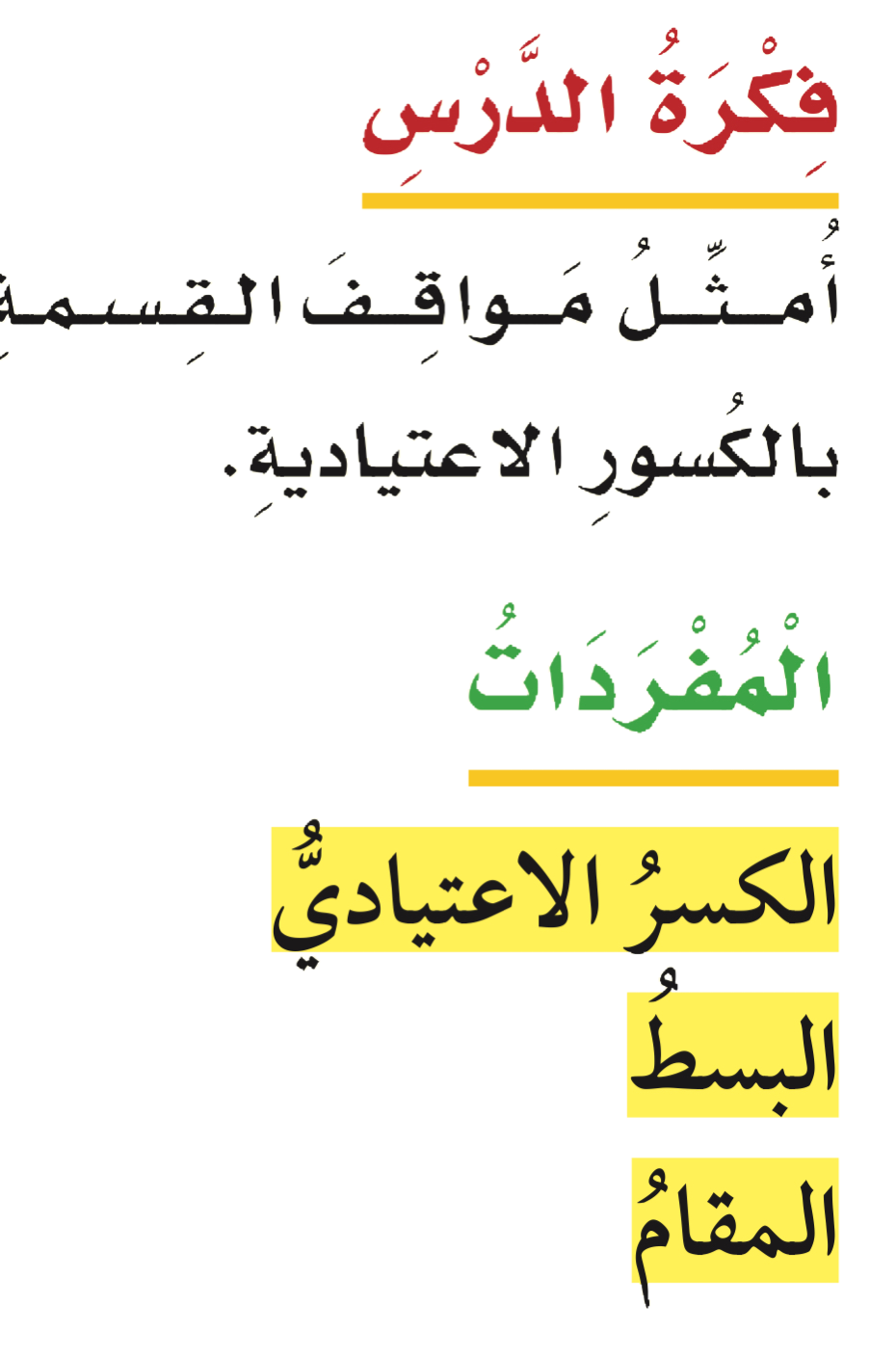 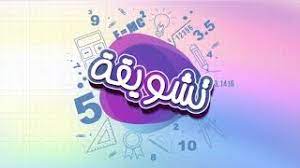 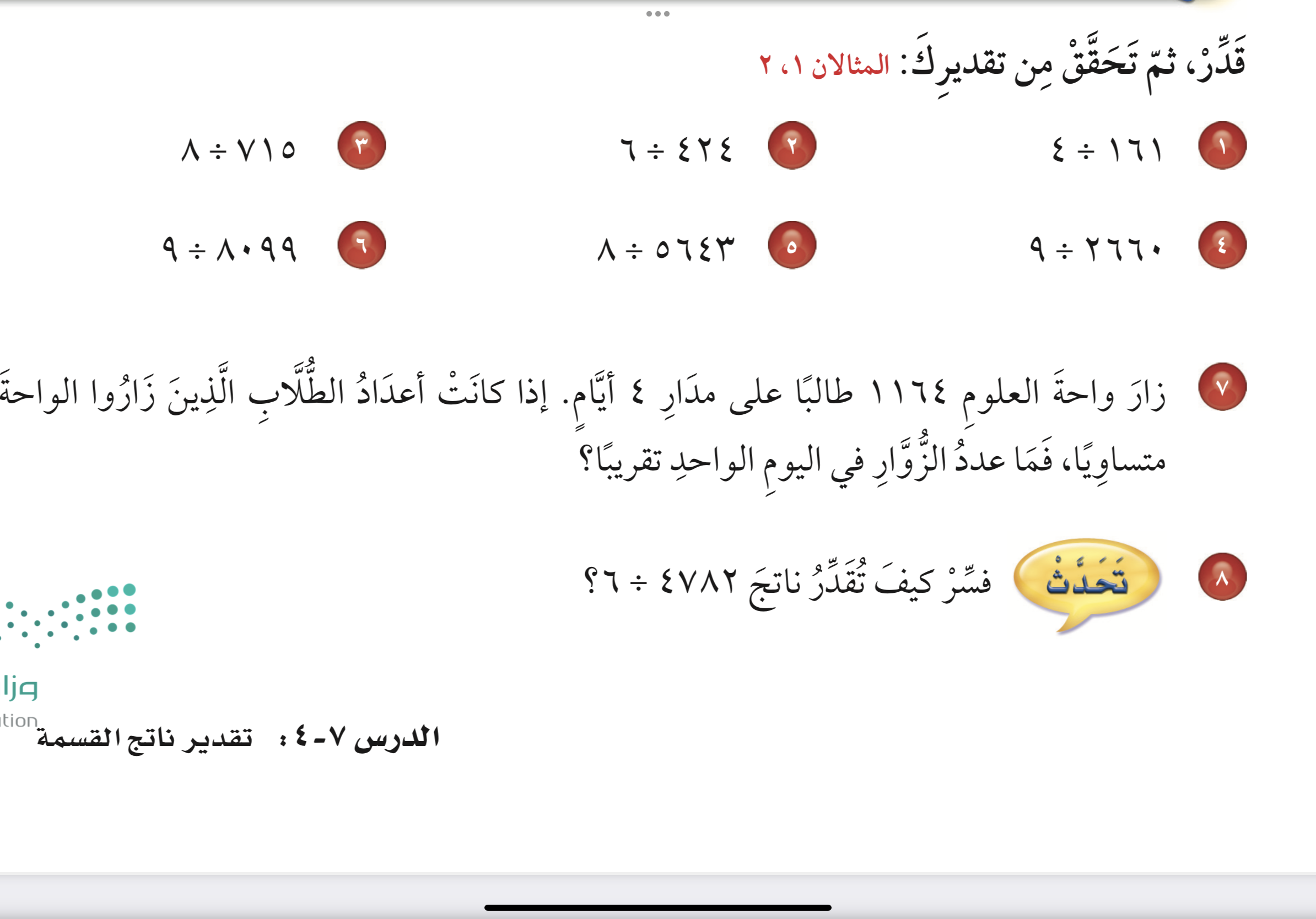 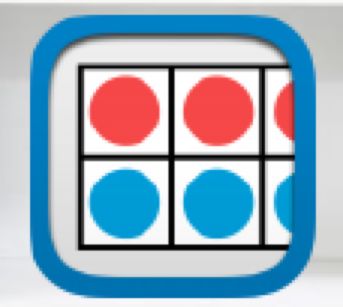 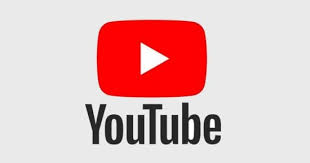 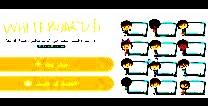 ٧٢٠ ÷ ٨ = ٩٠
٤٢٠ ÷ ٦ = ٧٠
١٦٠ ÷ ٤ = ٤٠
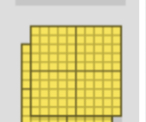 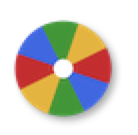 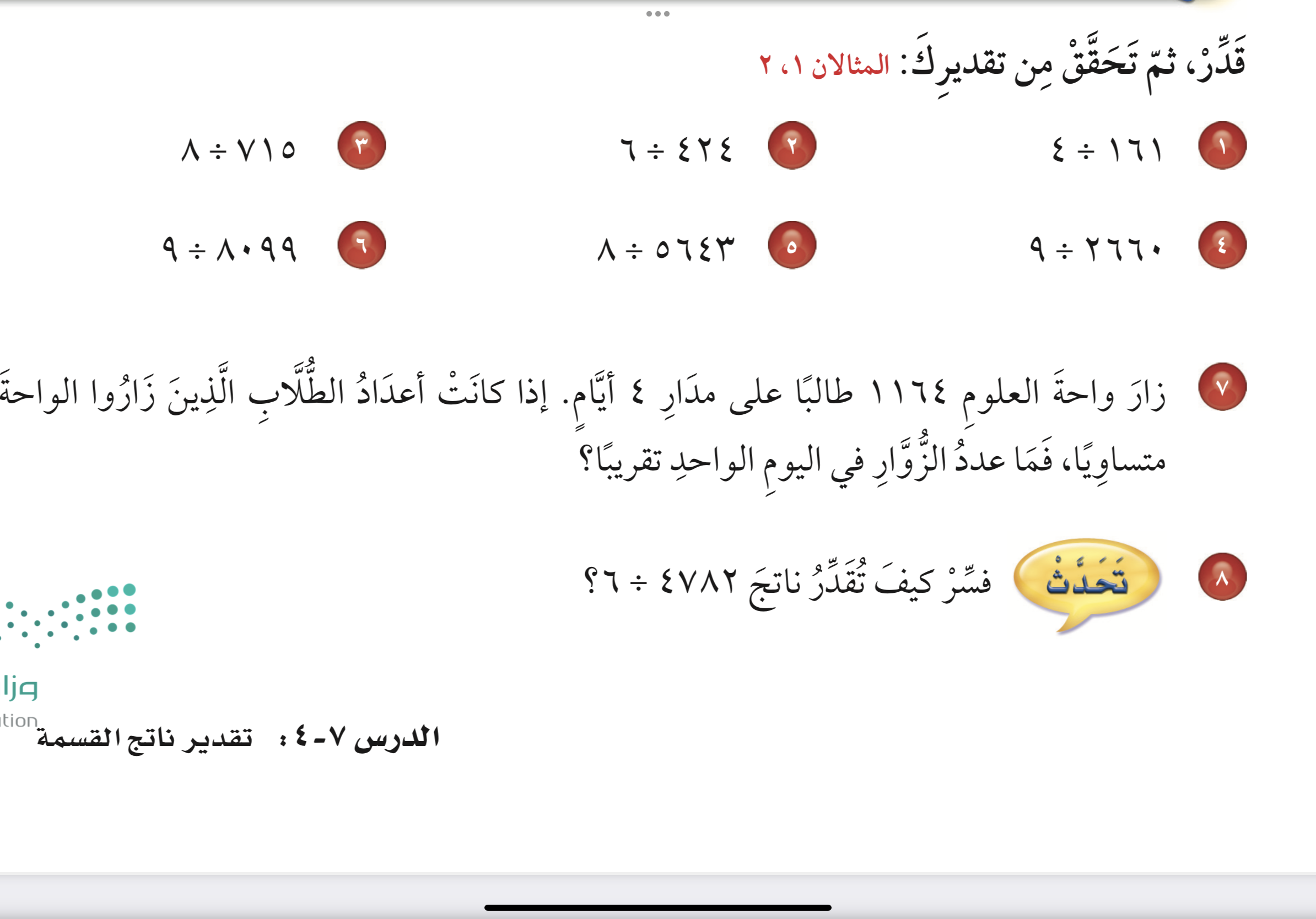 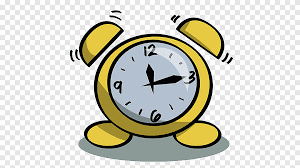 ٥٦٠٠ ÷ ٨ = ٧٠٠
٢٧٠٠ ÷ ٩= ٣٠٠
٨١٠٠ ÷ ٩= ٩٠٠
نشاط
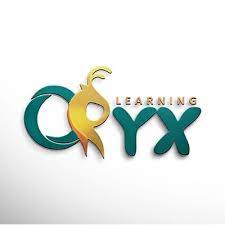 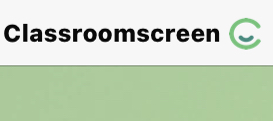 أدوات
الحل
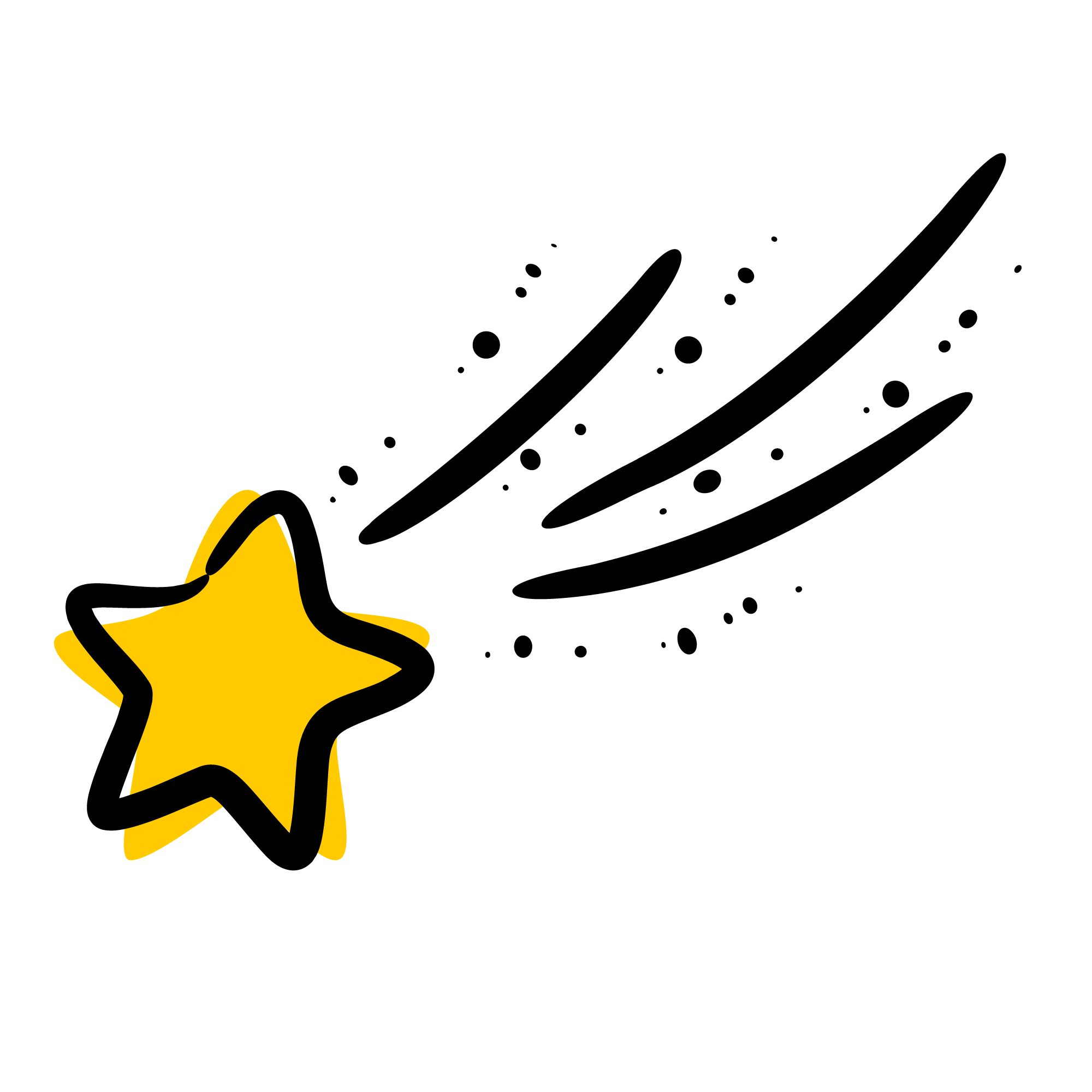 تـــــــأكد
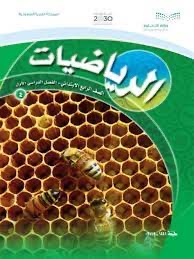 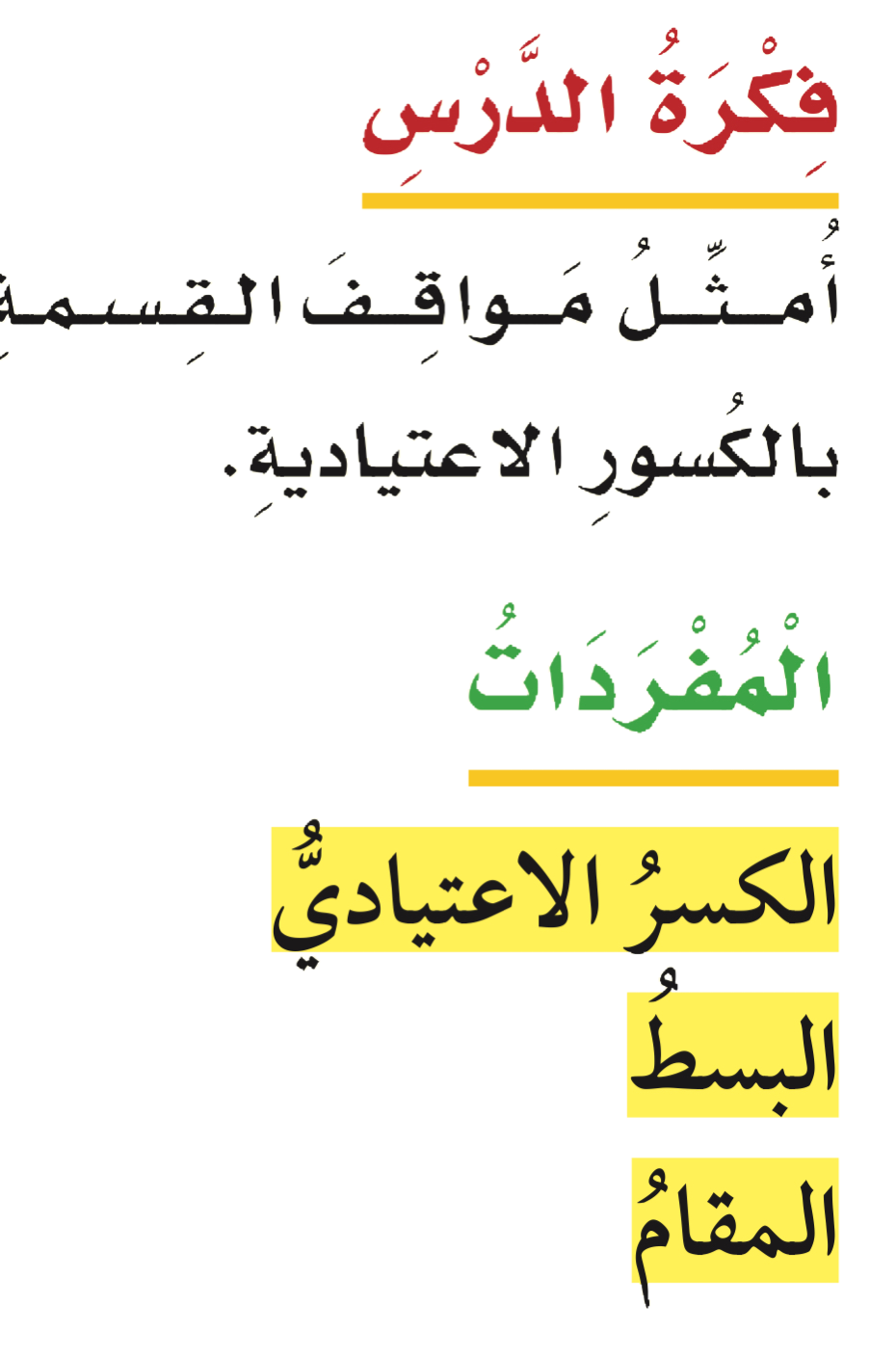 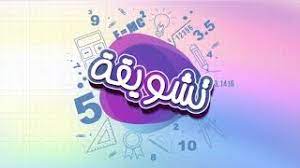 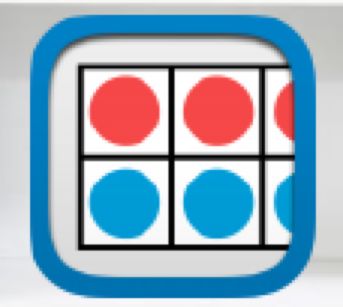 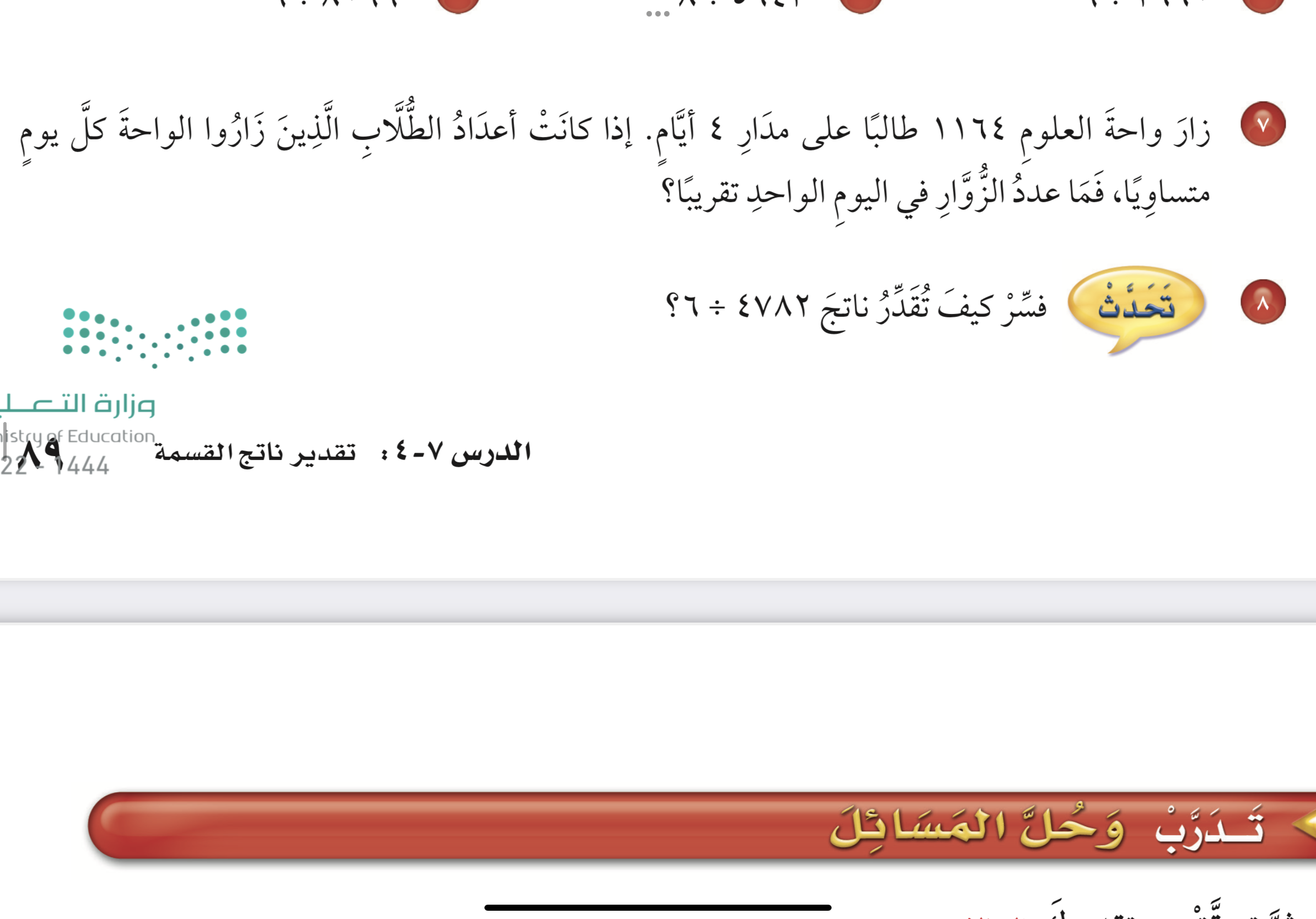 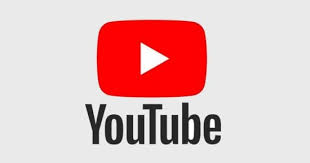 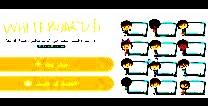 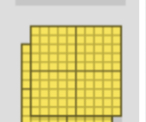 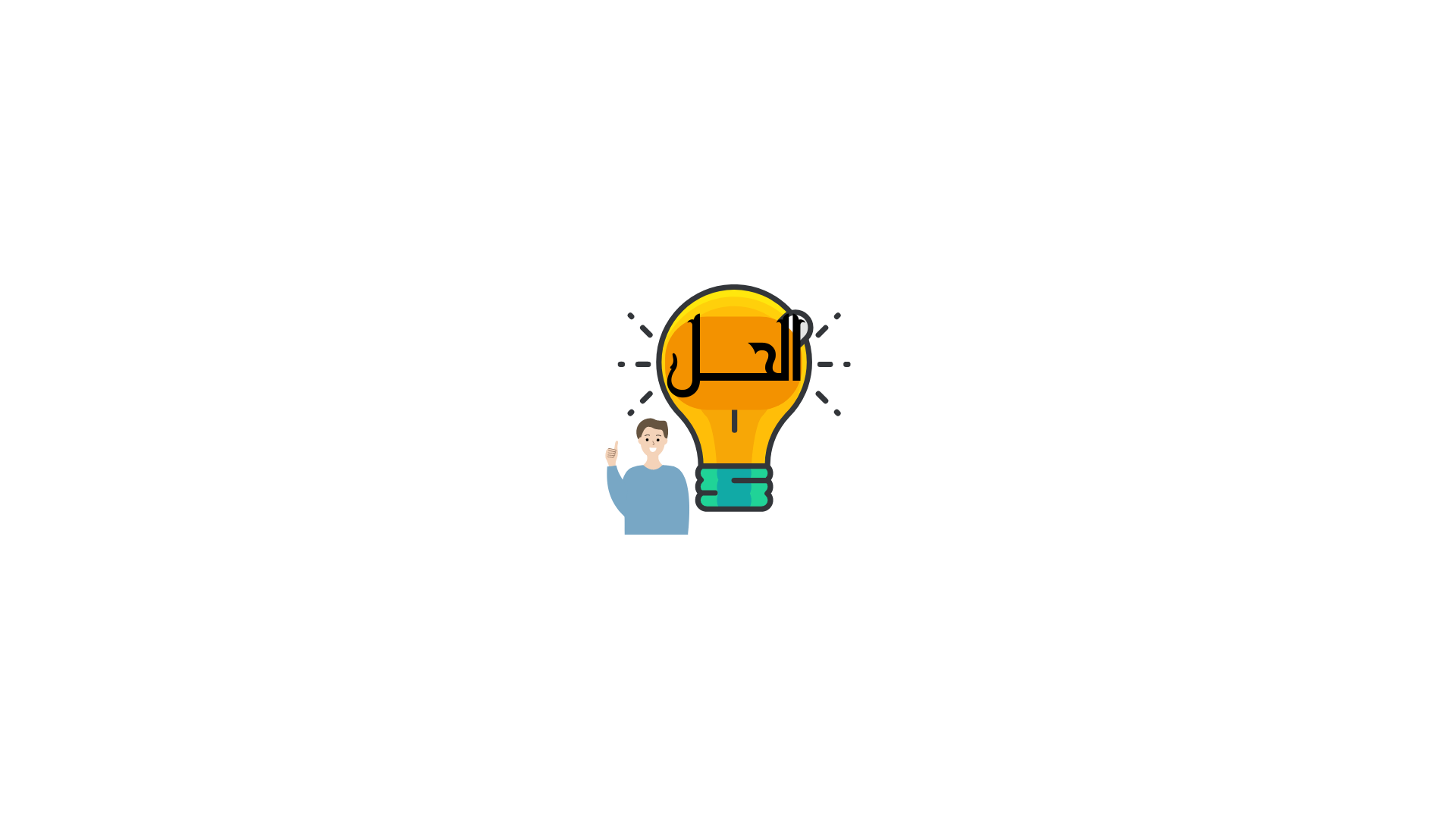 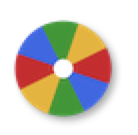 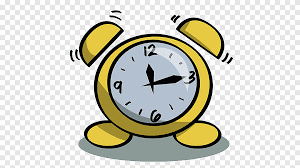 نشاط
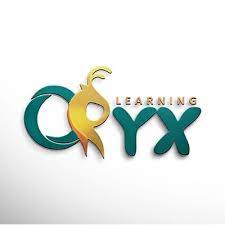 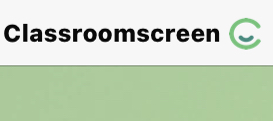 أدوات
تـــــــأكد
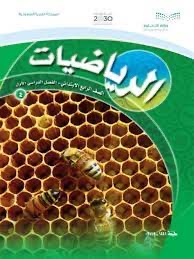 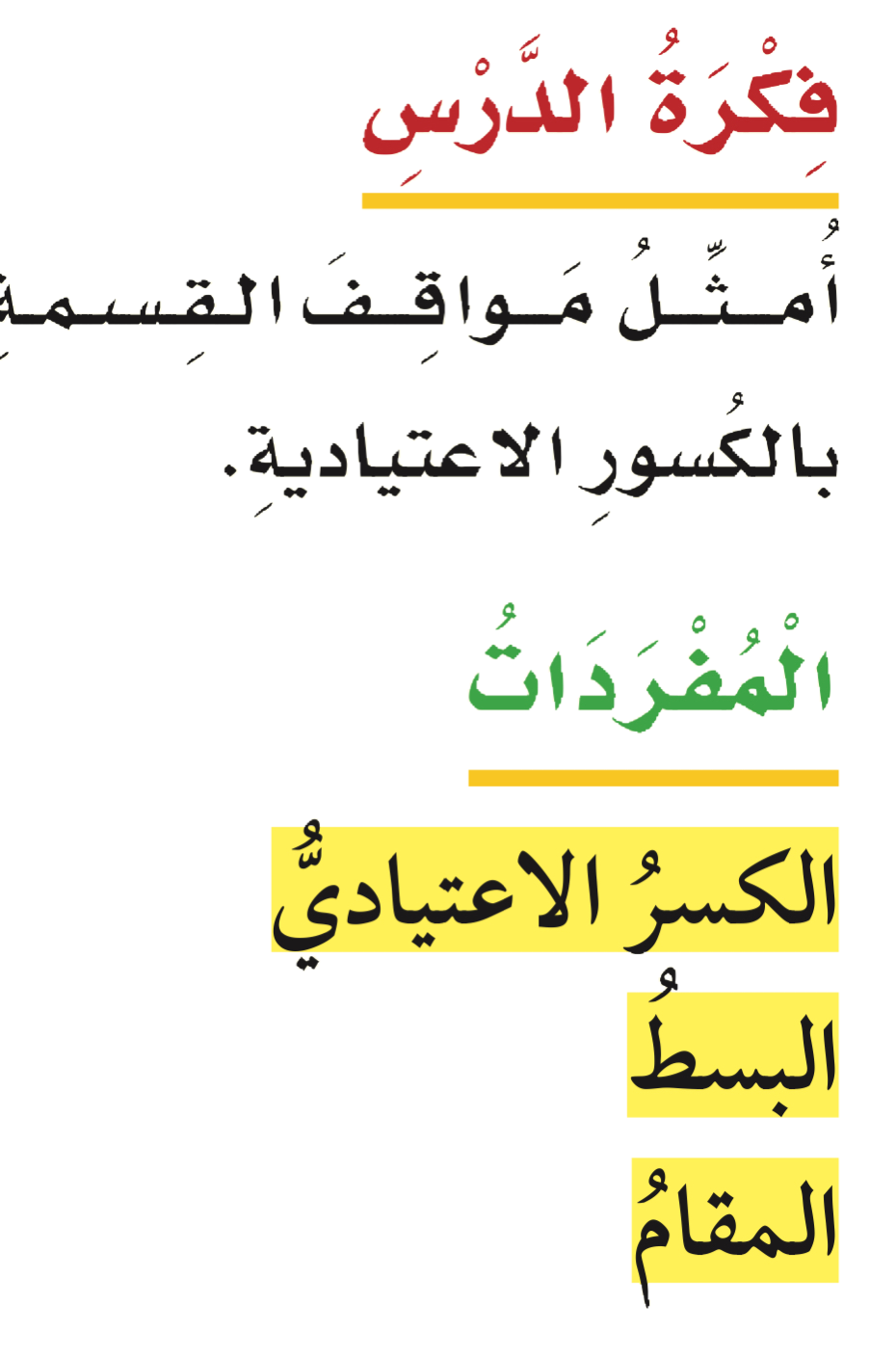 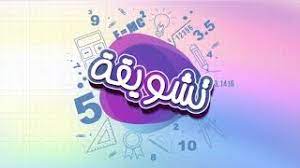 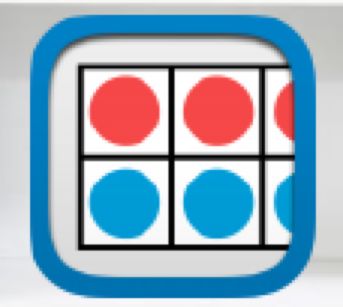 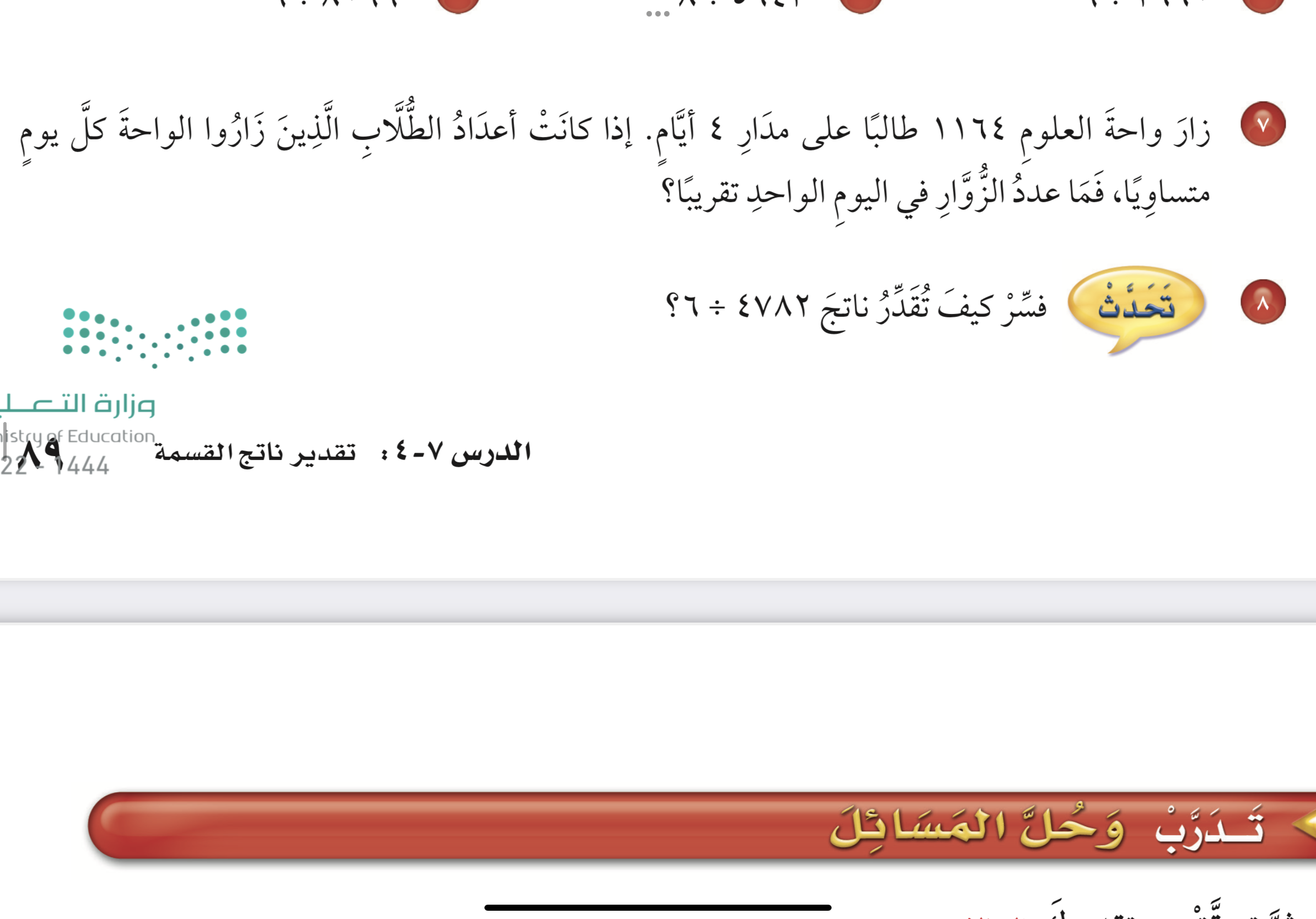 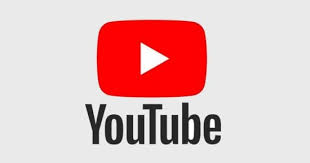 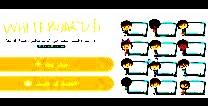 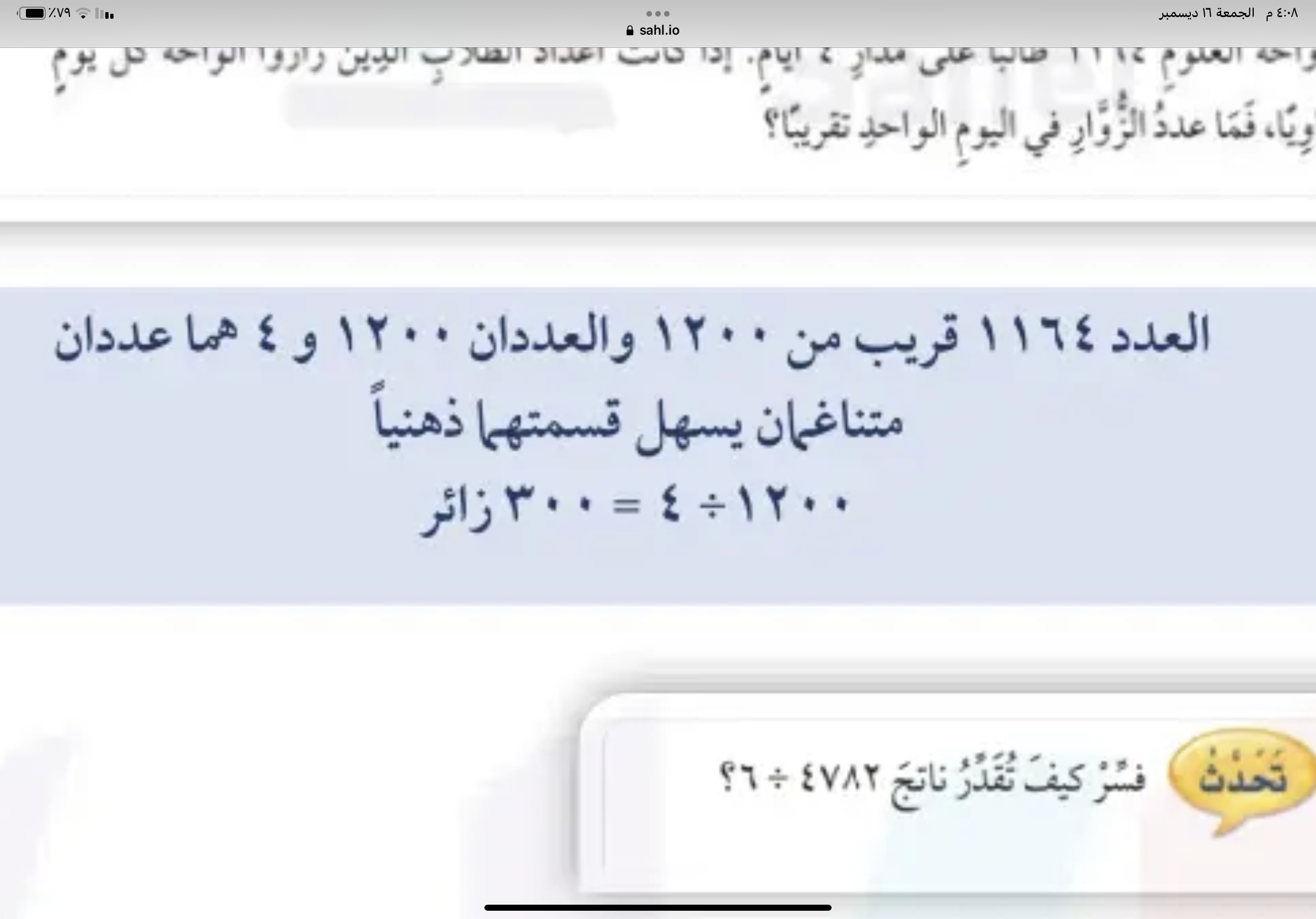 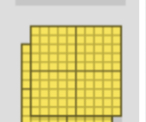 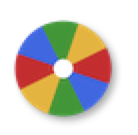 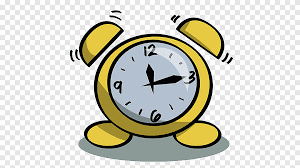 نشاط
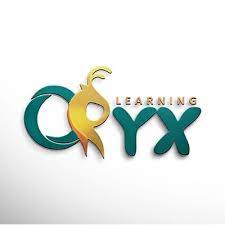 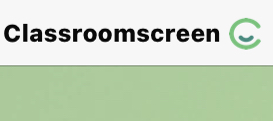 أدوات
الحل
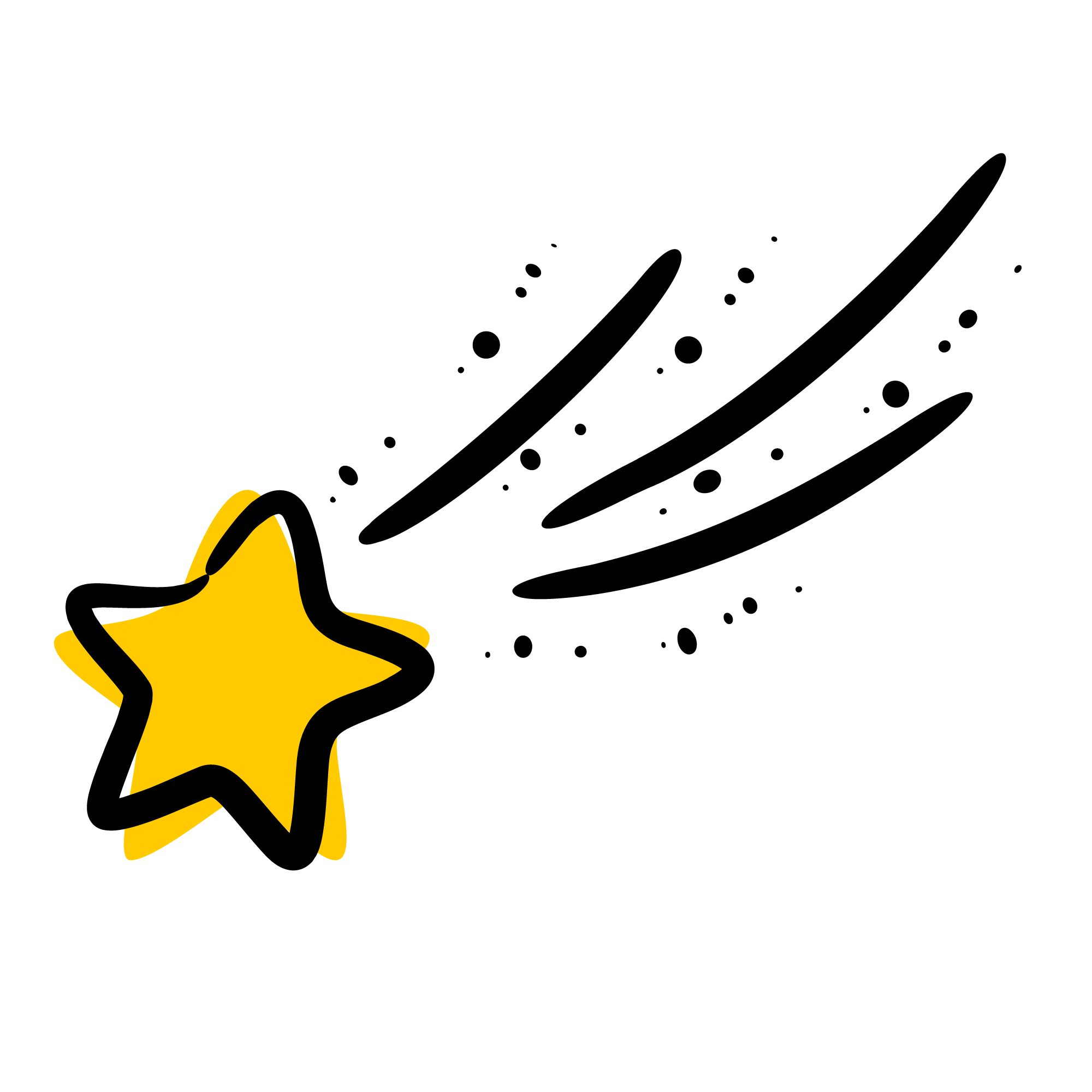 تدرب
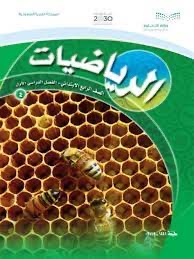 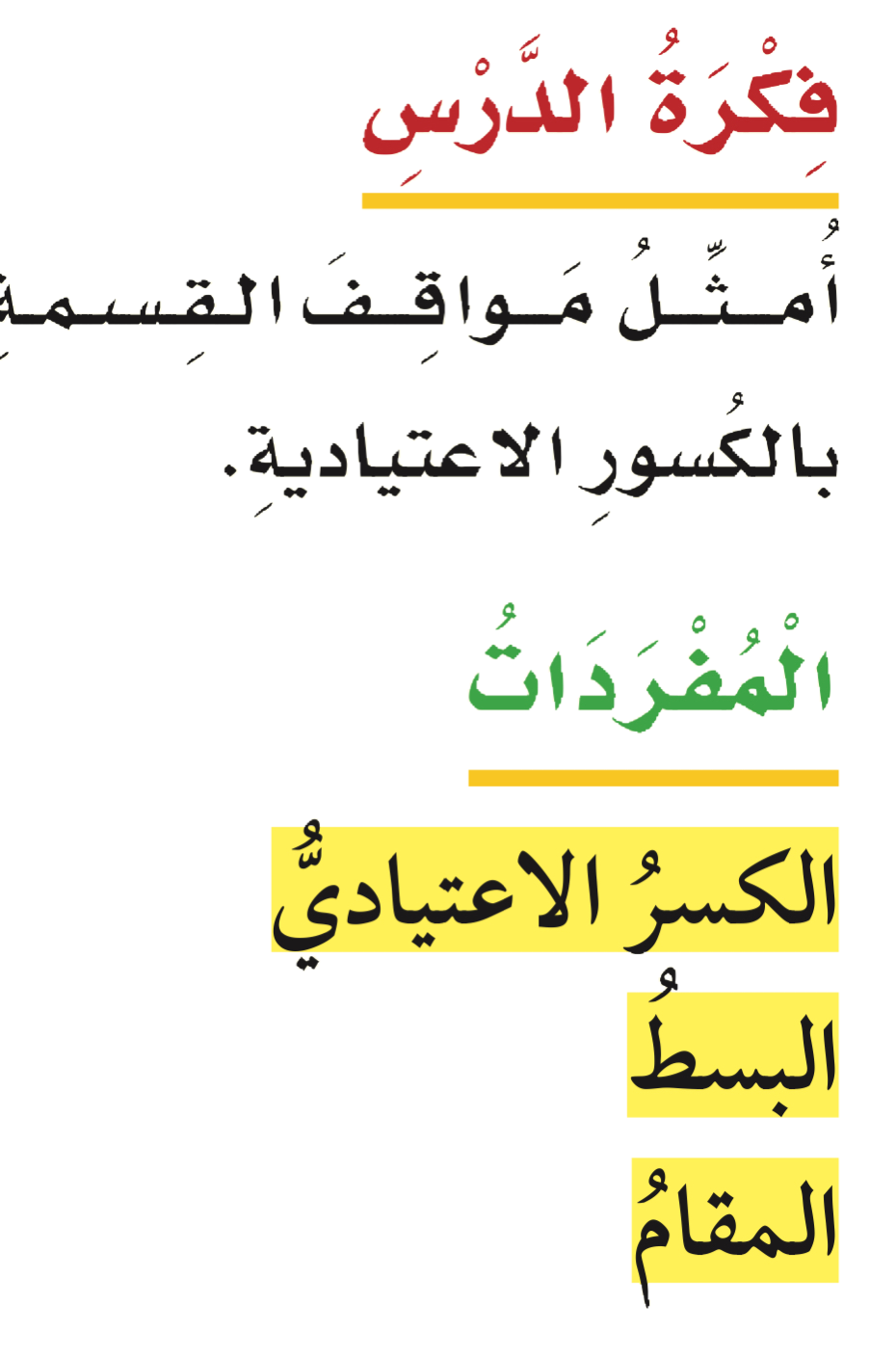 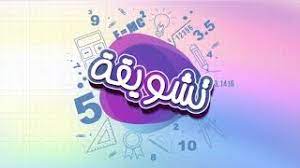 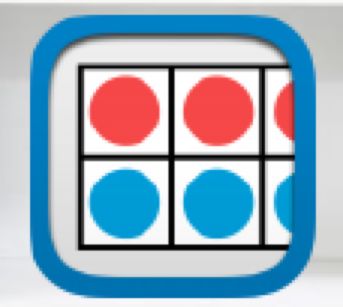 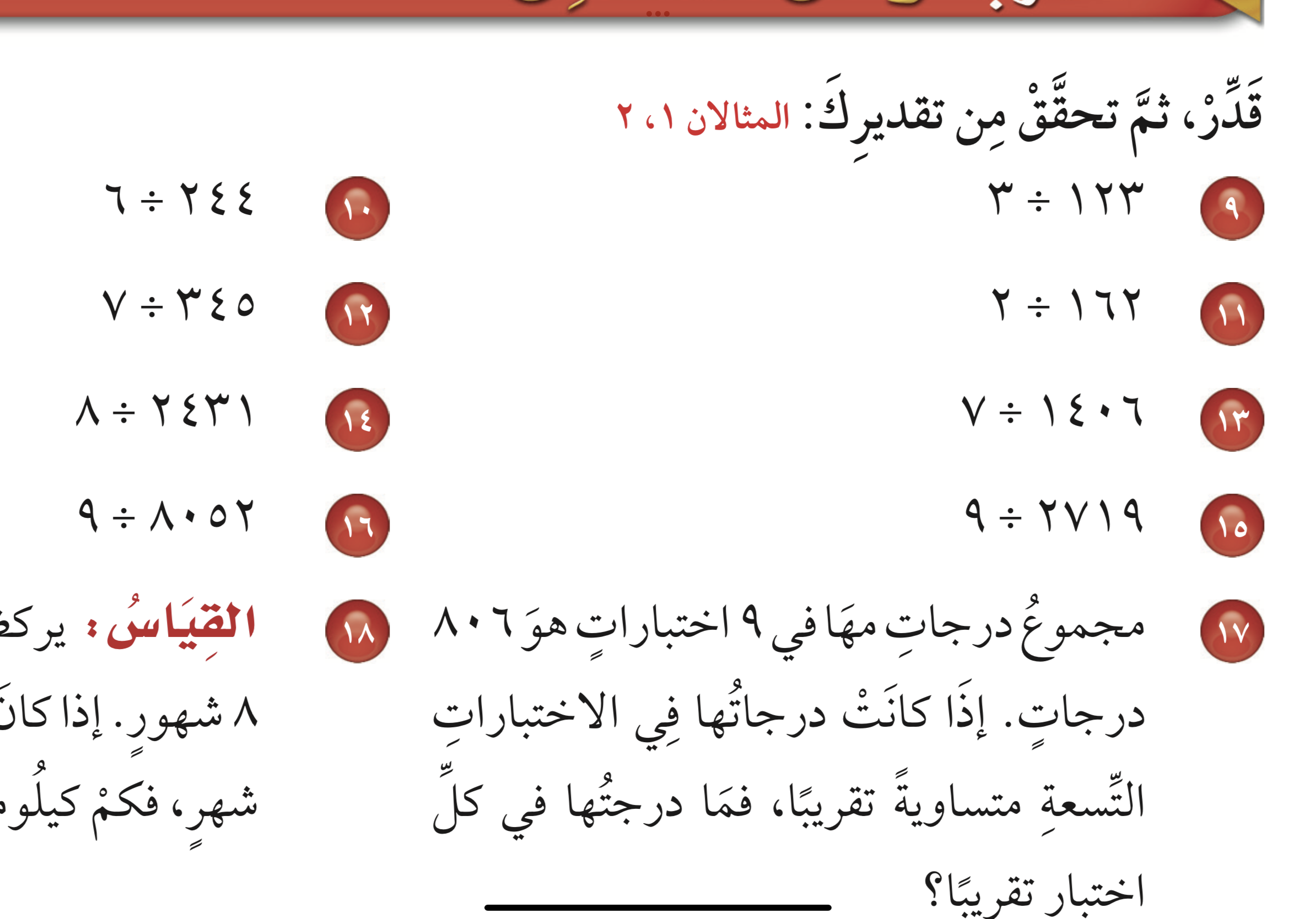 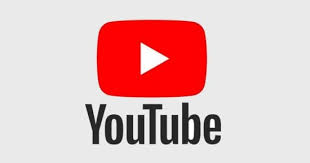 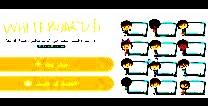 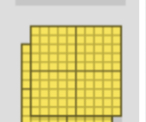 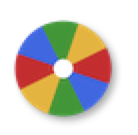 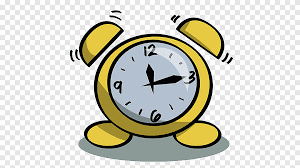 نشاط
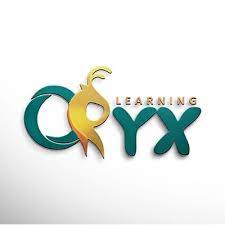 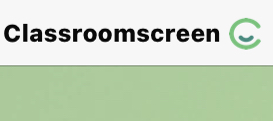 أدوات
الحل
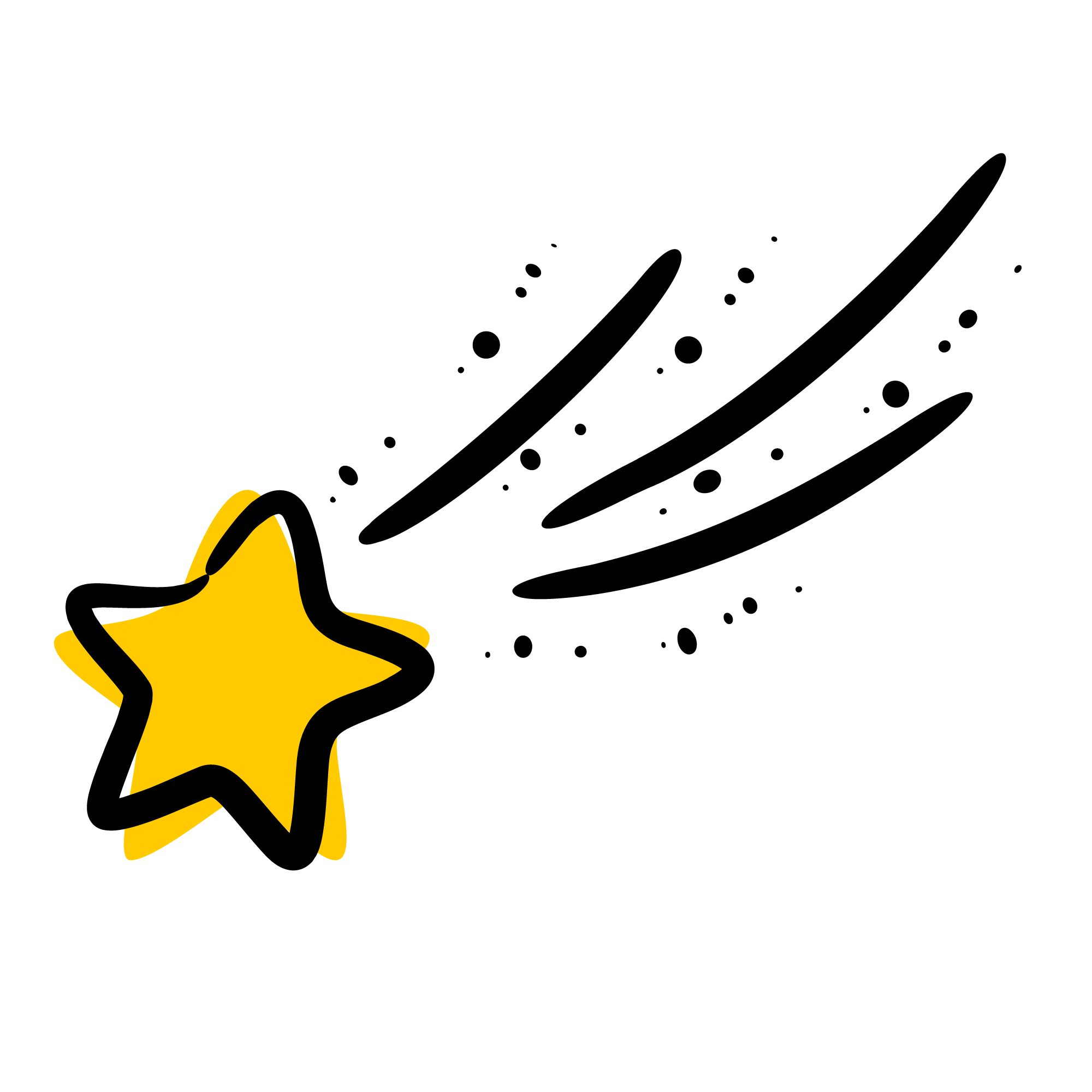 تدرب
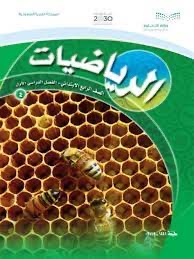 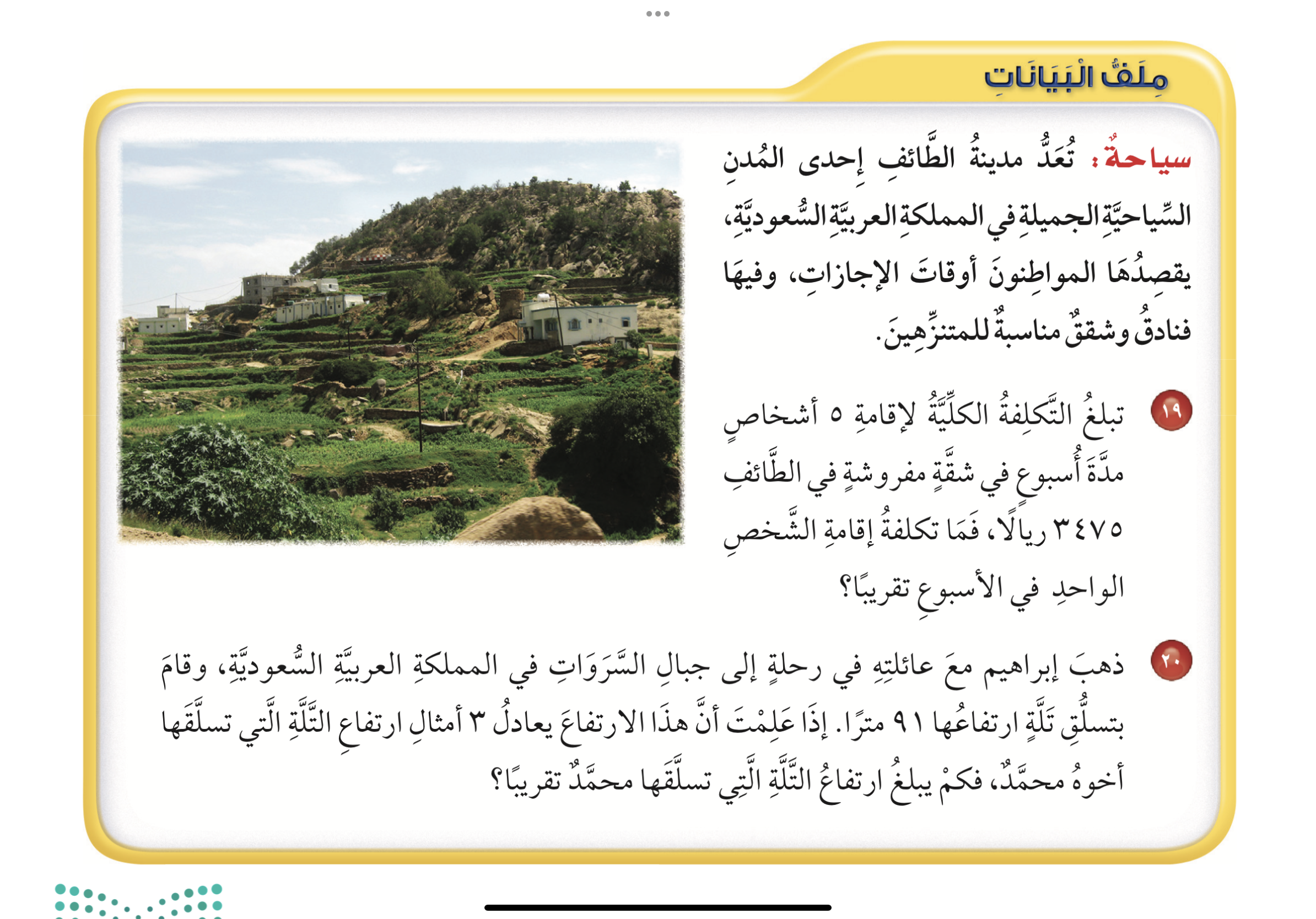 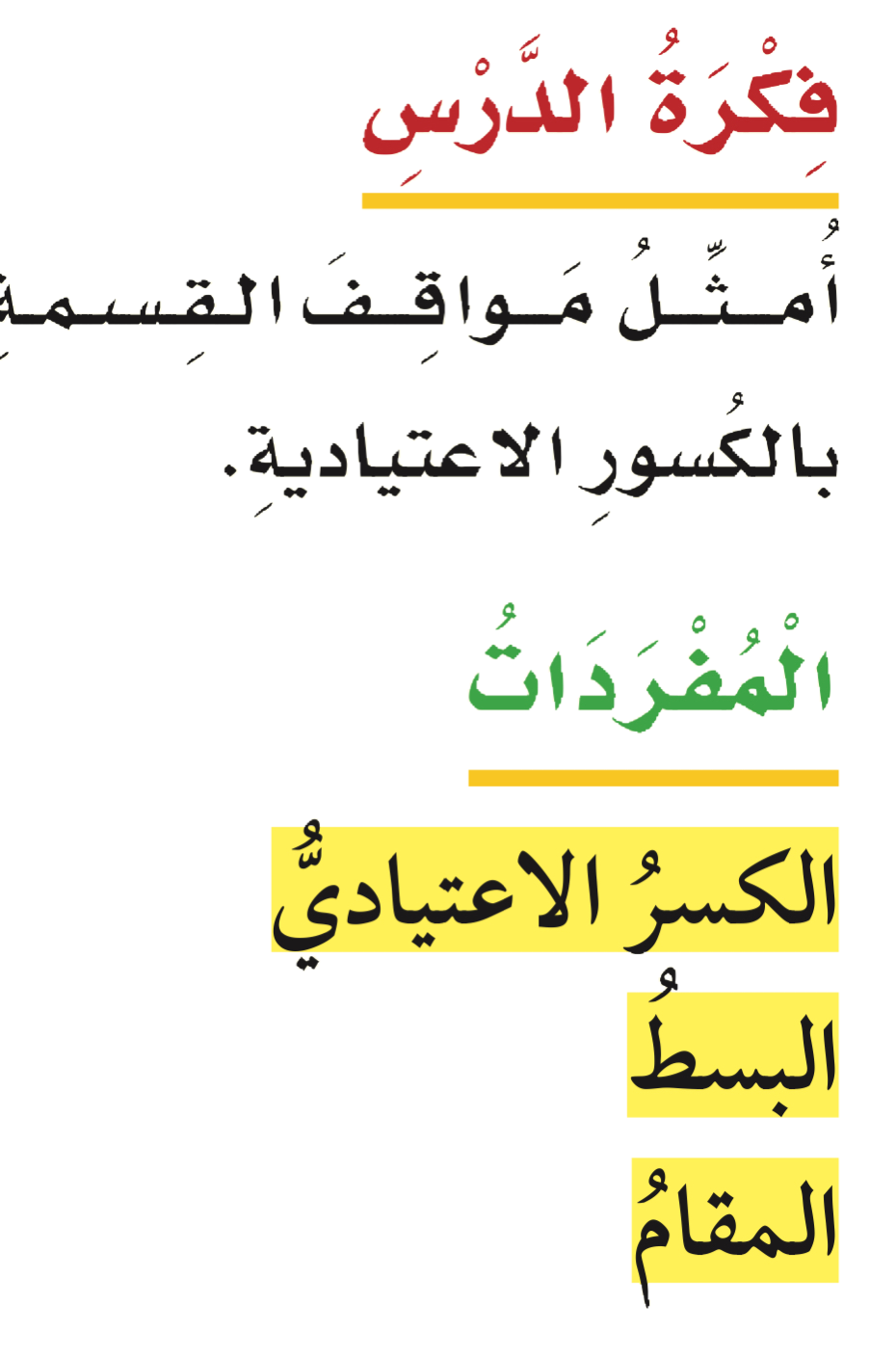 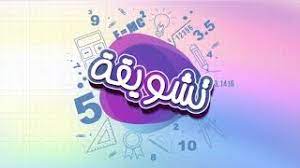 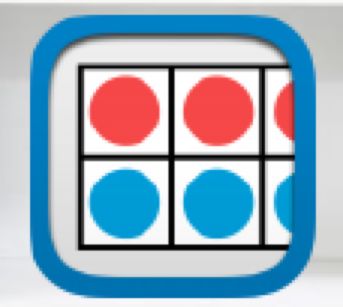 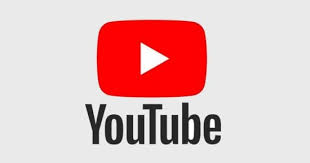 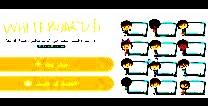 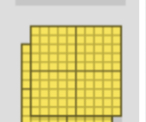 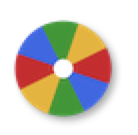 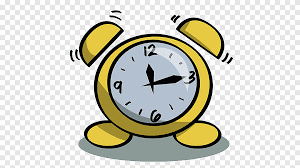 نشاط
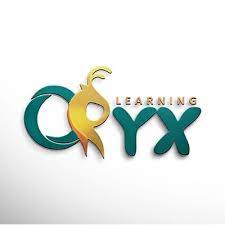 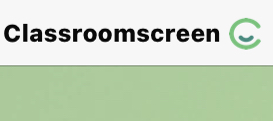 أدوات
تدرب
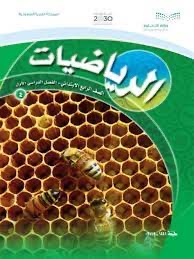 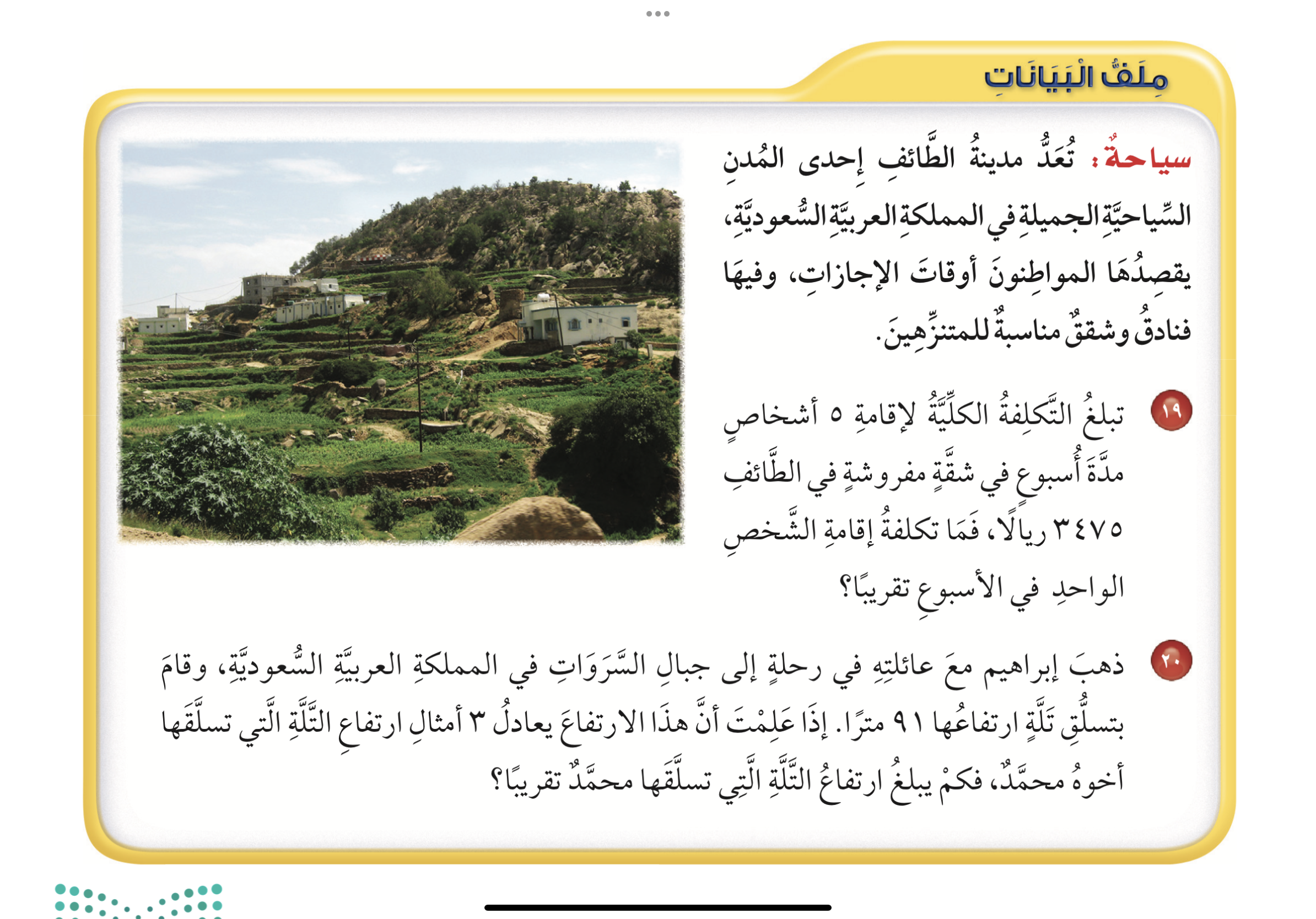 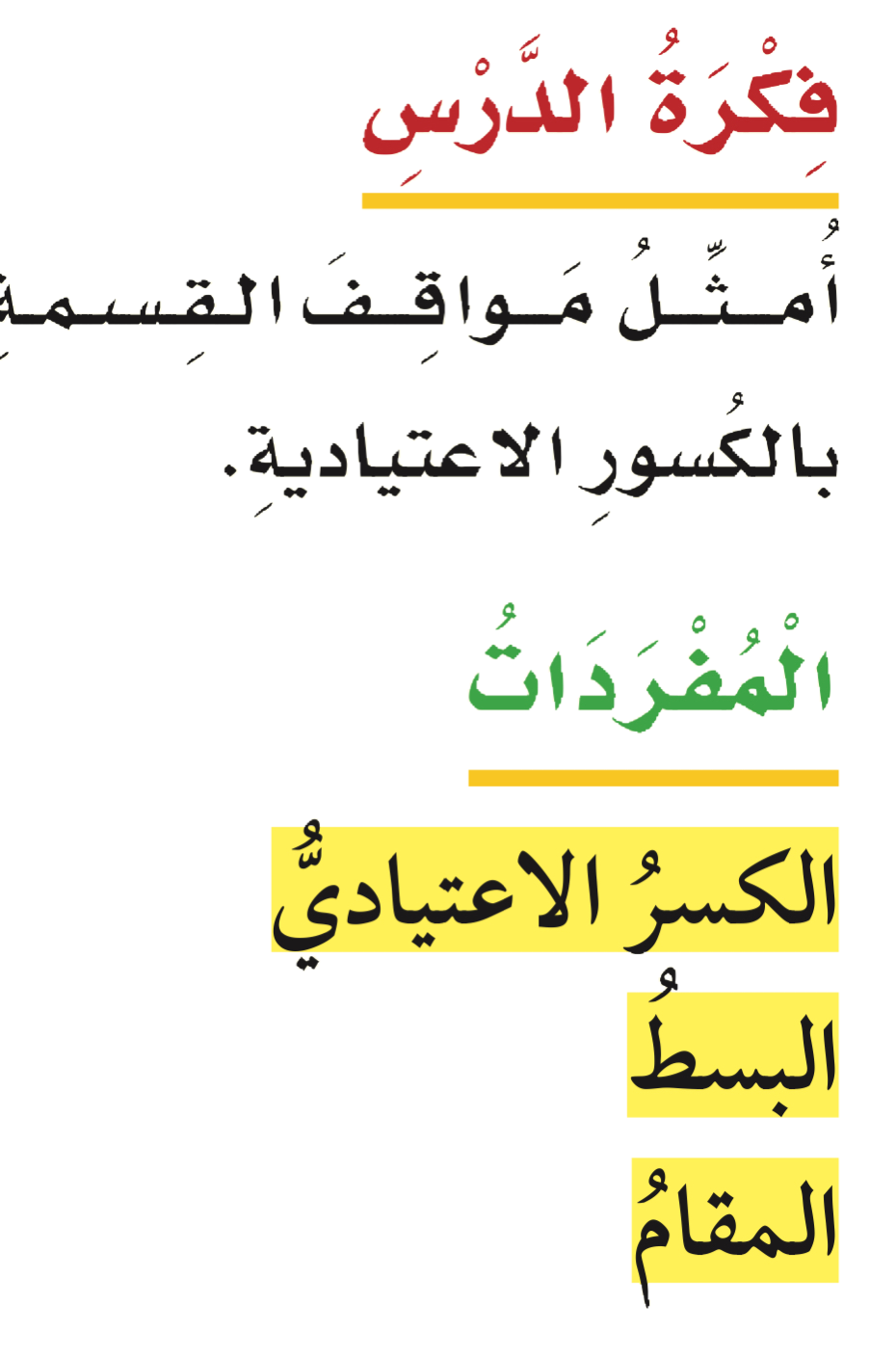 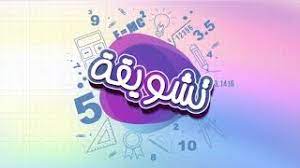 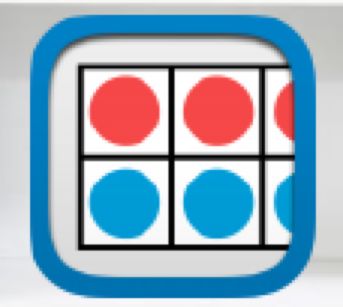 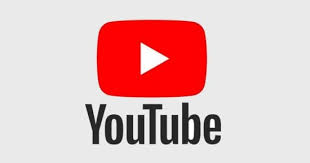 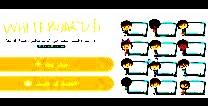 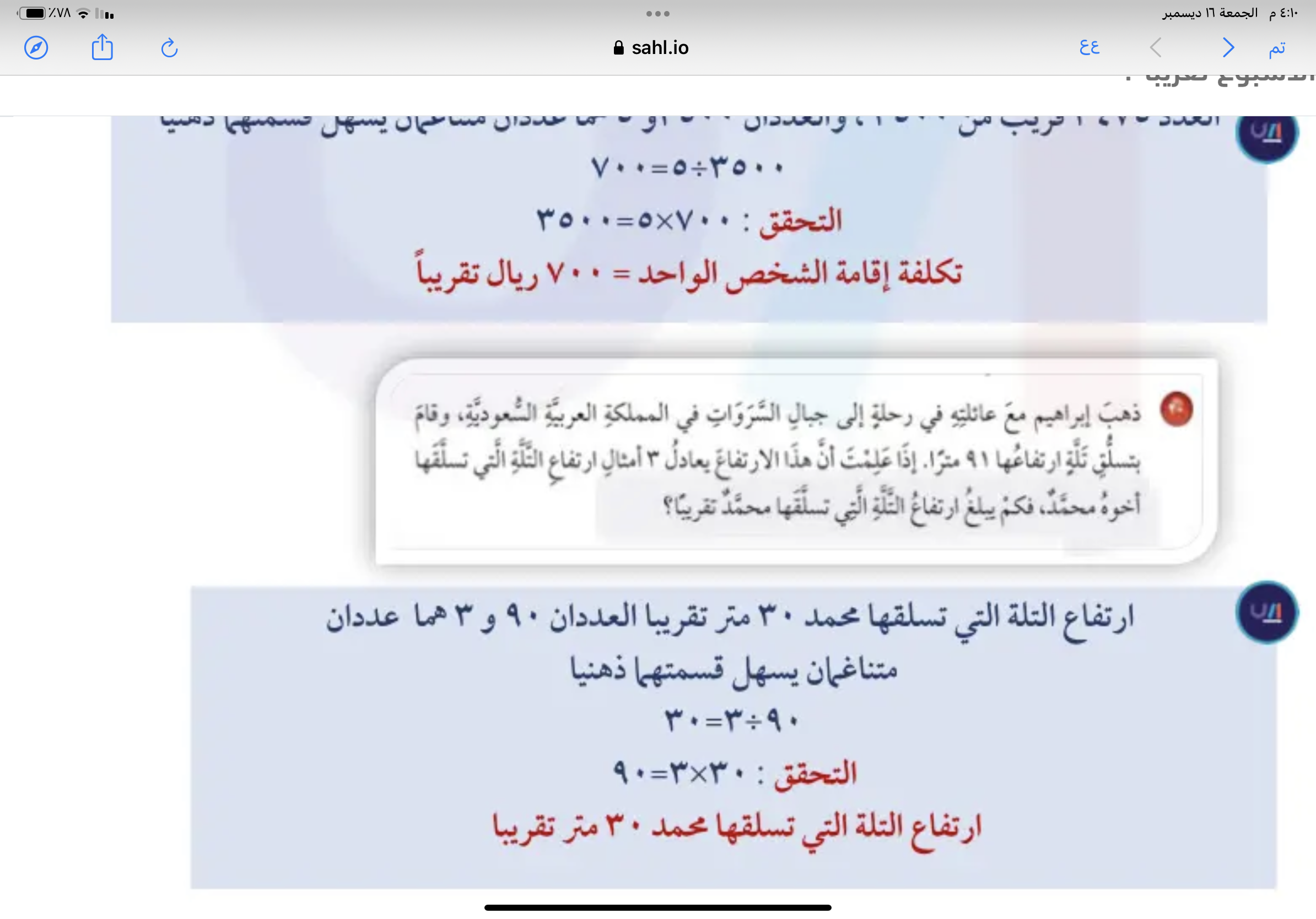 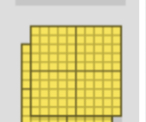 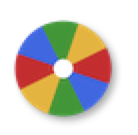 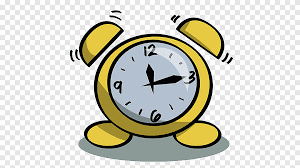 نشاط
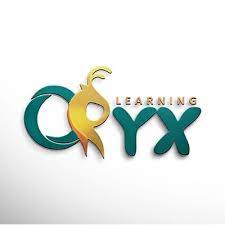 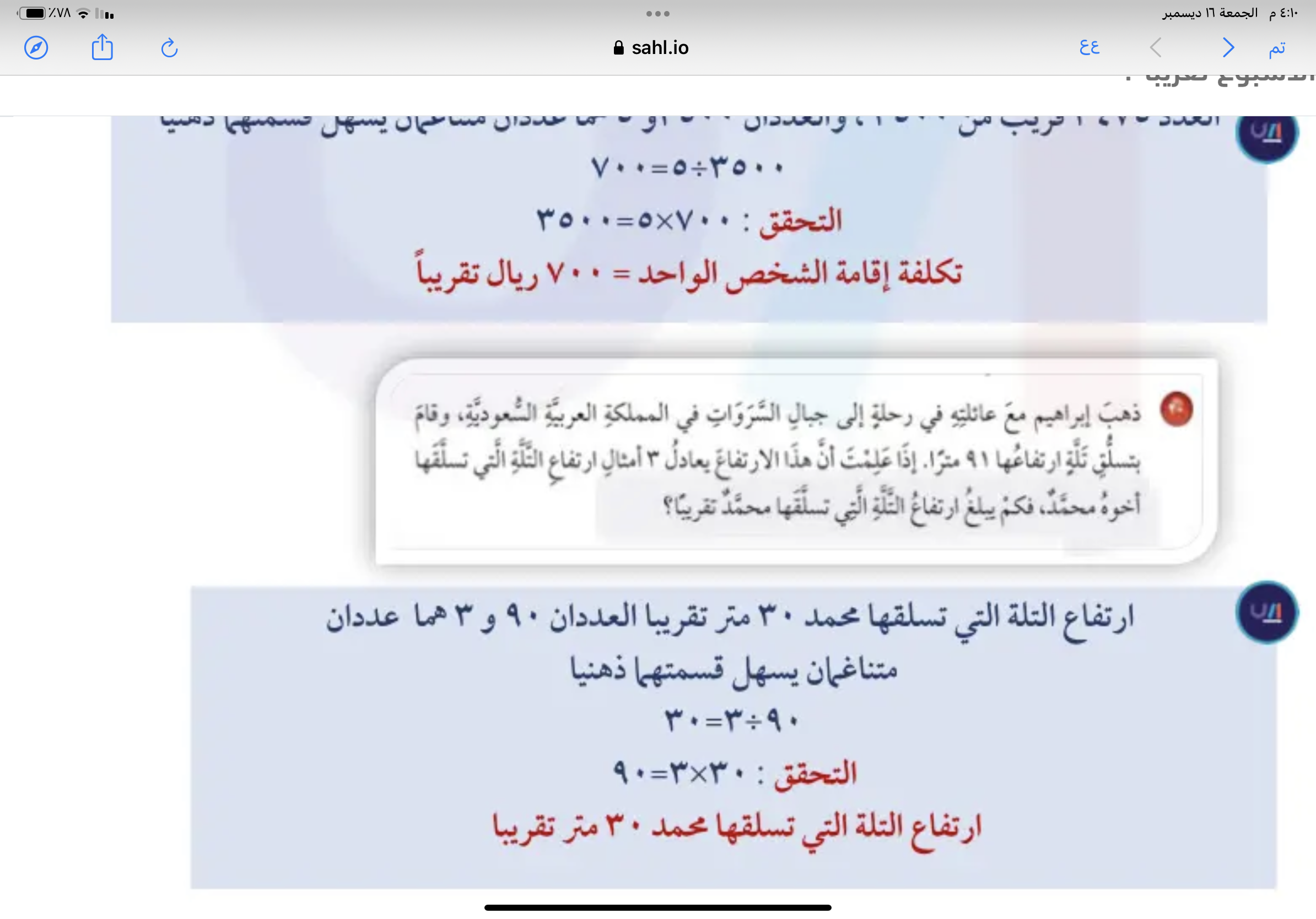 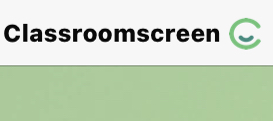 أدوات
الحل
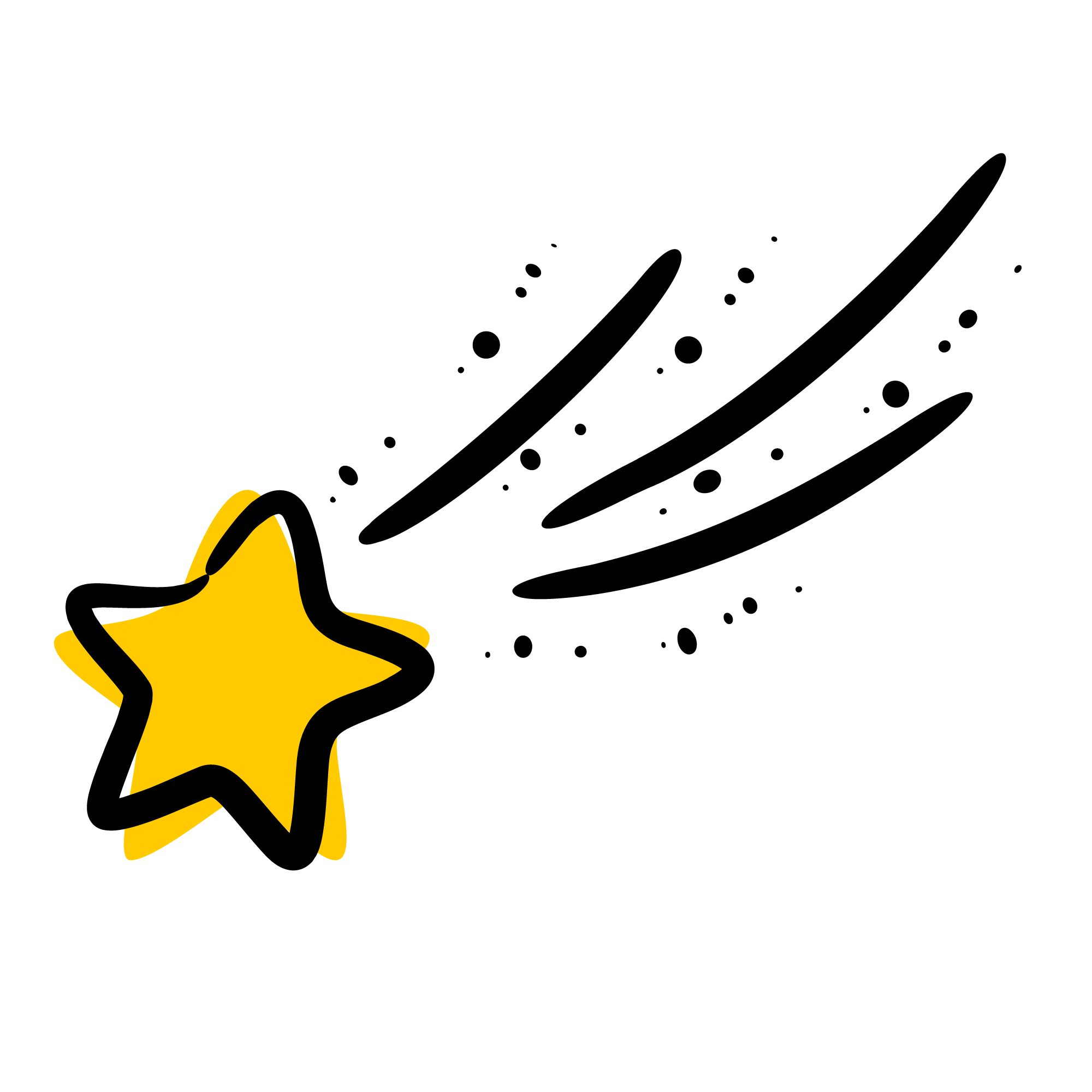 مهارات التفكير
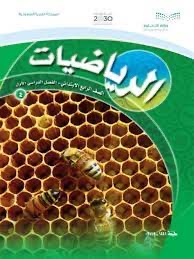 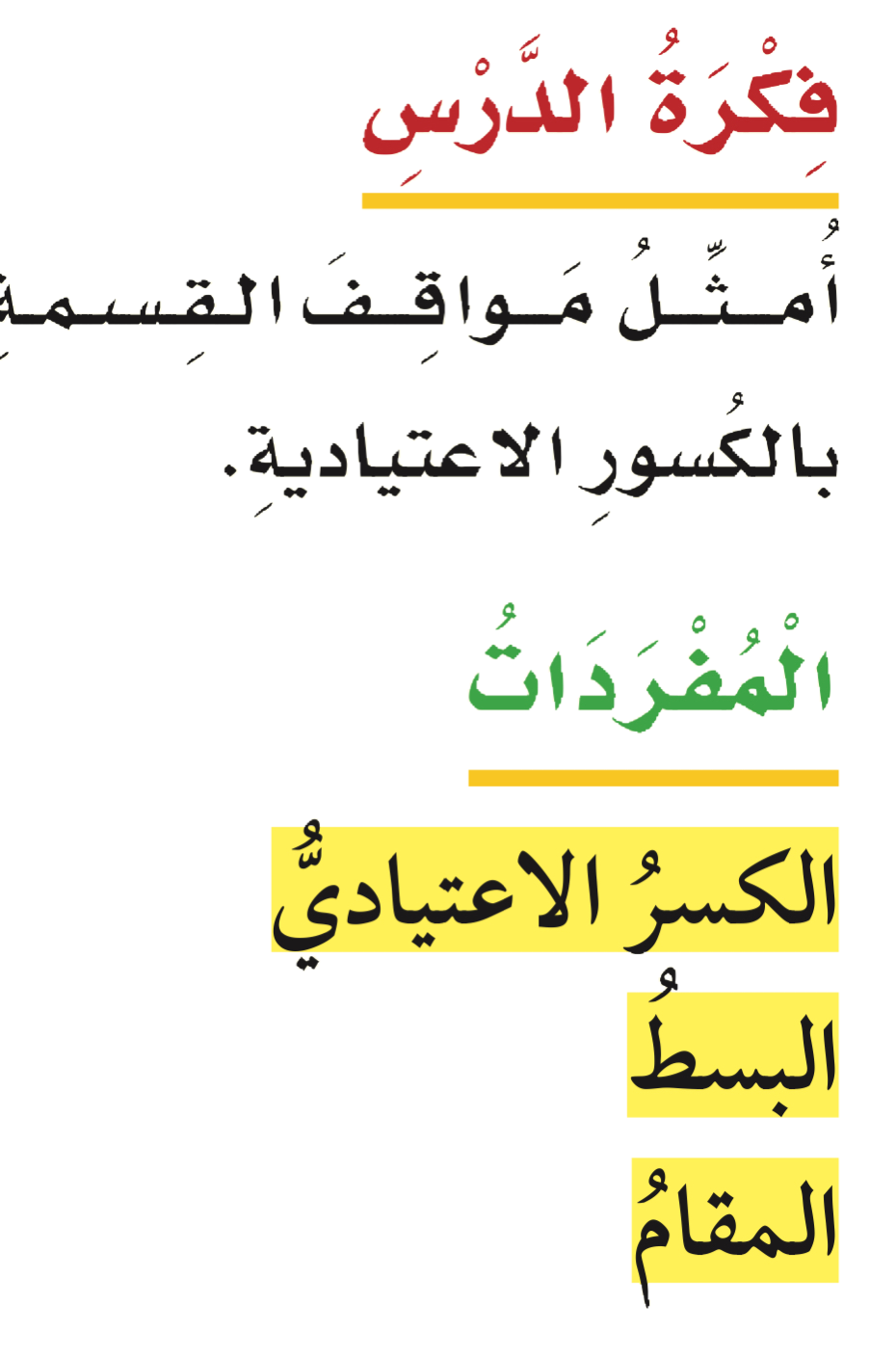 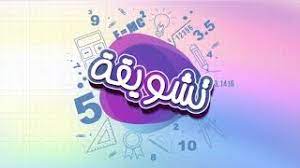 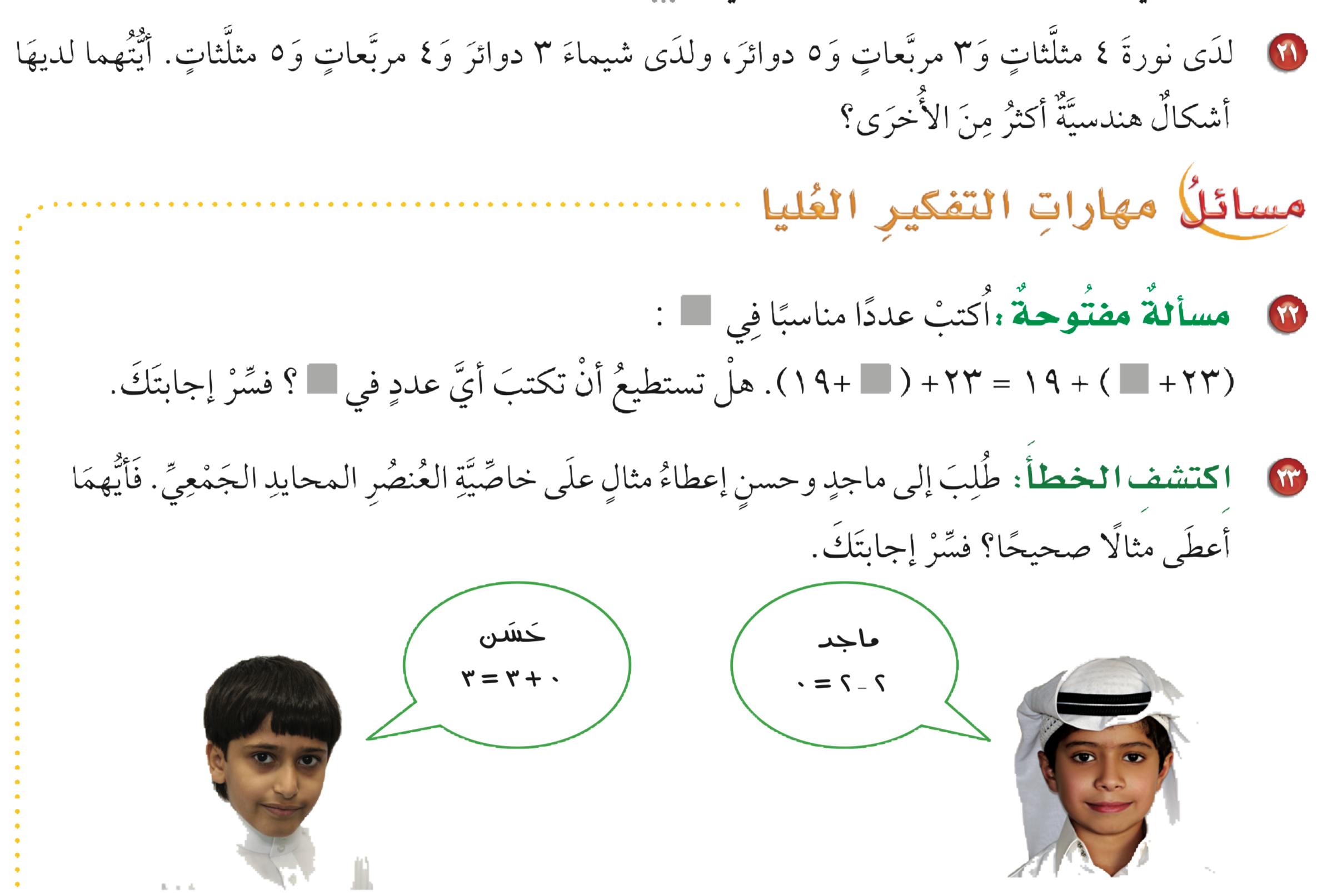 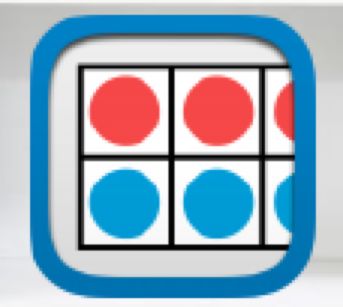 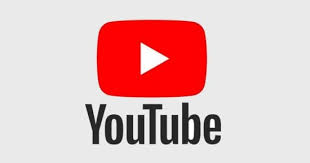 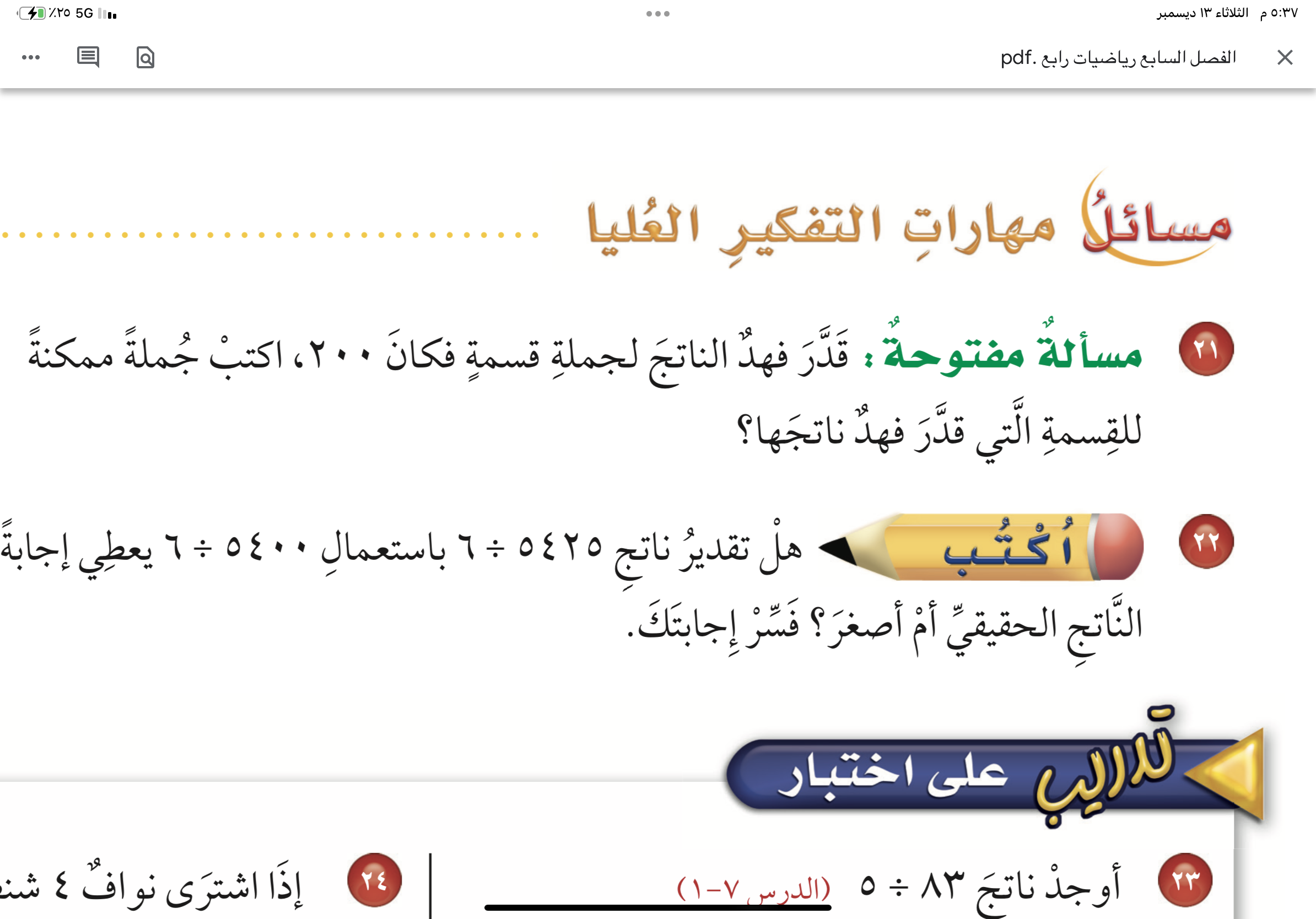 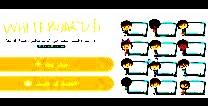 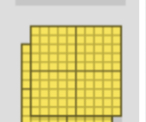 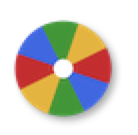 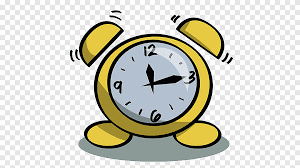 نشاط
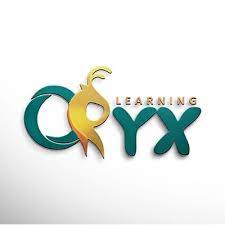 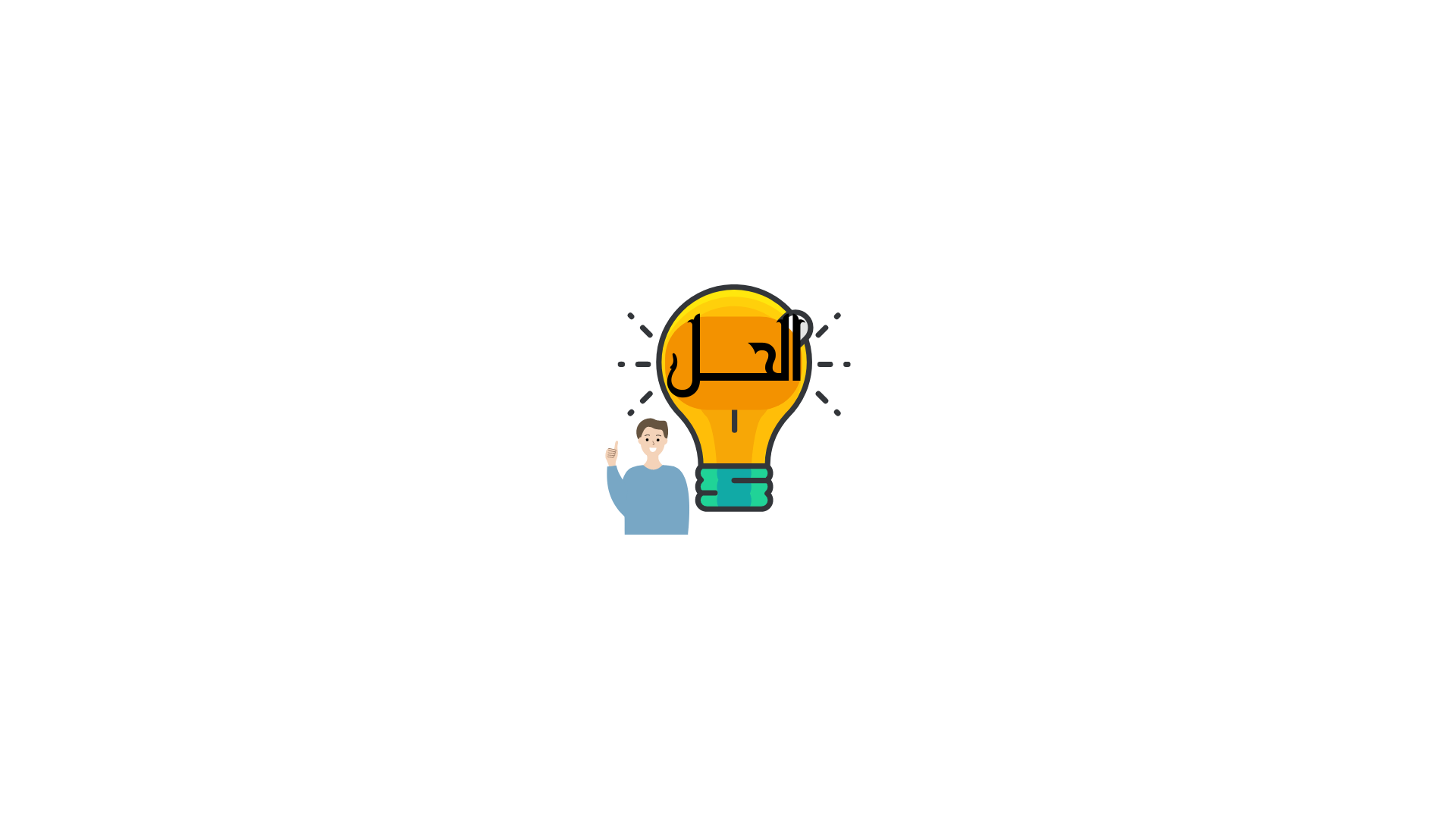 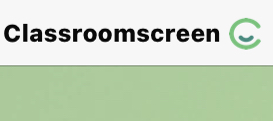 أدوات
مهارات التفكير
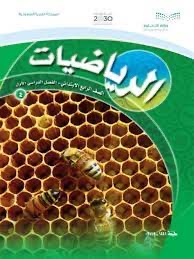 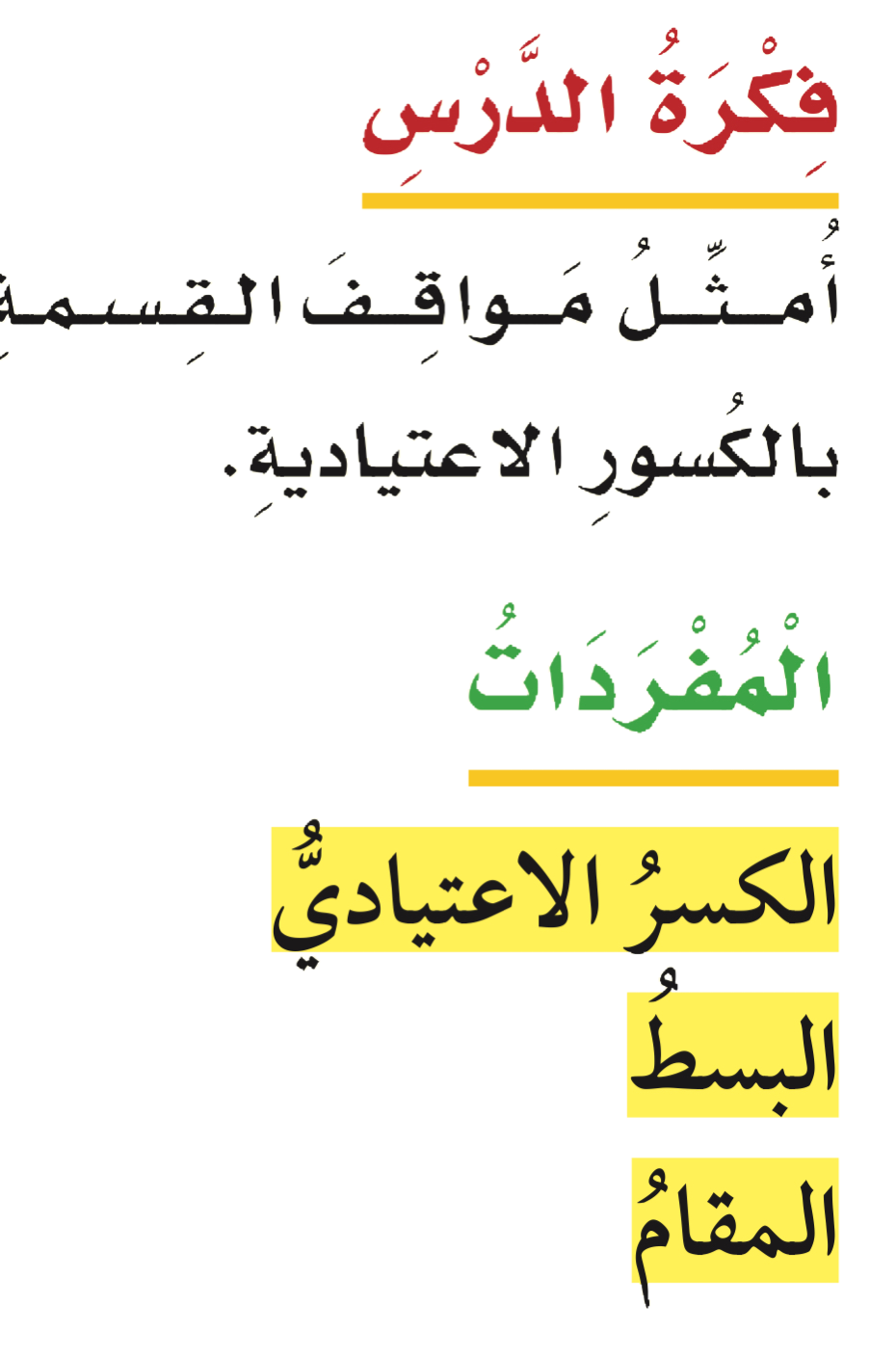 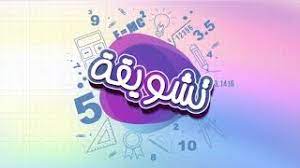 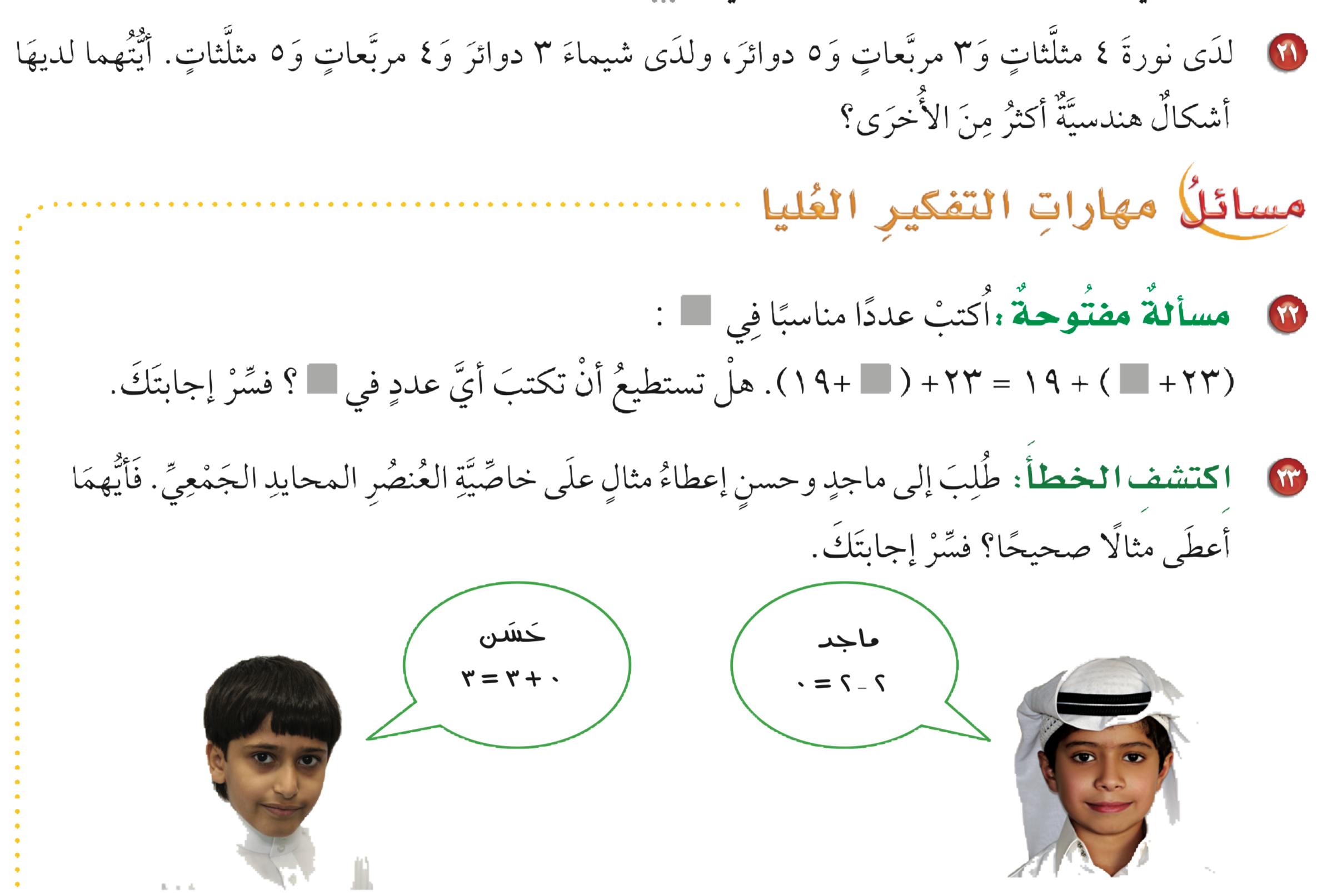 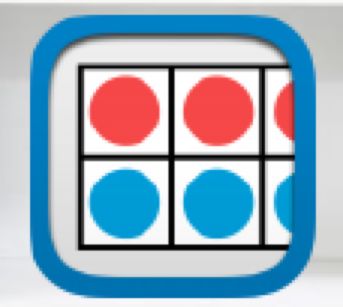 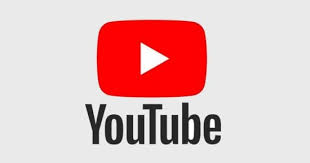 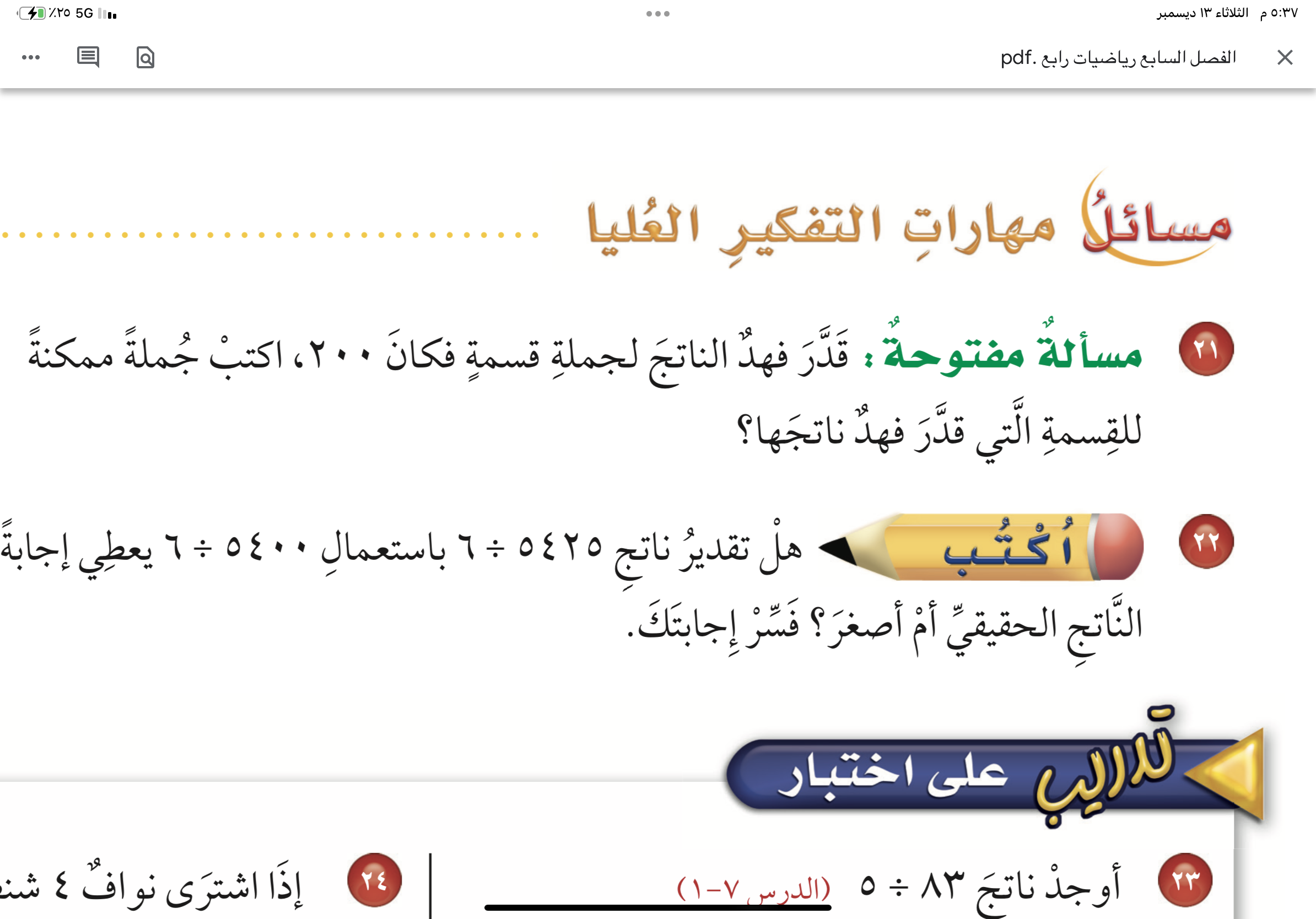 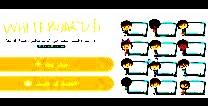 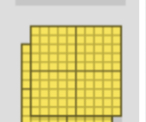 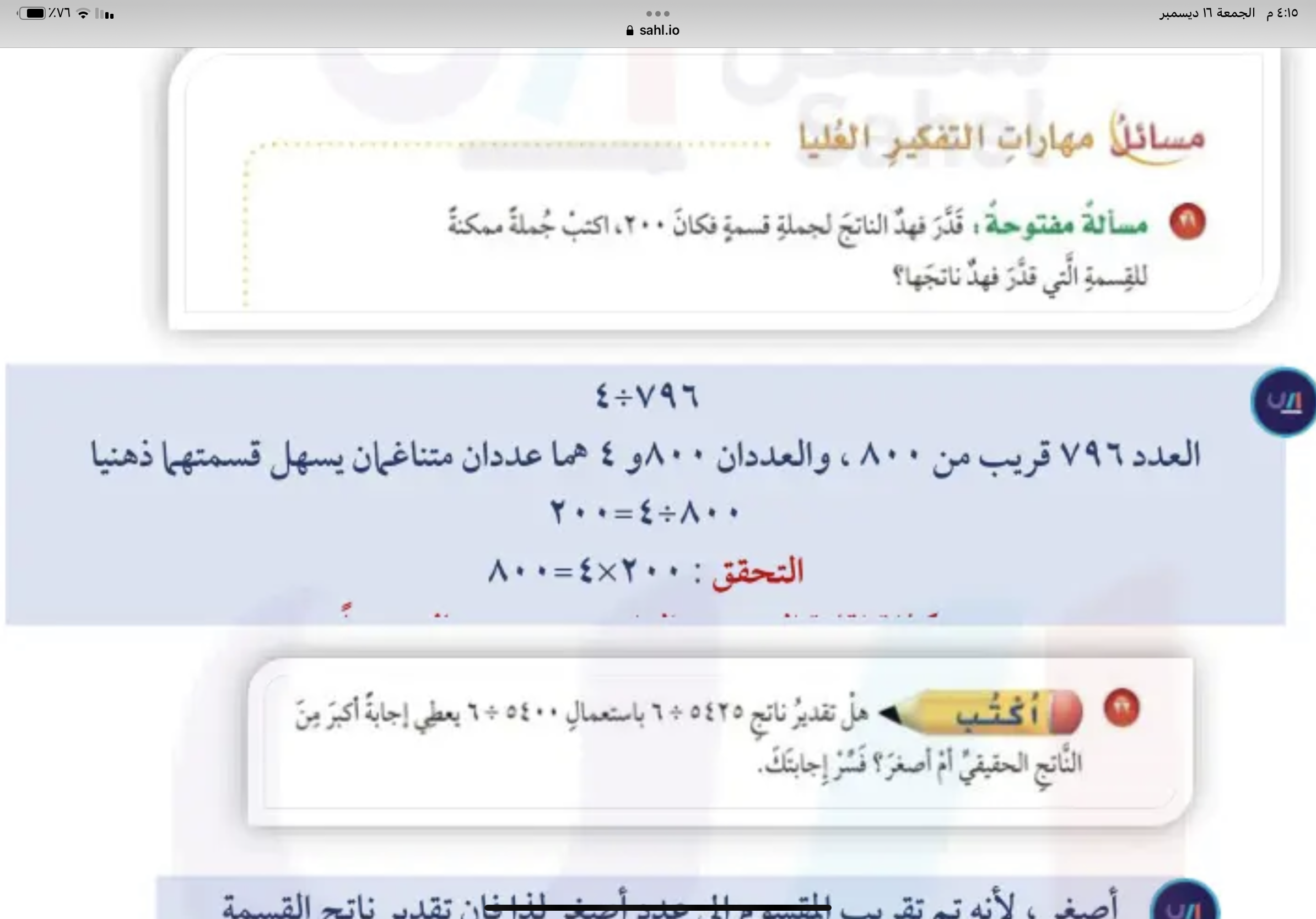 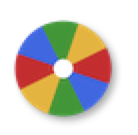 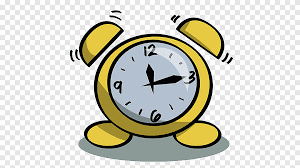 نشاط
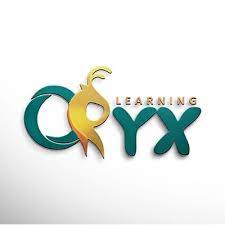 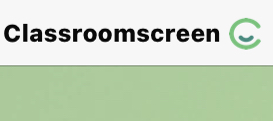 أدوات
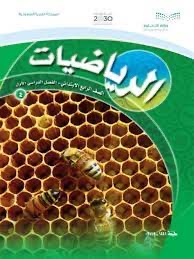 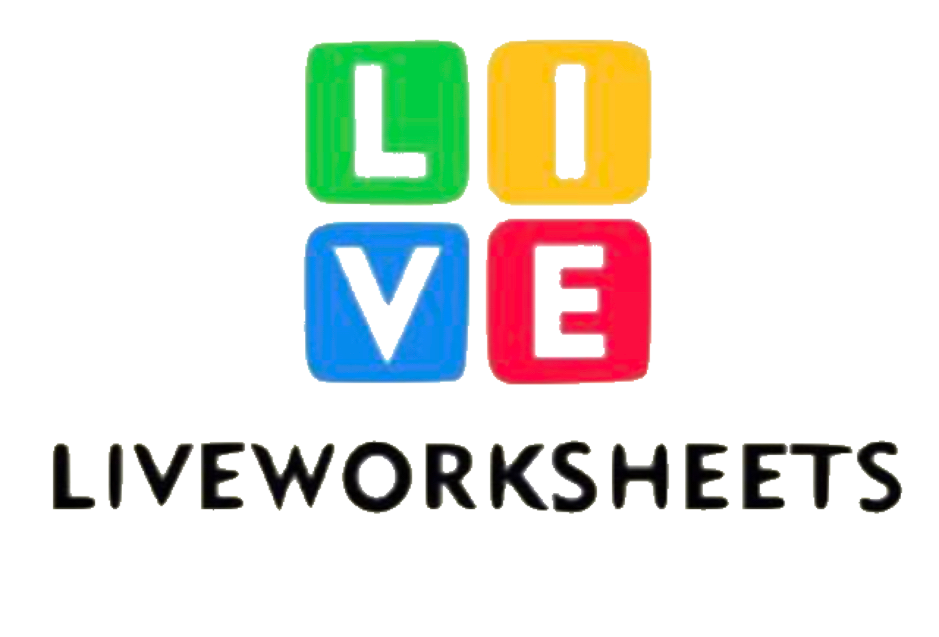 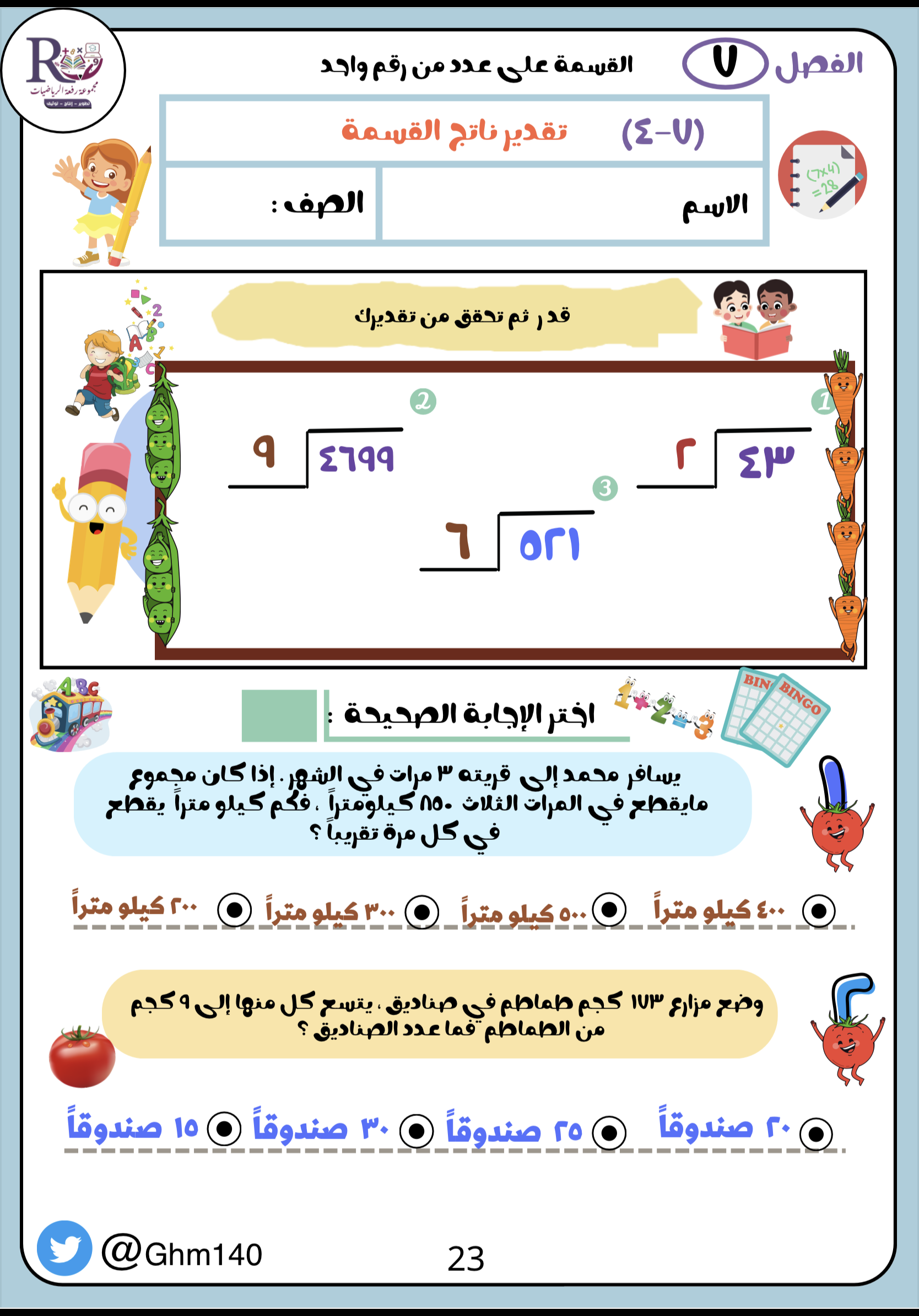 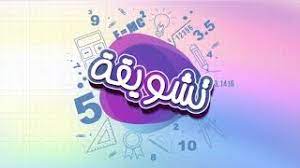 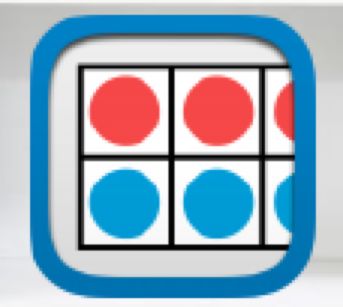 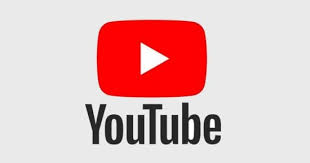 تقويم ختامي
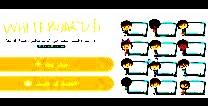 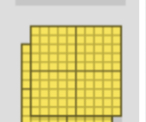 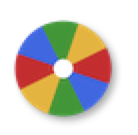 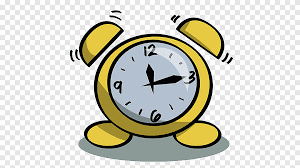 نشاط
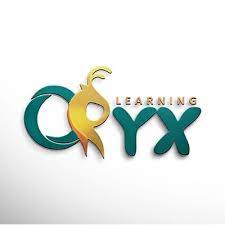 الواجــــب
١٢ ، ١٣ ،١٤ ،٢١
سؤال :
٨٤
صفحة :
ختاماً
التعليم ليس استعداد للحياة، بل انه الحياة.